The Beautiful Simplicity of the Rapture
______
A Gypsy Testimony
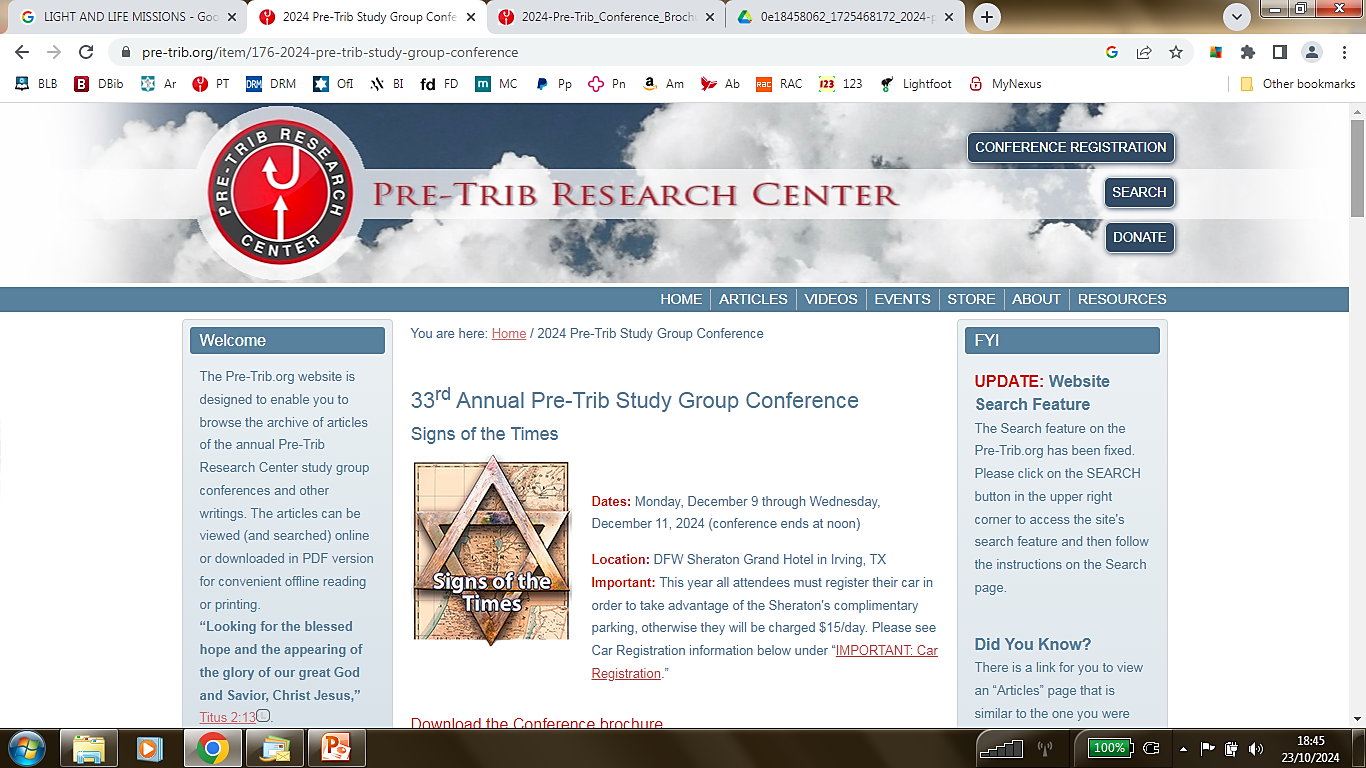 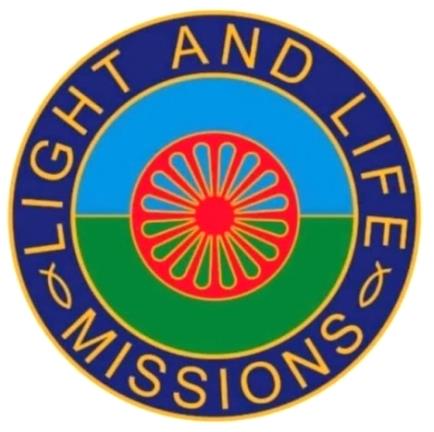 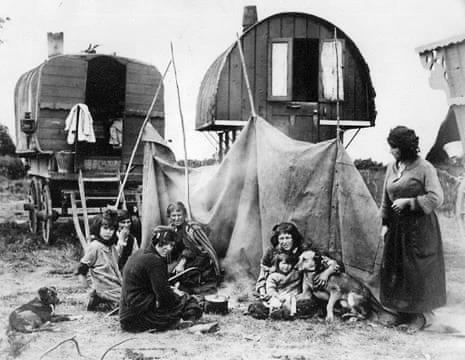 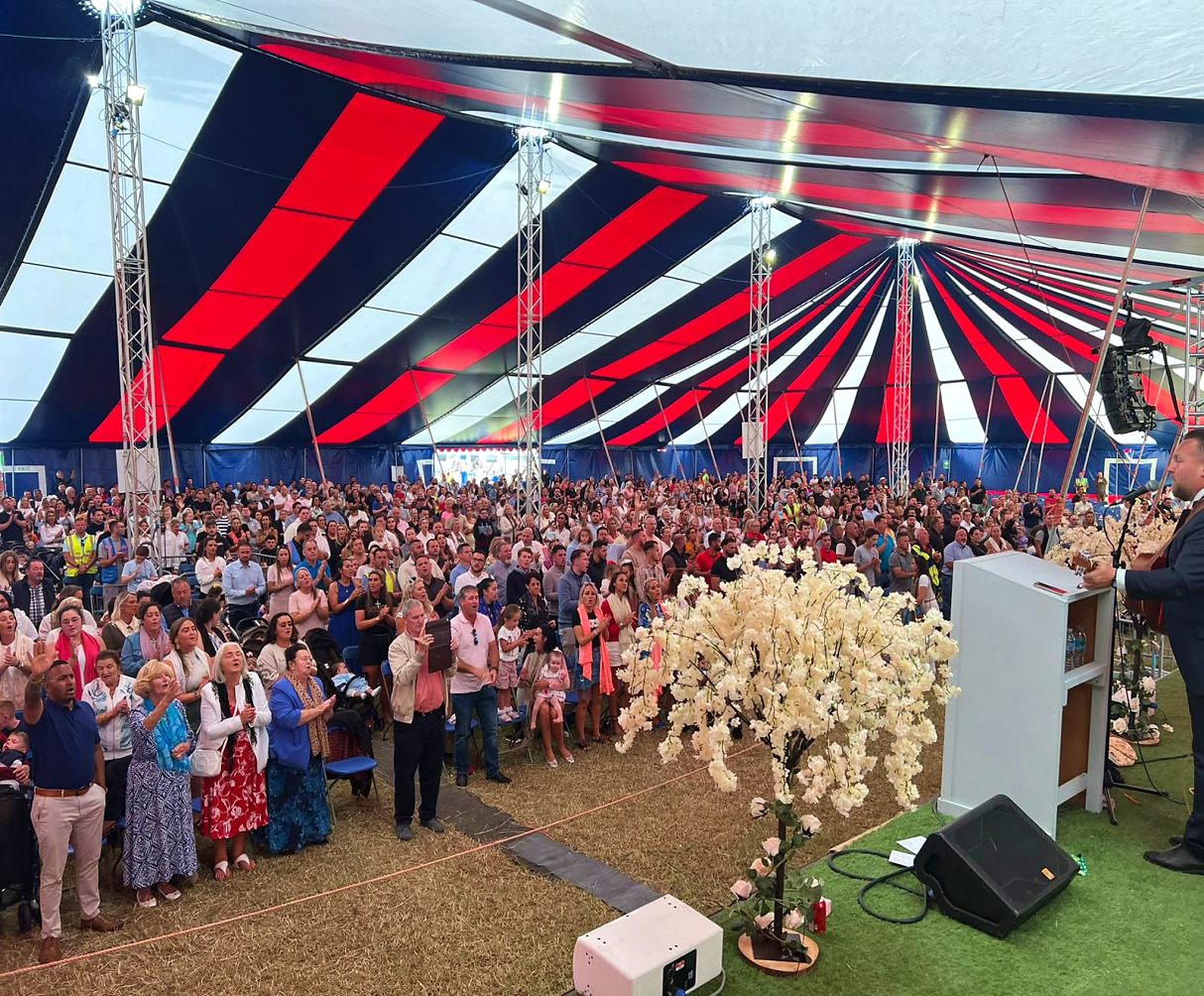 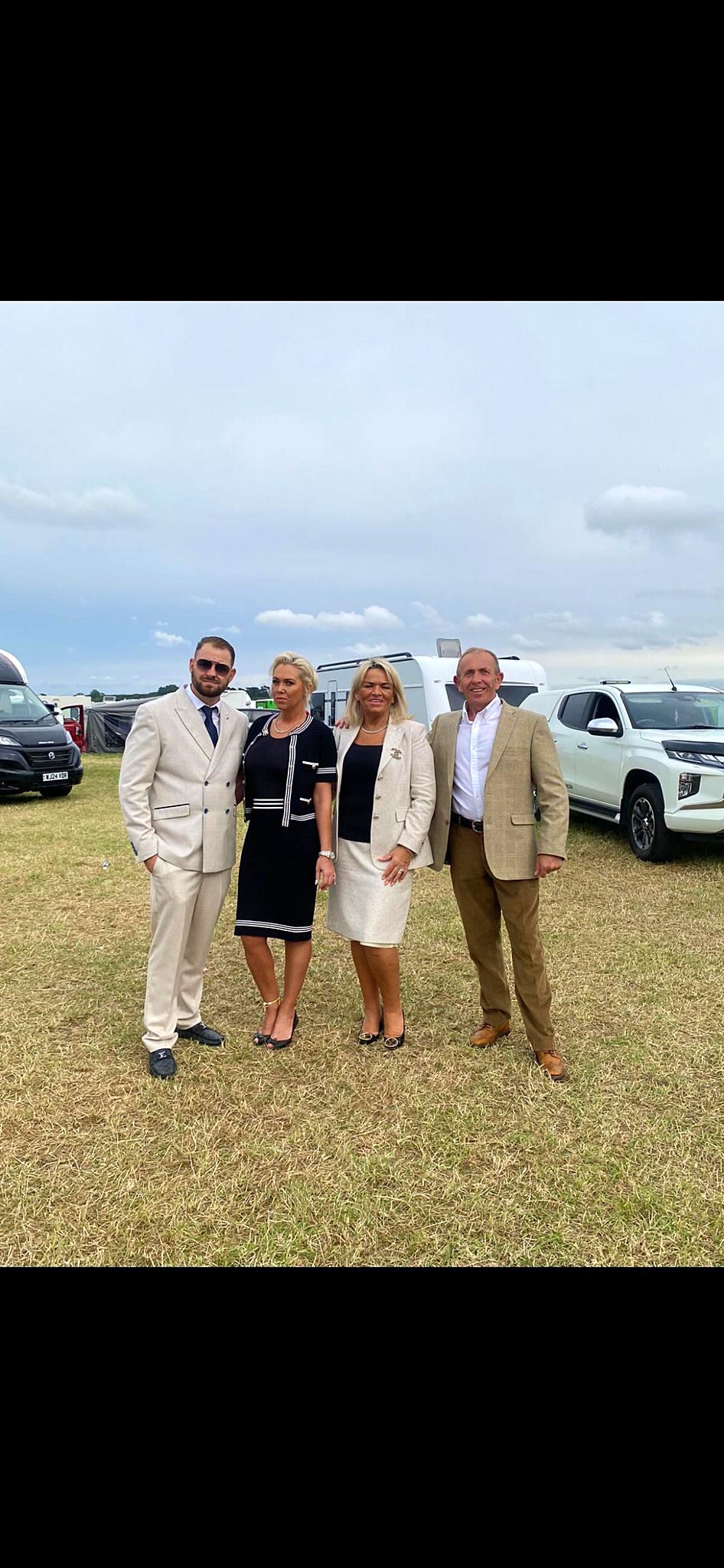 Pastor Patrick McDonagh          Pastor Billy Winter                     & Tammy                                            & Tutty
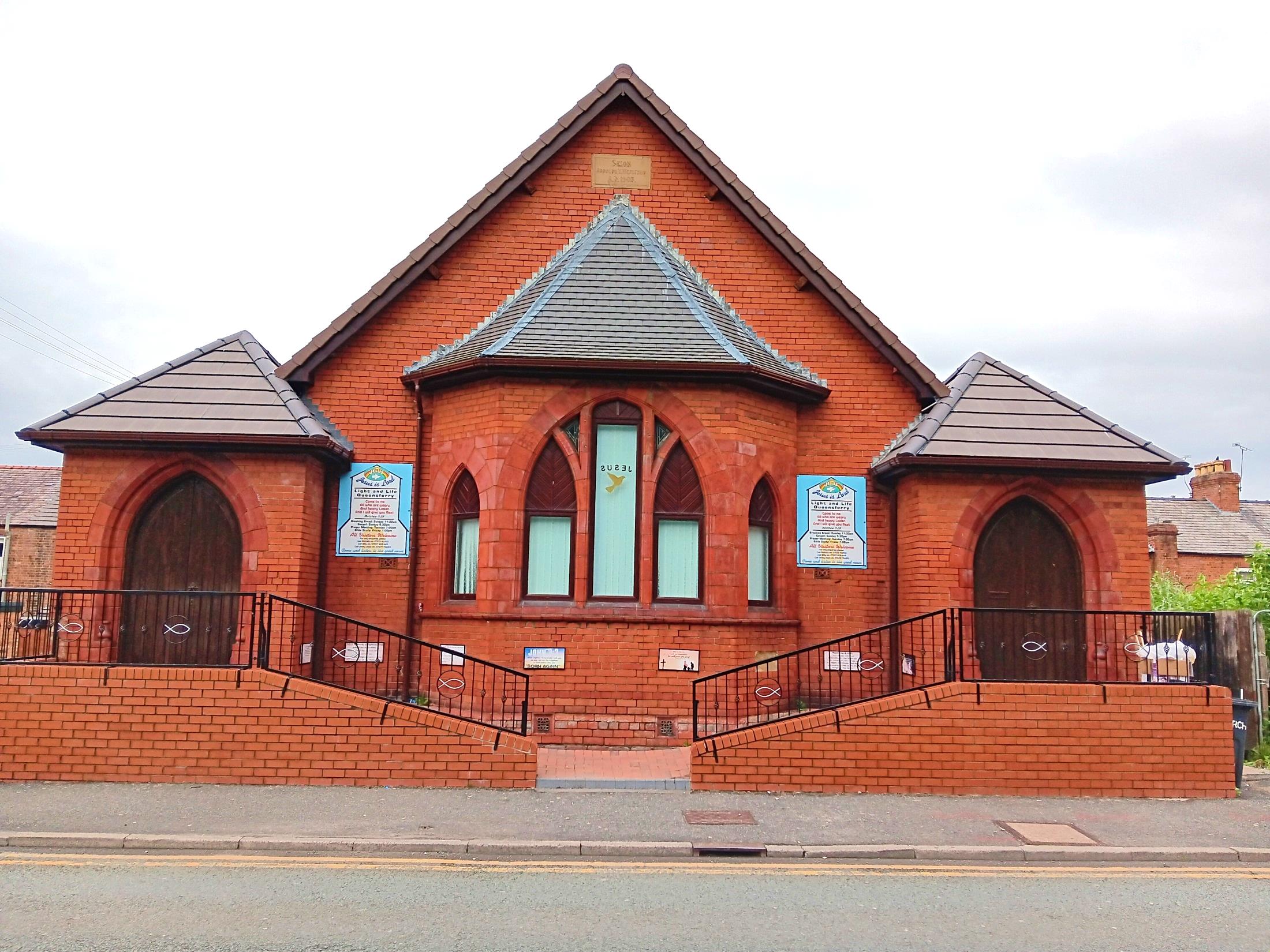 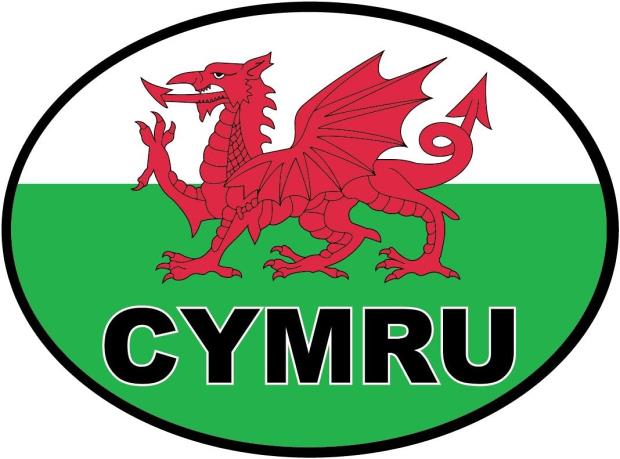 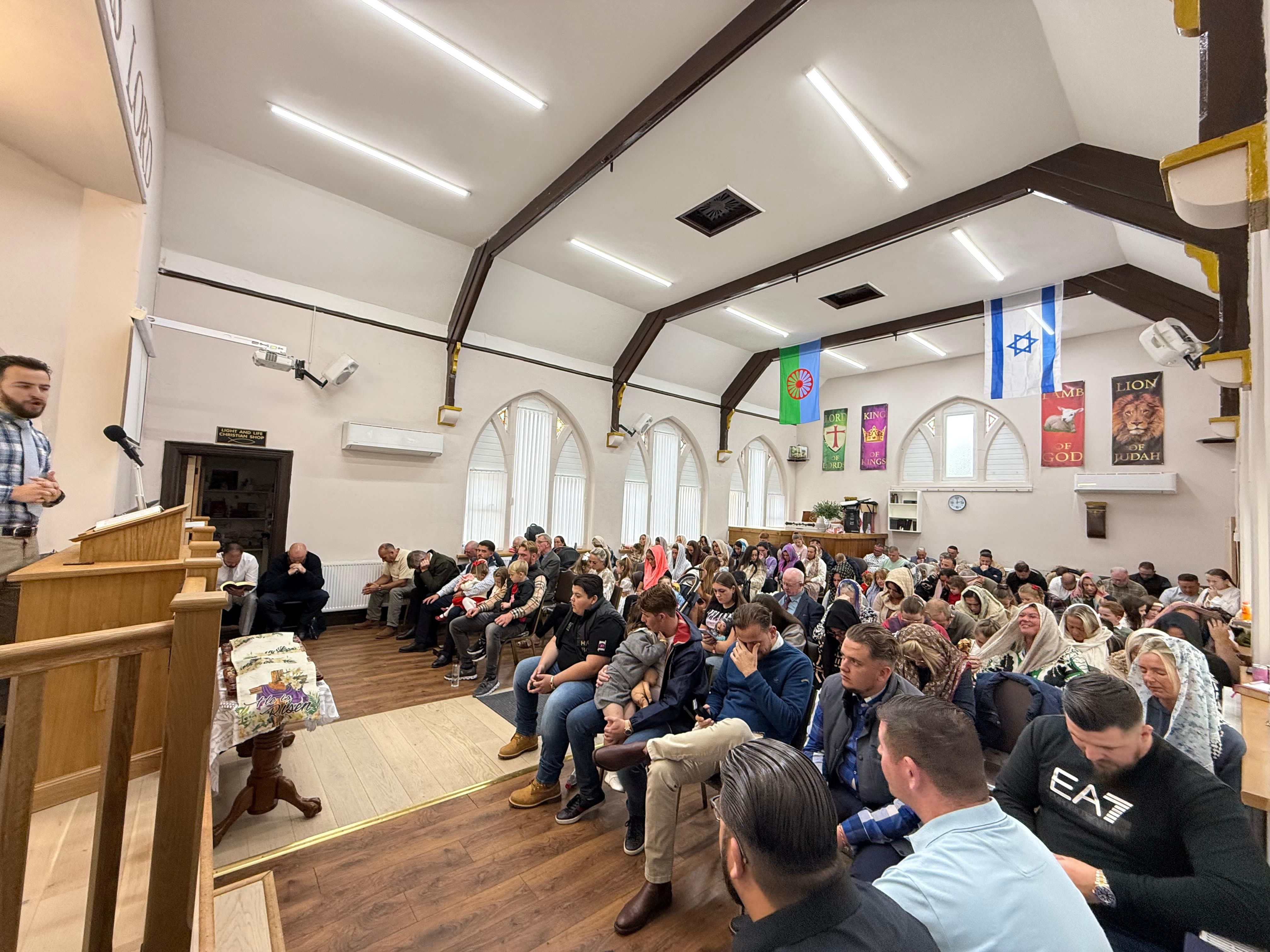 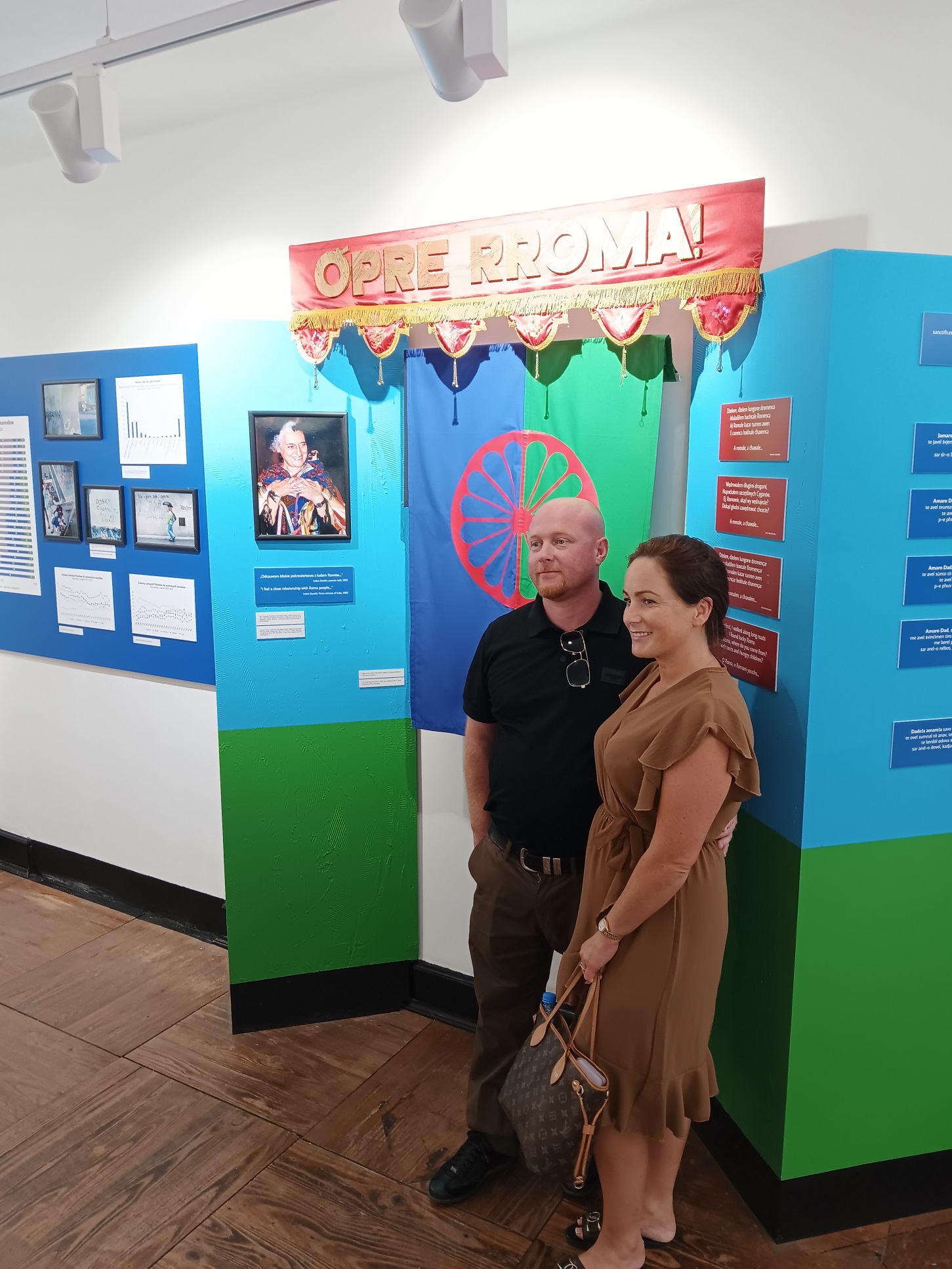 June 2022Pastor Matthew & Lulu Daly
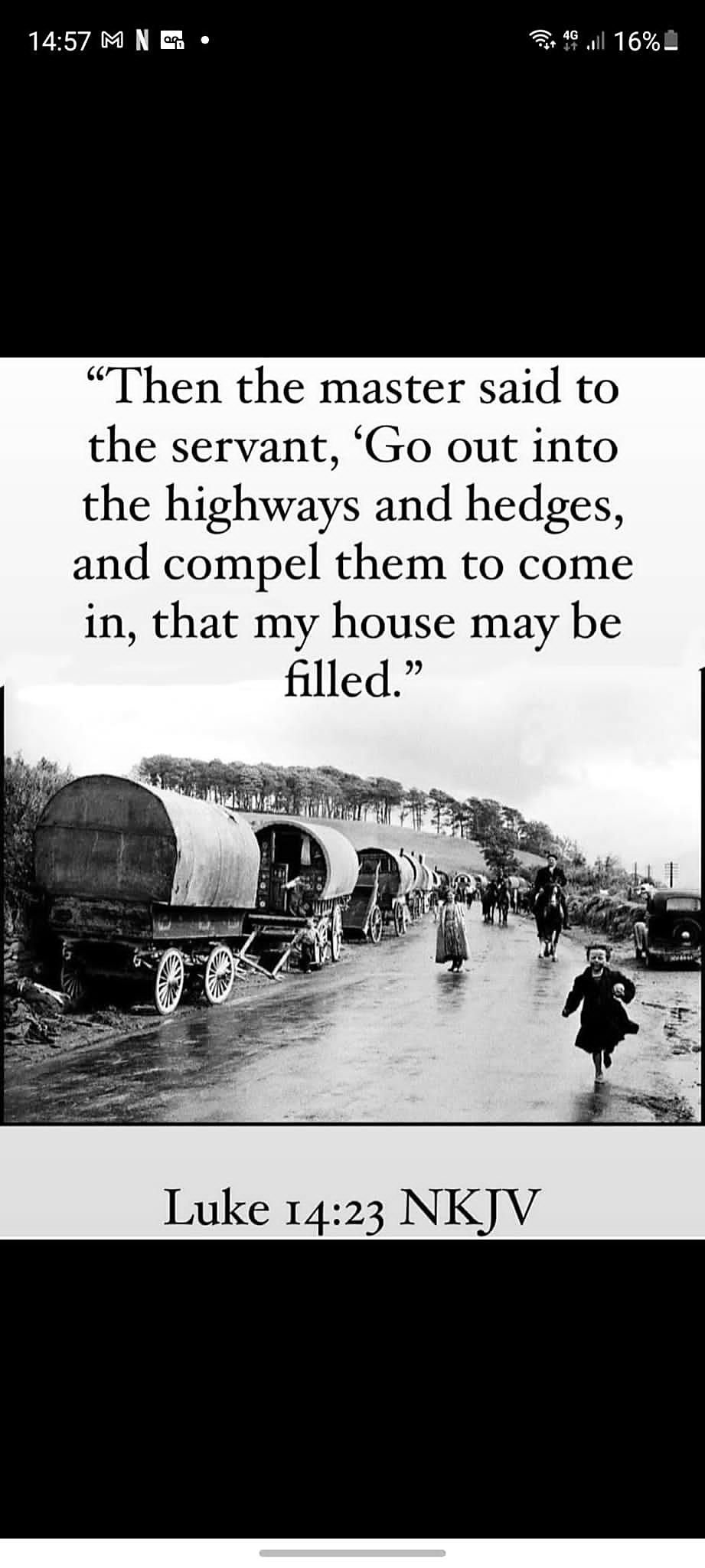 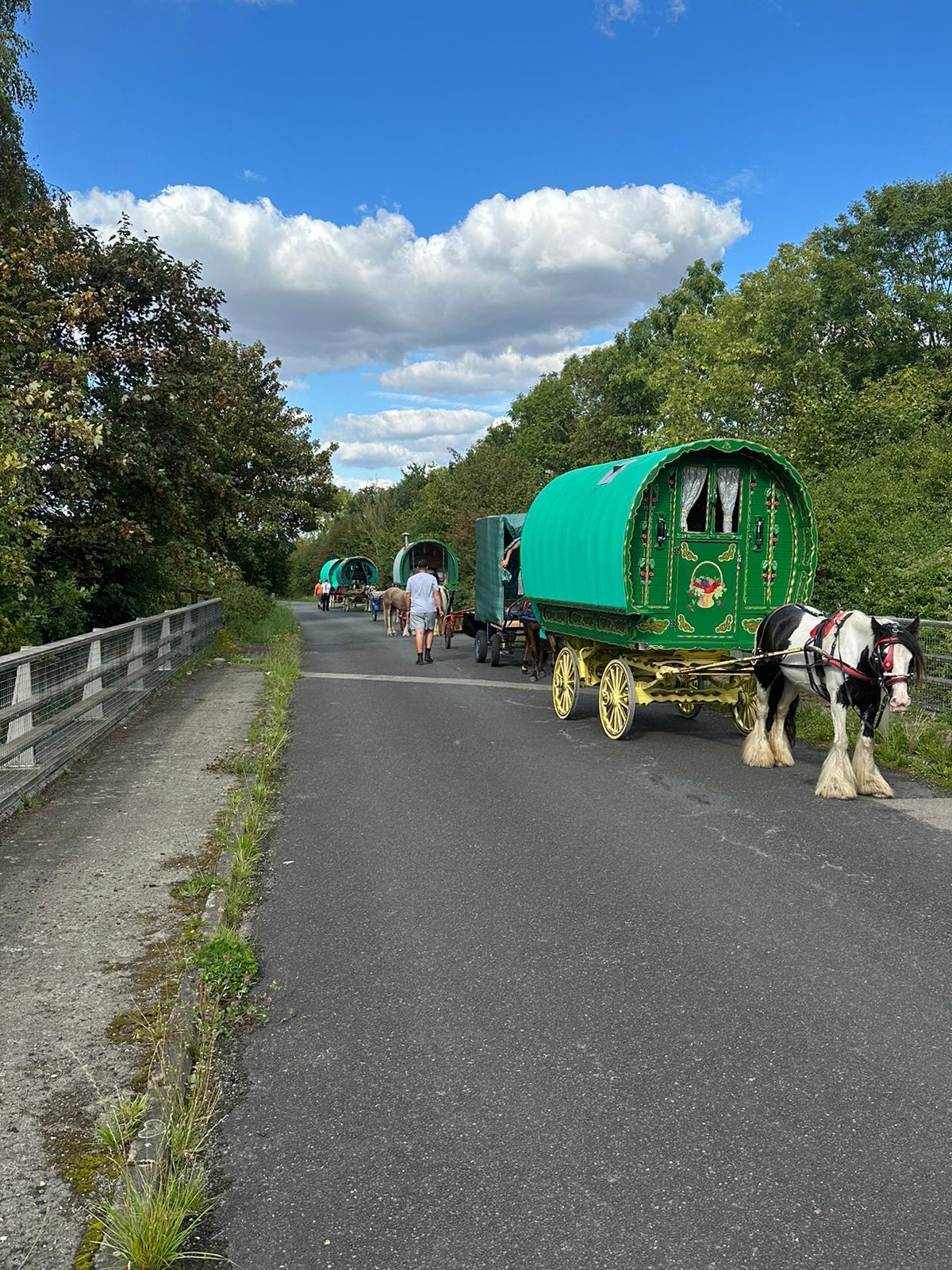 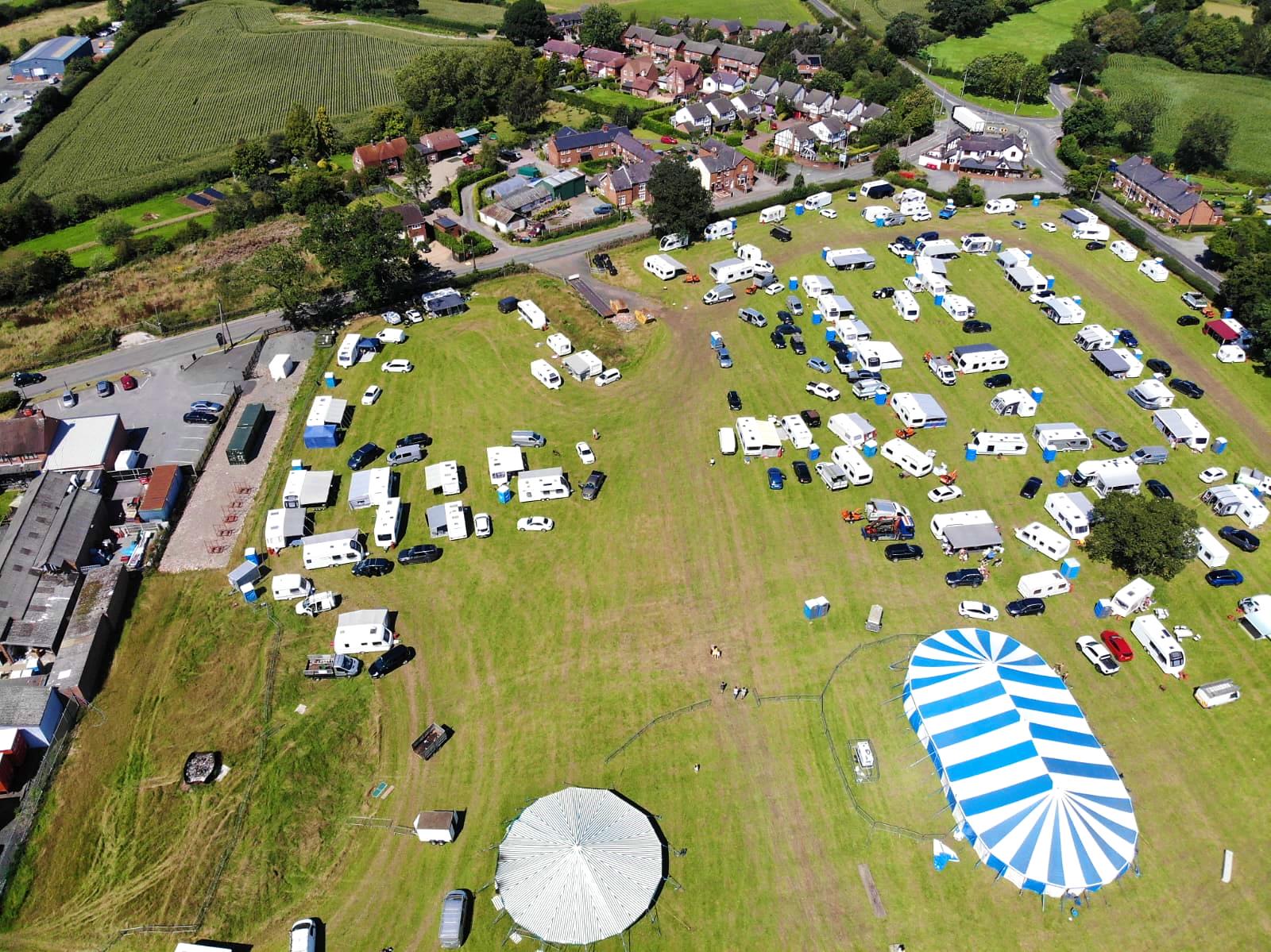 Queensferry Mission 2023
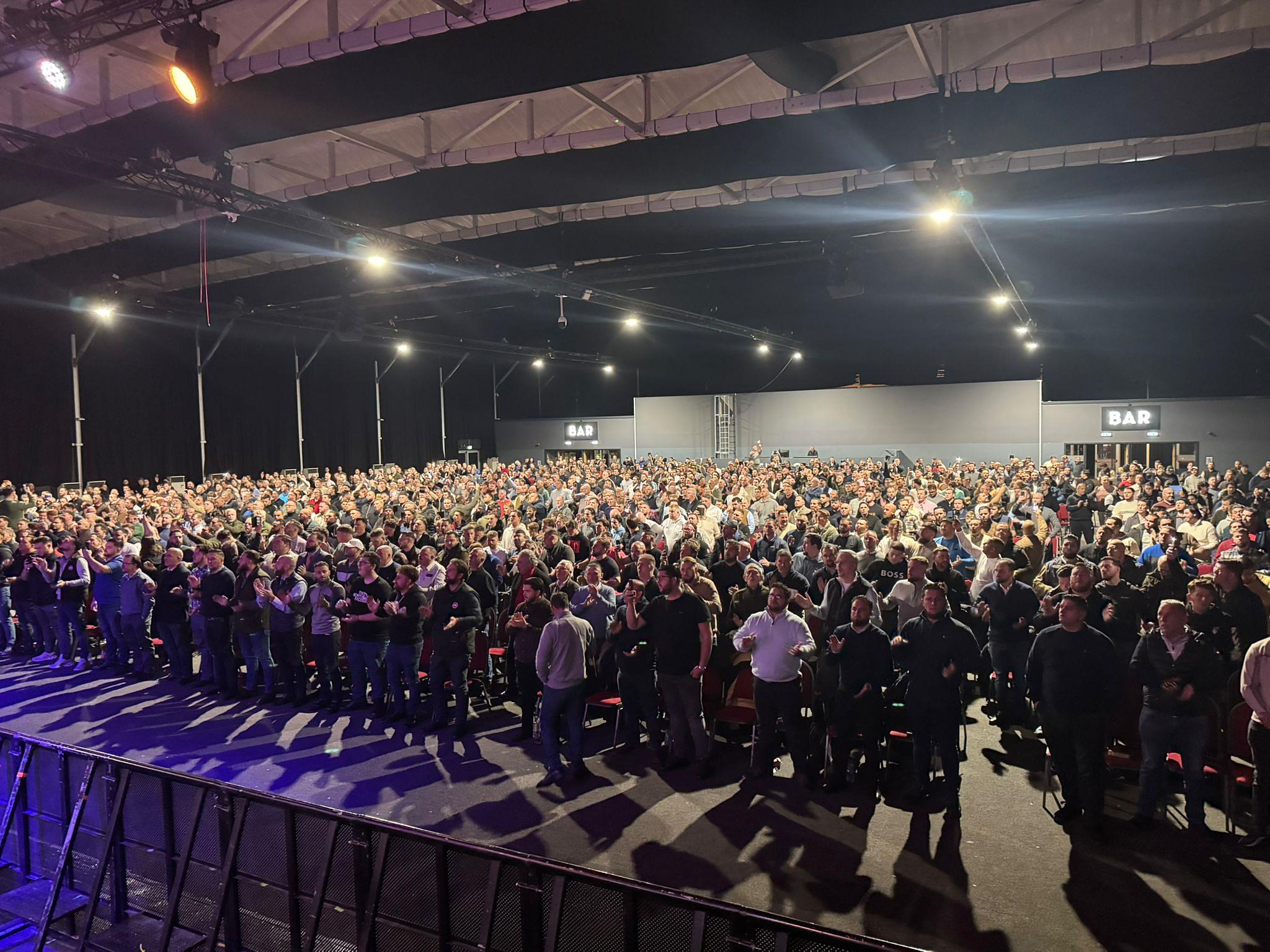 Men’s Seminar 2024
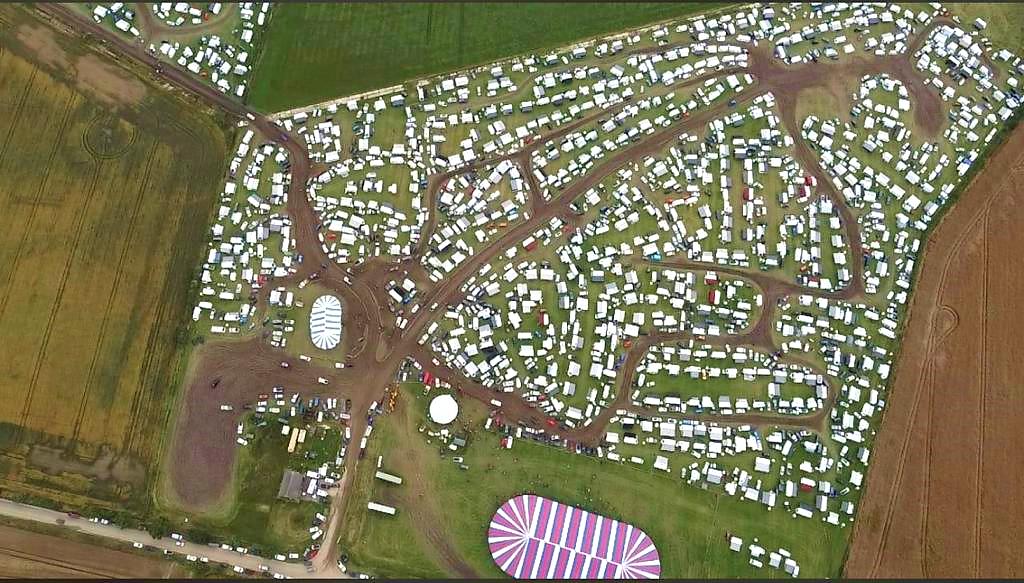 Convention 2024
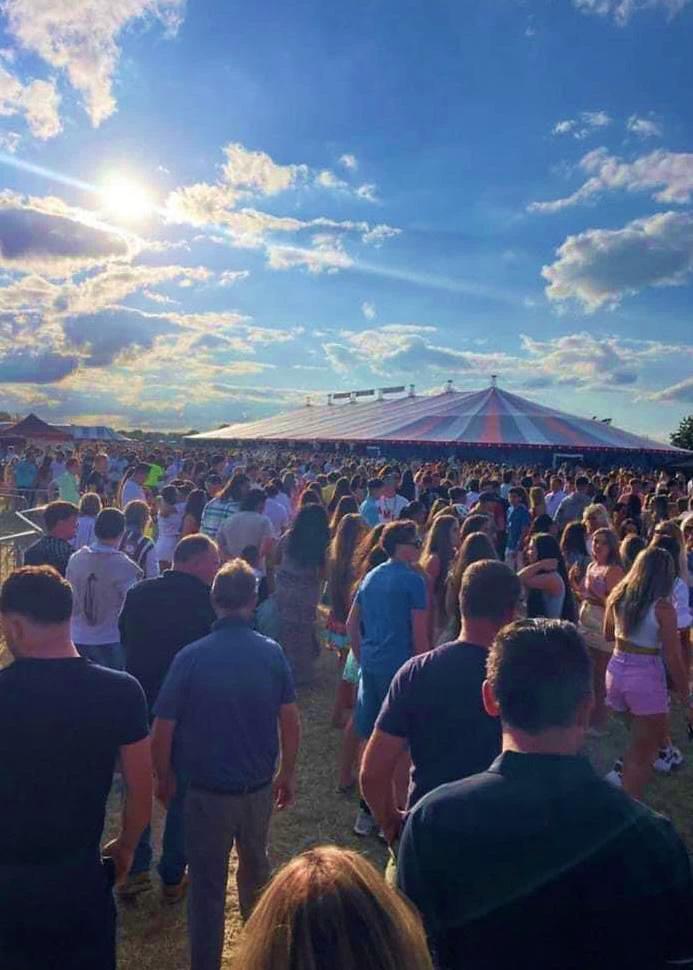 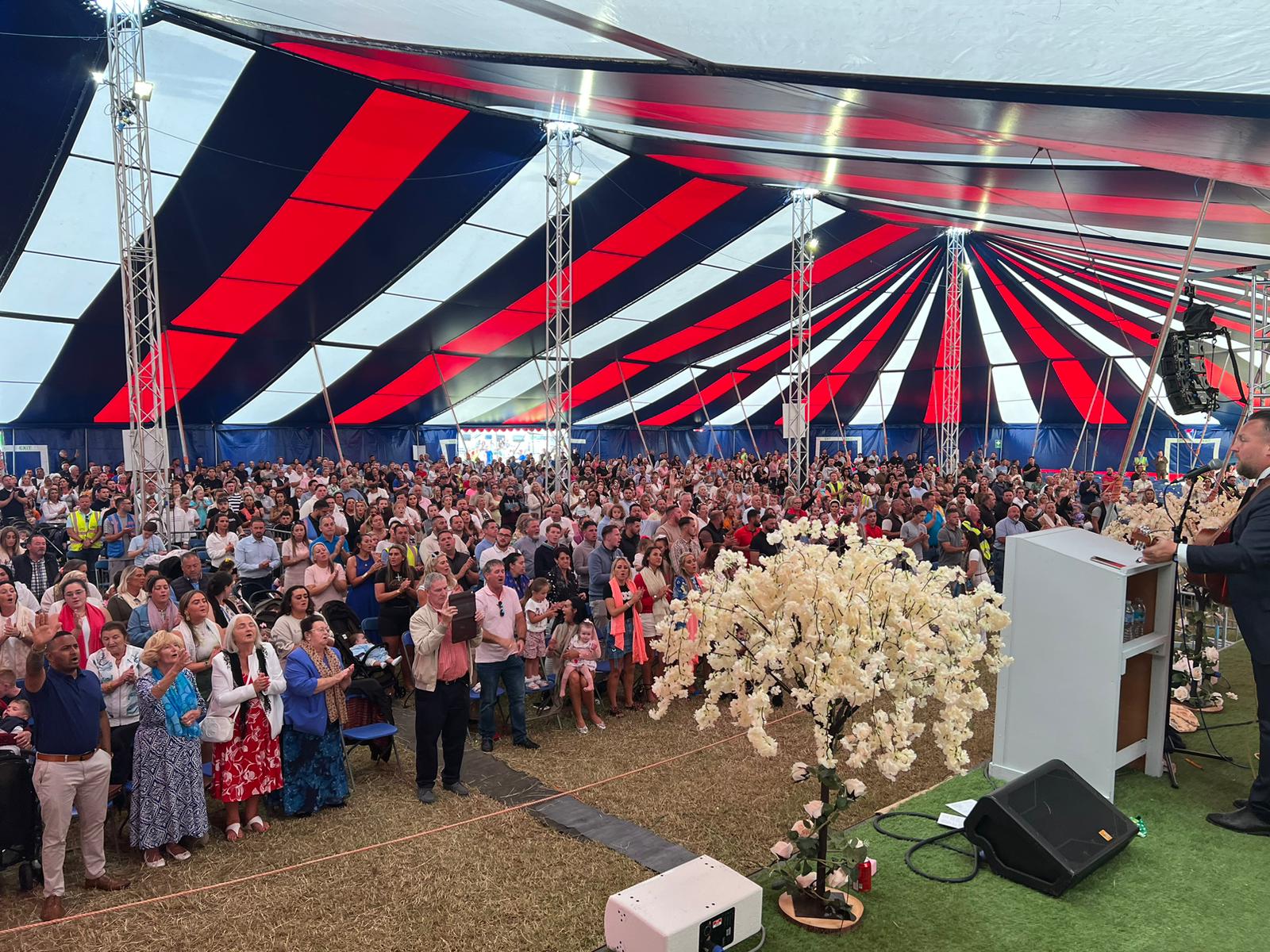 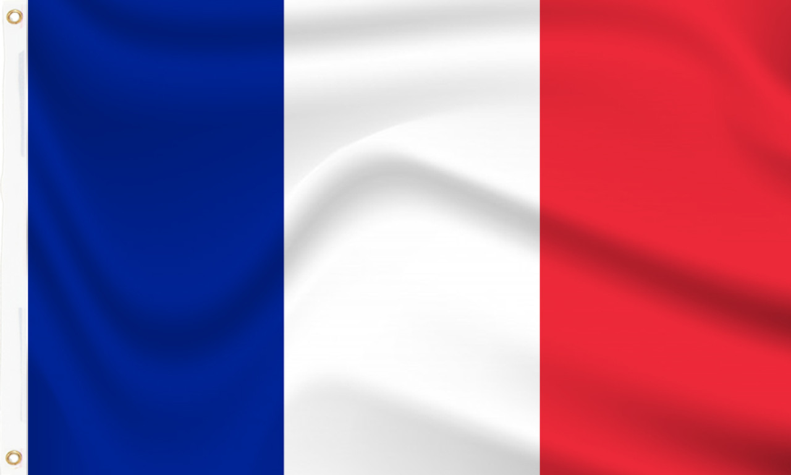 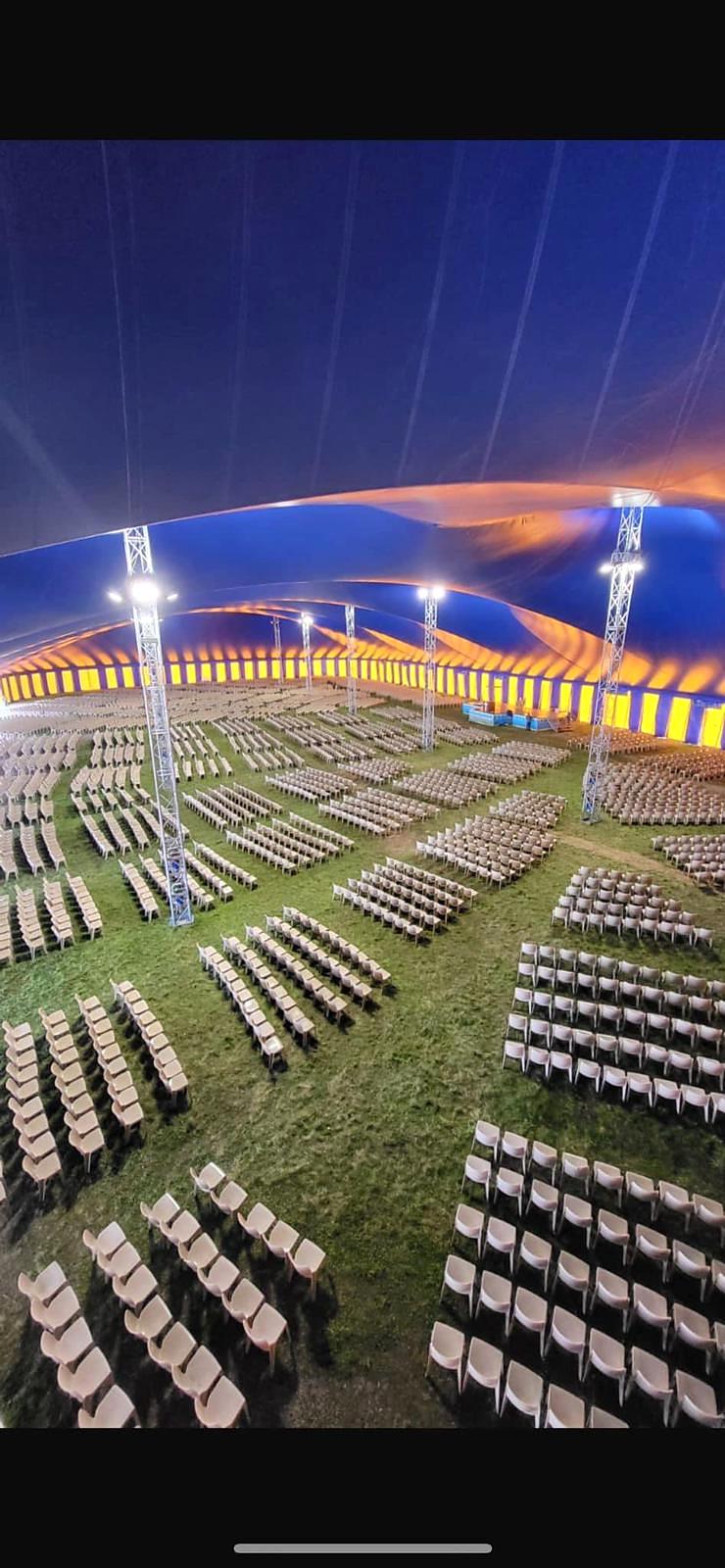 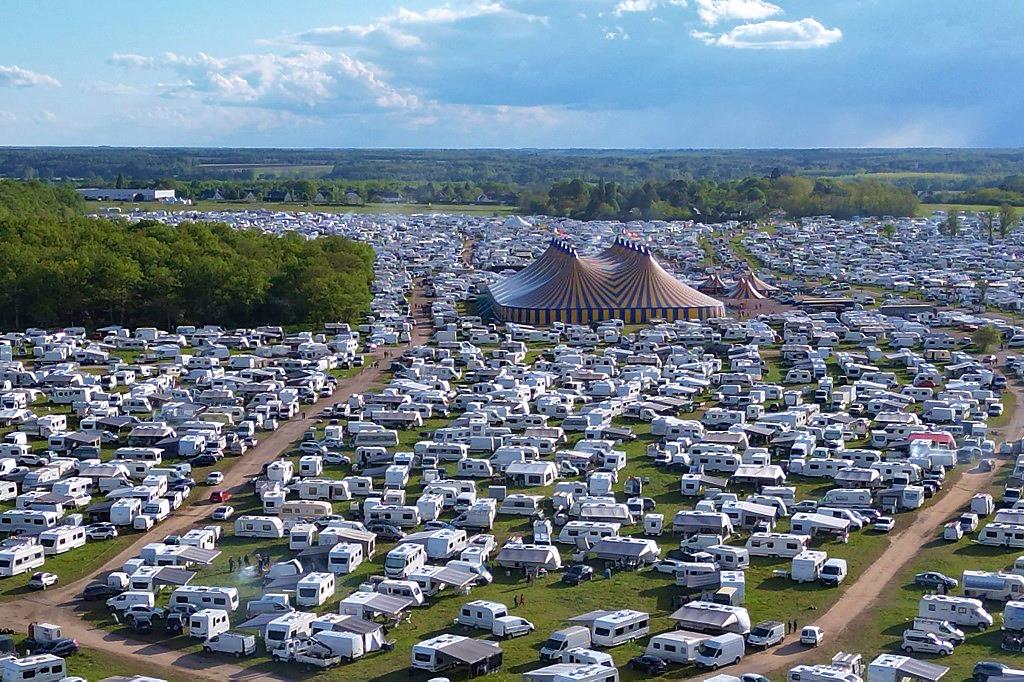 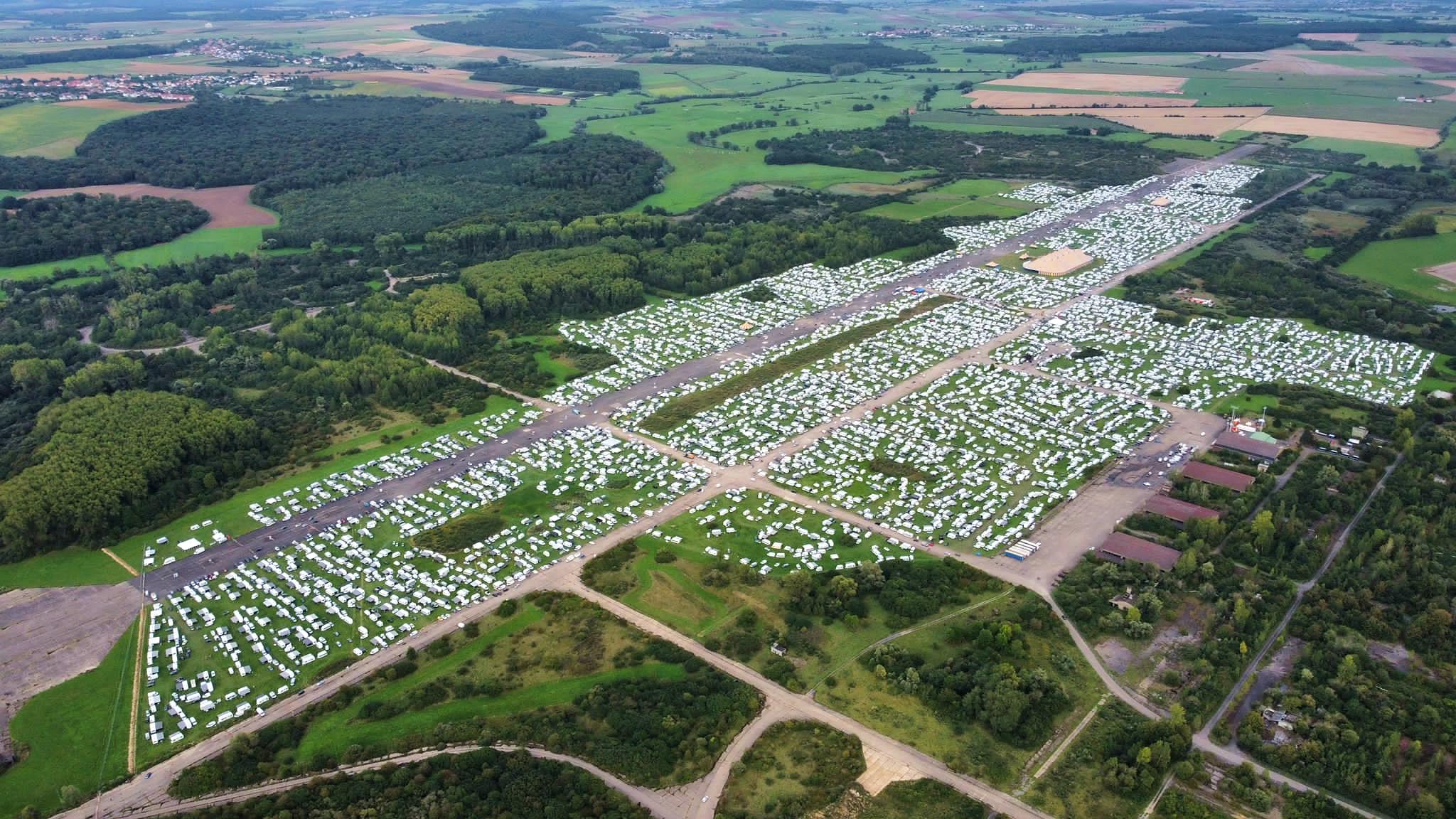 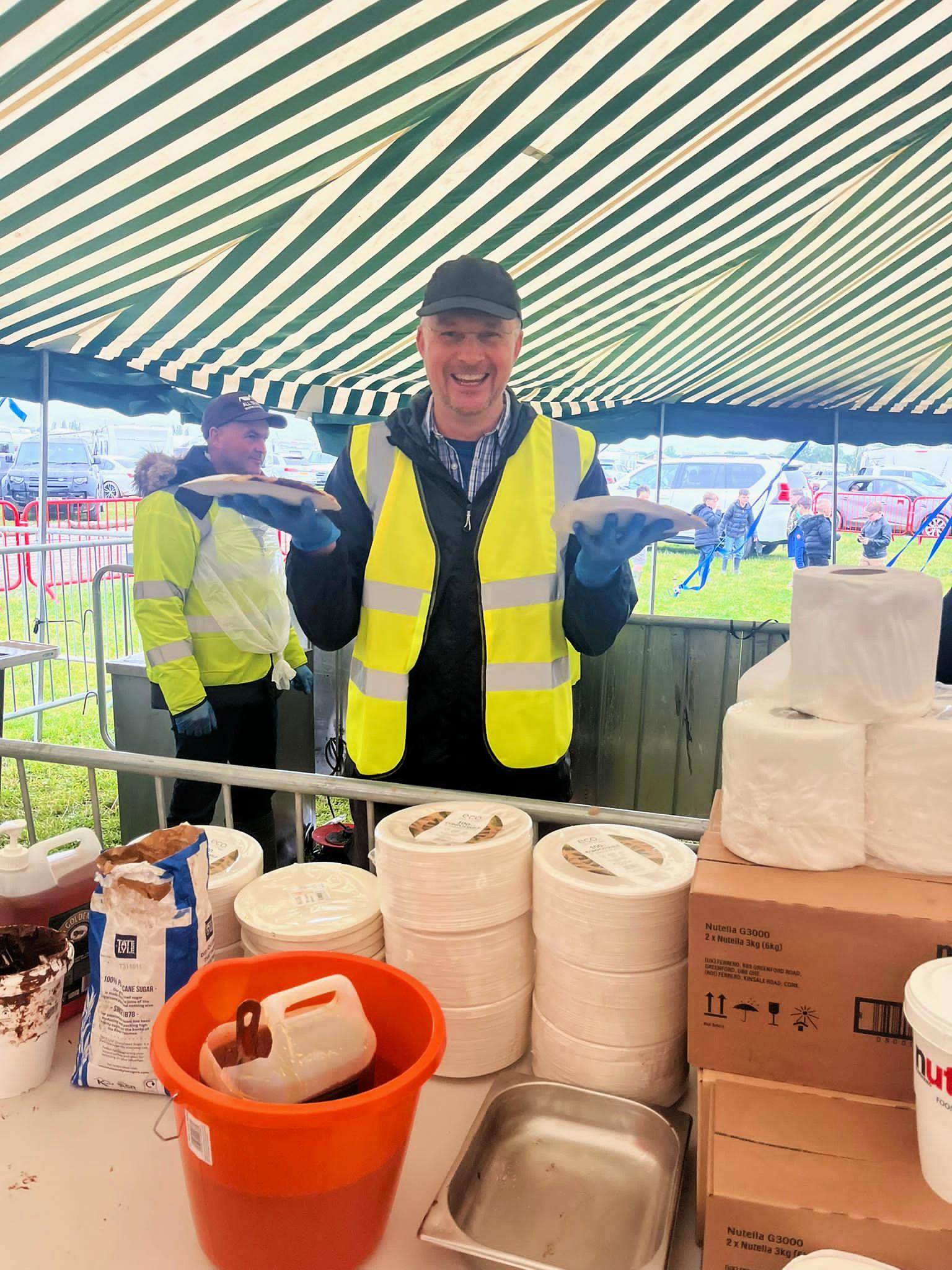 Pancake Paul
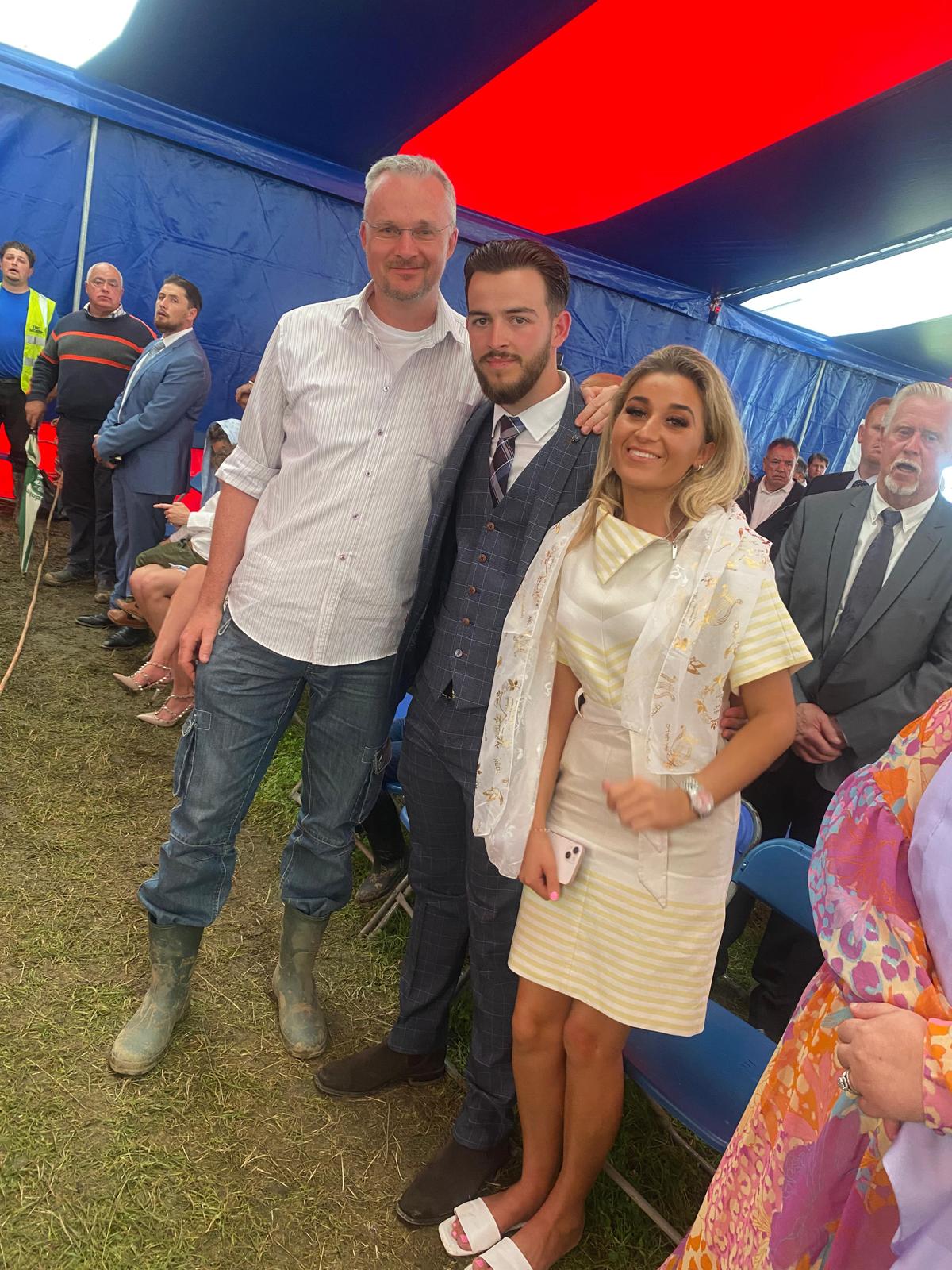 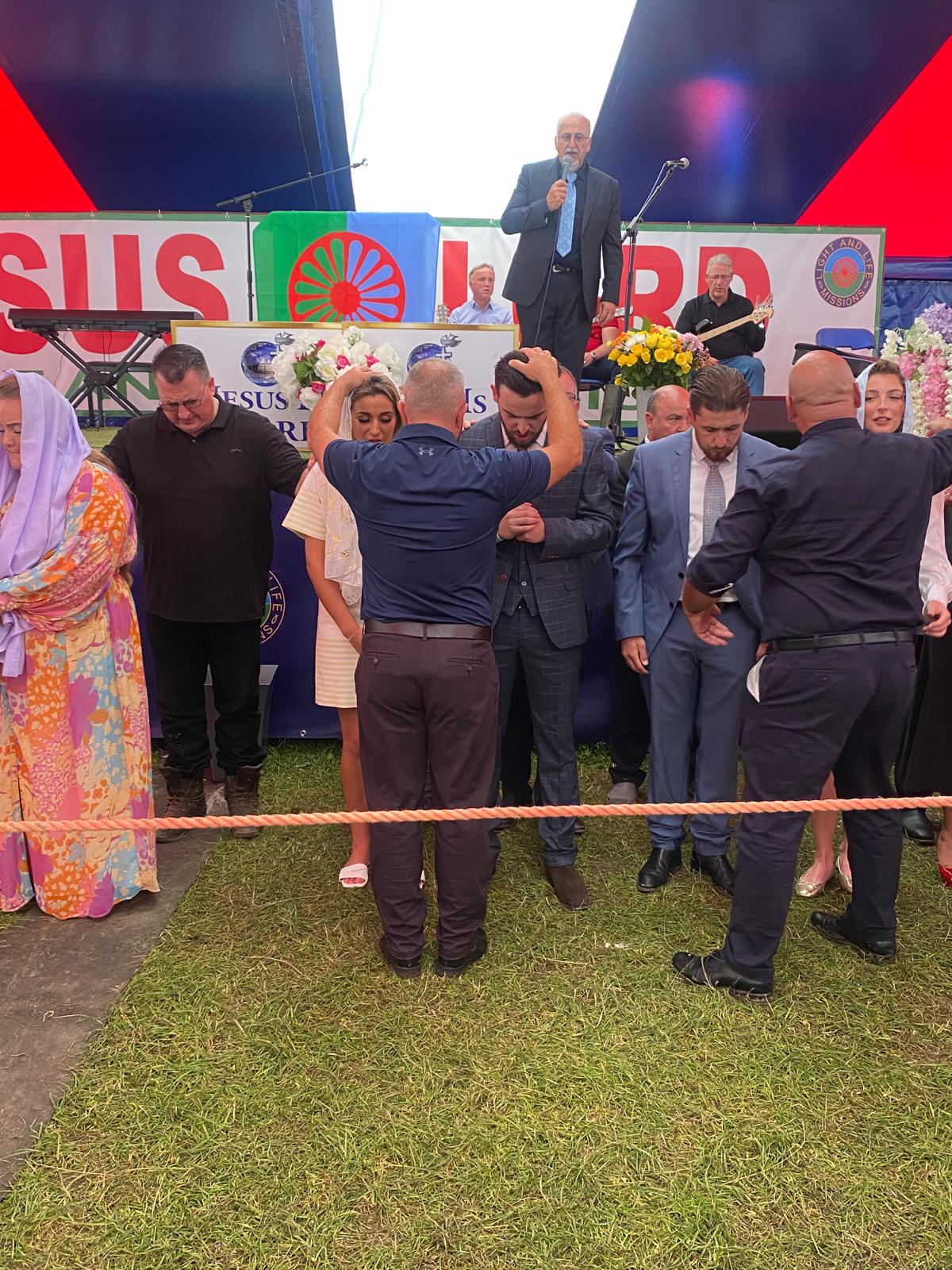 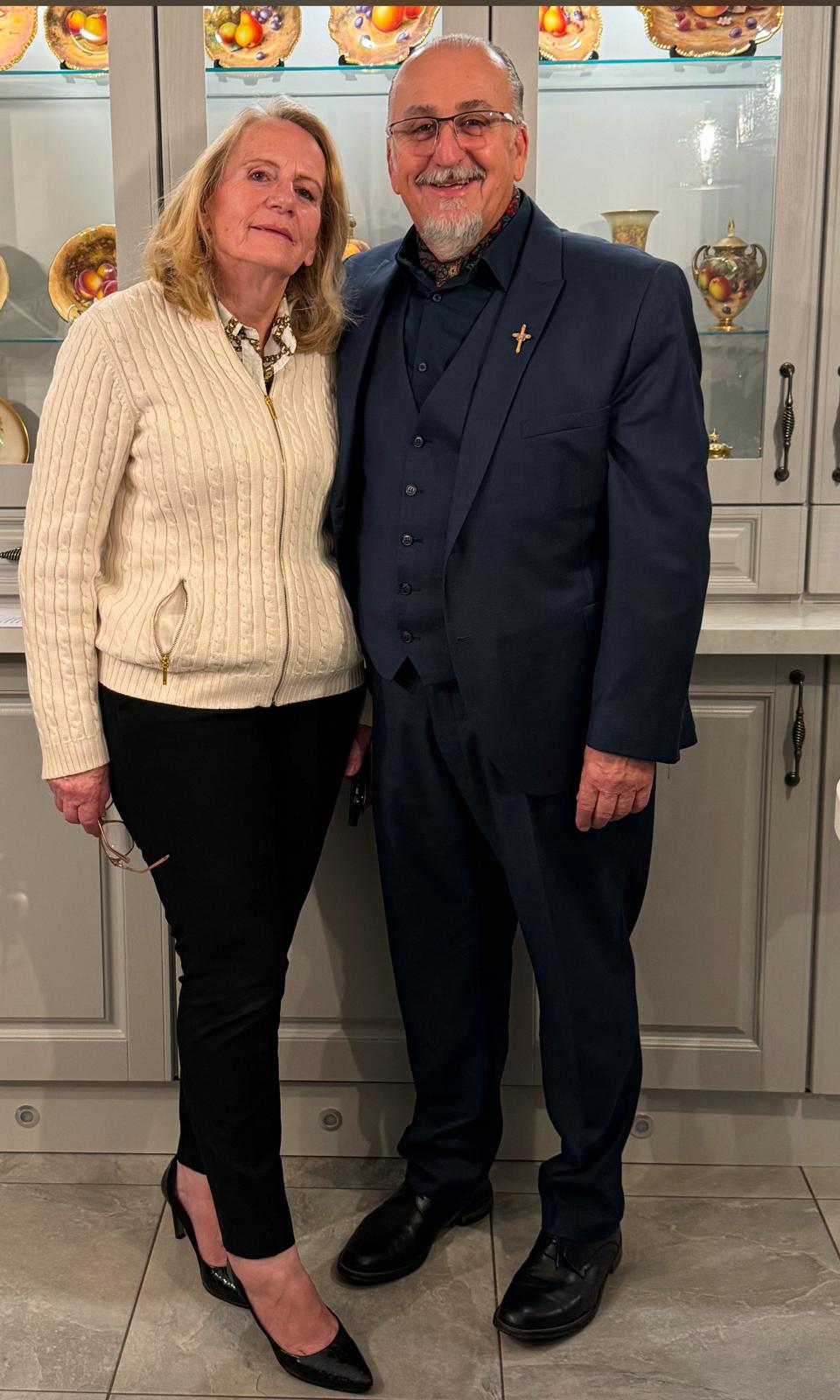 Jackie & Mary Boyd
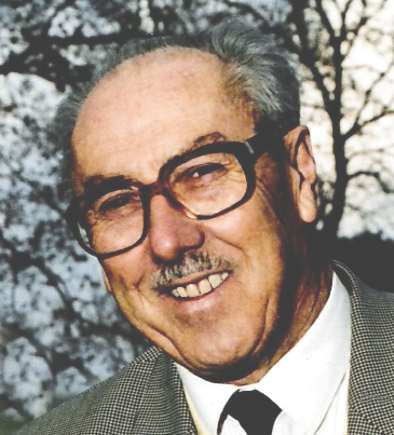 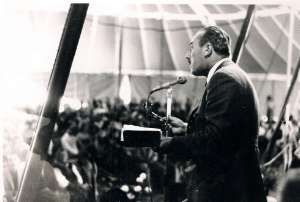 Pastor Clément Le Cossec1921-2001
“When I grow up I want to preach the Gospel to        the poor.” 
Clément Le Cossec
First Encounter1946
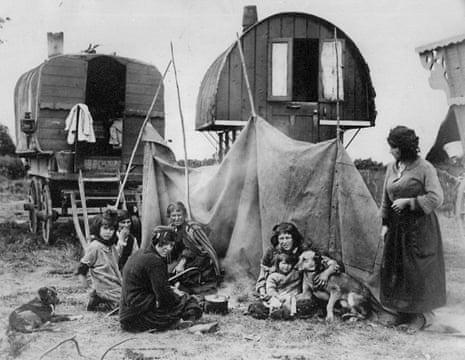 “The poor woman had a very serious heart complaint and was lying on a worn old mattress on the floor. The family was gathered around her and I spoke to them about salvation in Jesus Christ. Then I read some words from the Bible. 
Their faces radiated a sincere and almost childlike faith. I knelt down by the sick woman and laid hands on her while I quoted the words of Christ, ‘These signs shall follow those who believe – they shall lay hands on the sick and they shall be healed.’ (Mark 16:18) Immediately after the prayer she got up and was completely healed!”
Second Encounter1950
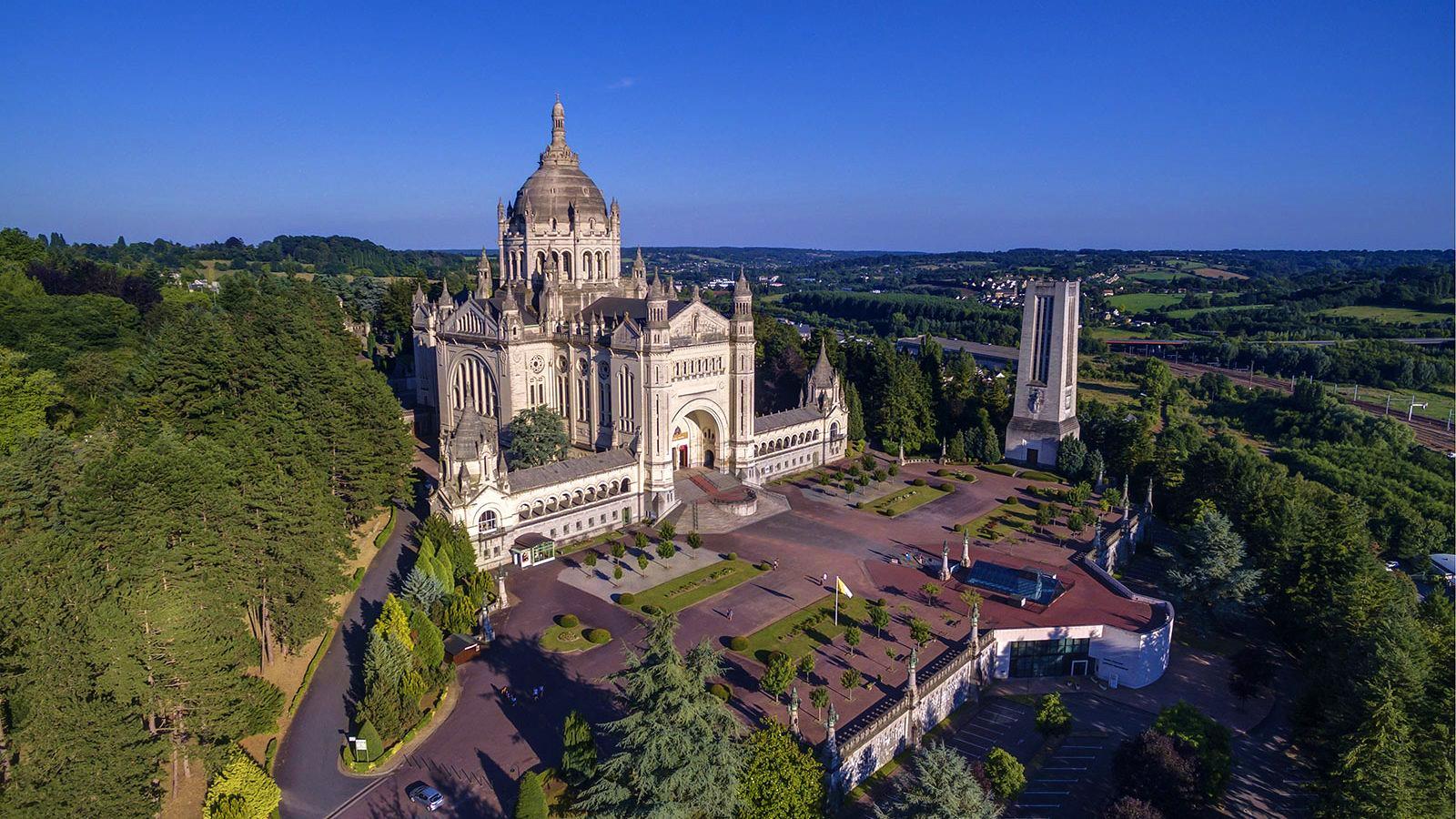 Lisieux, Normandy
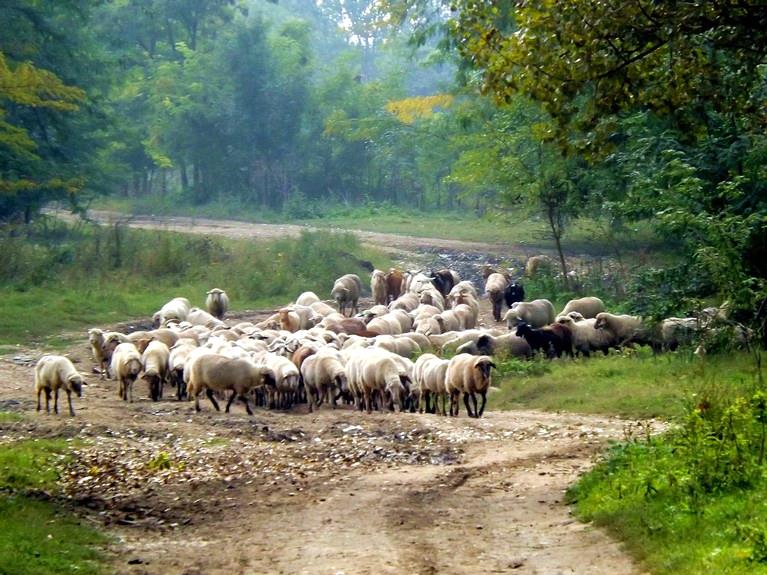 “God had set His stamp on me with a call that I could not       have foreseen.”
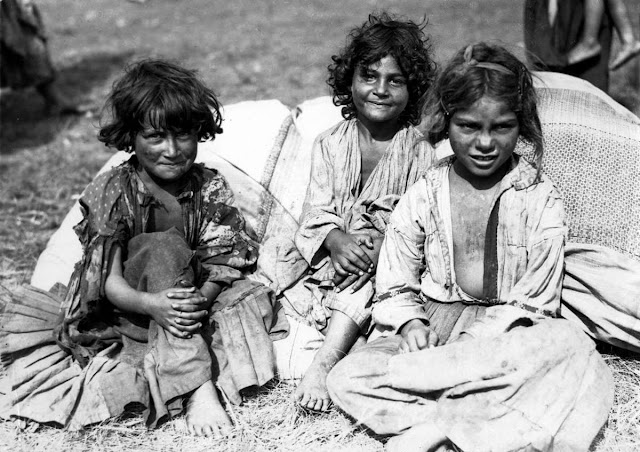 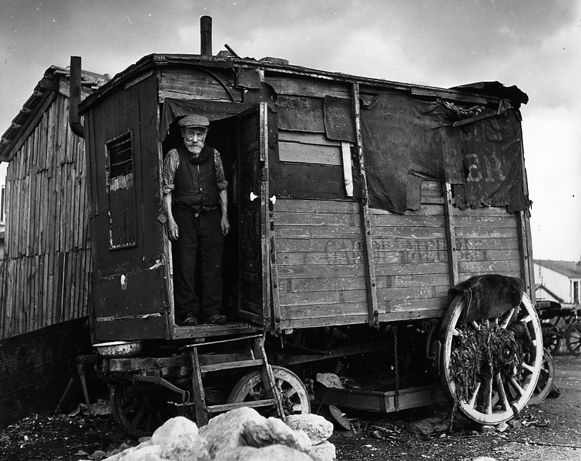 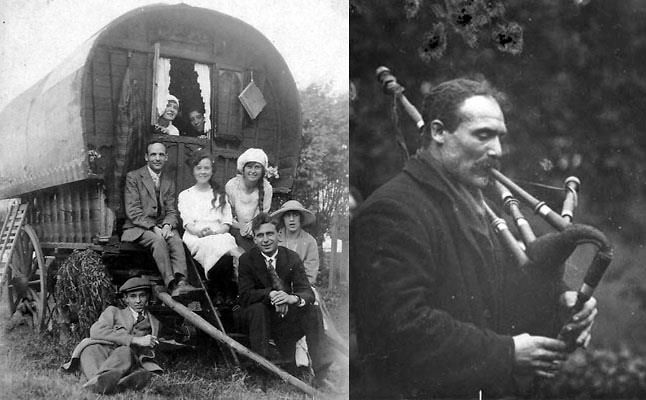 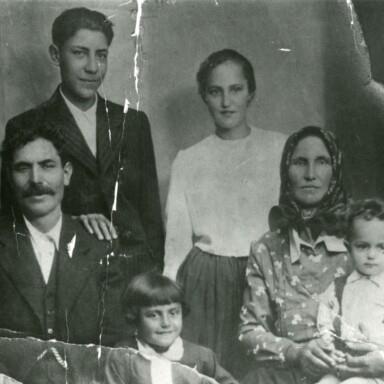 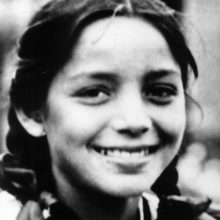 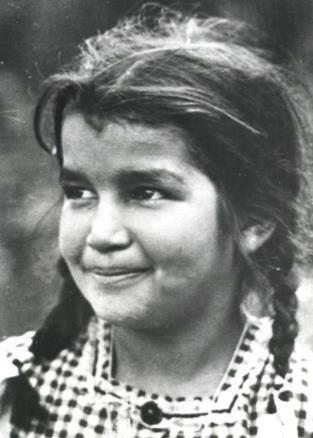 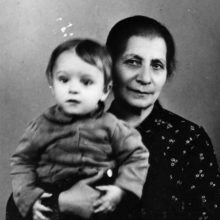 “a mysterious people” 

“simple and spontaneous faith”
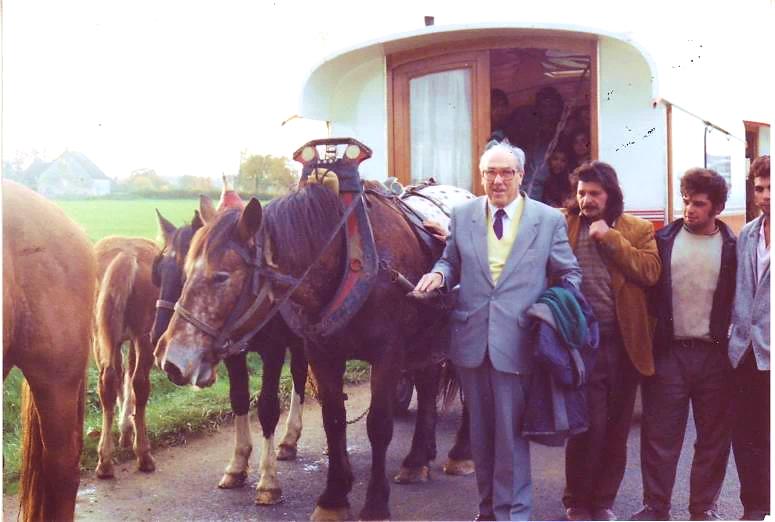 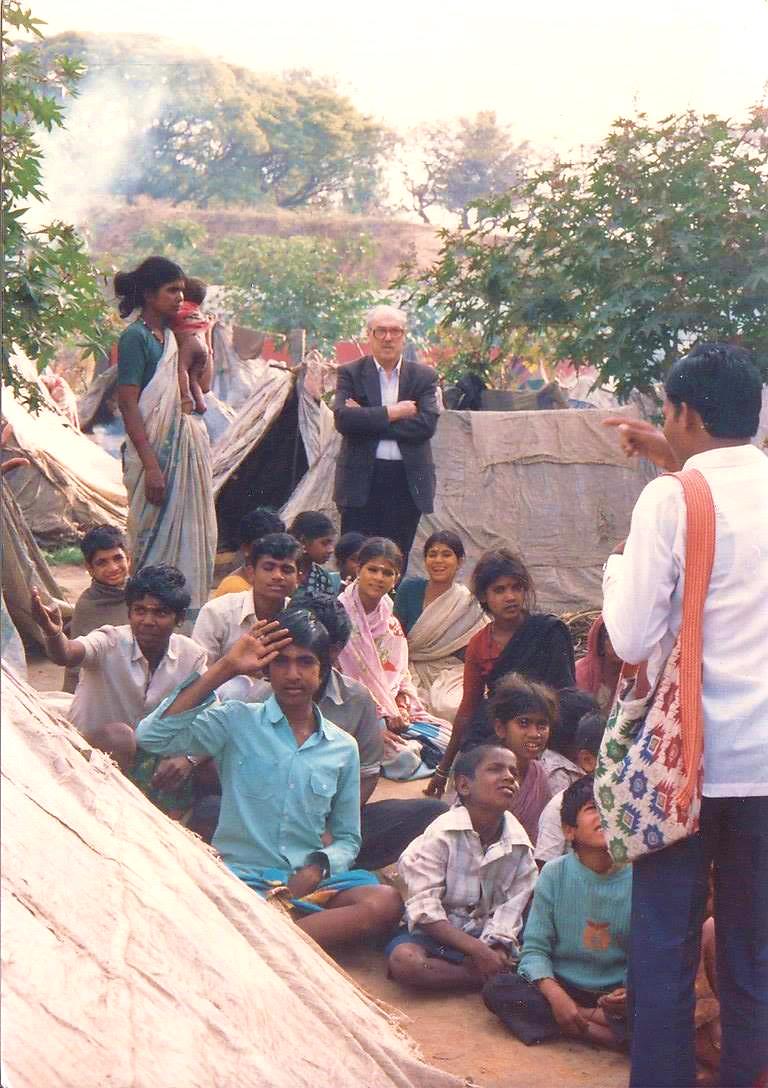 Baptisms
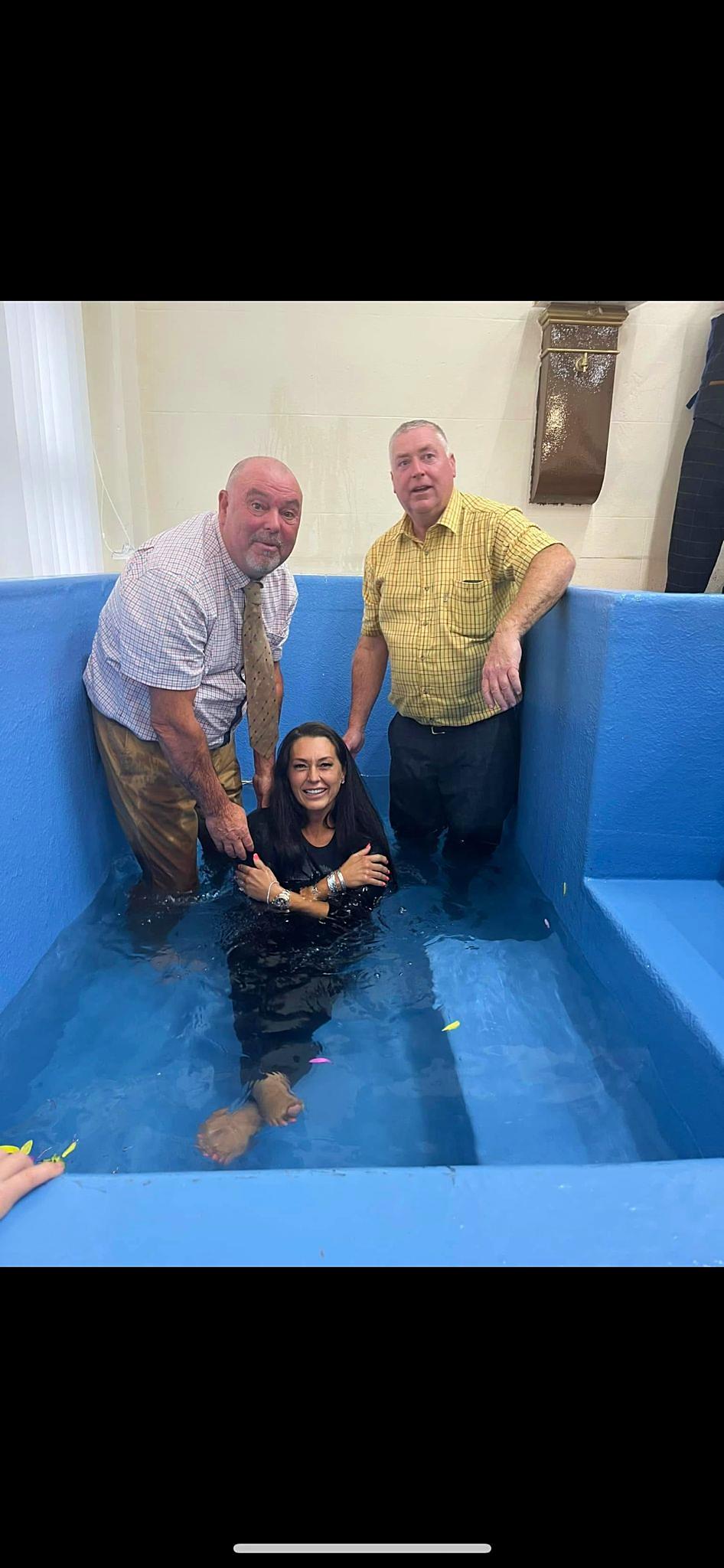 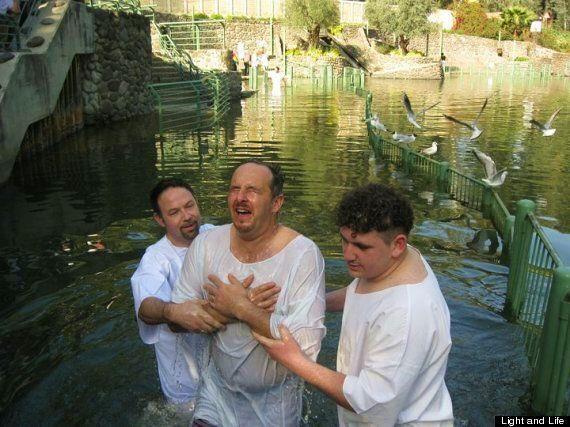 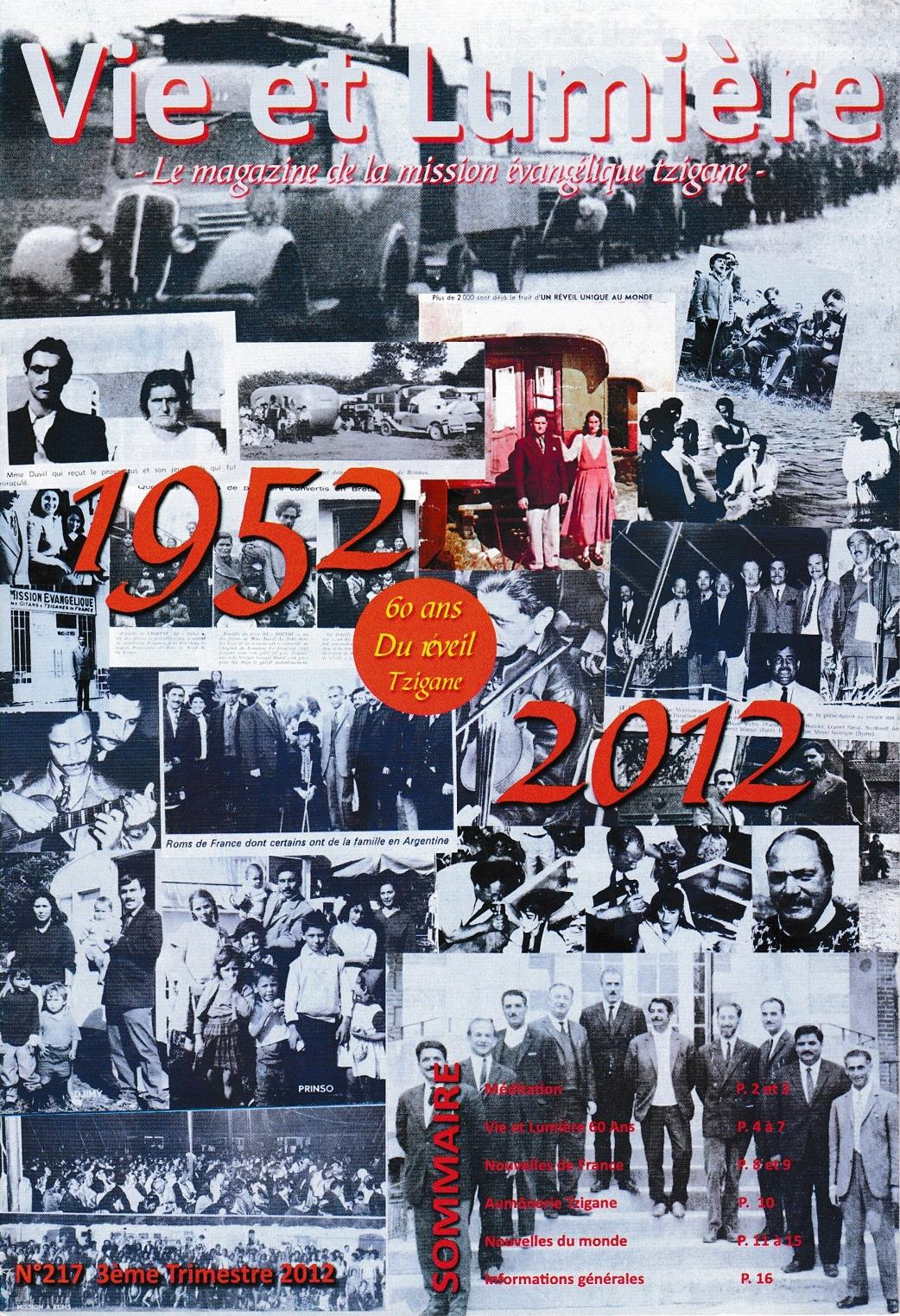 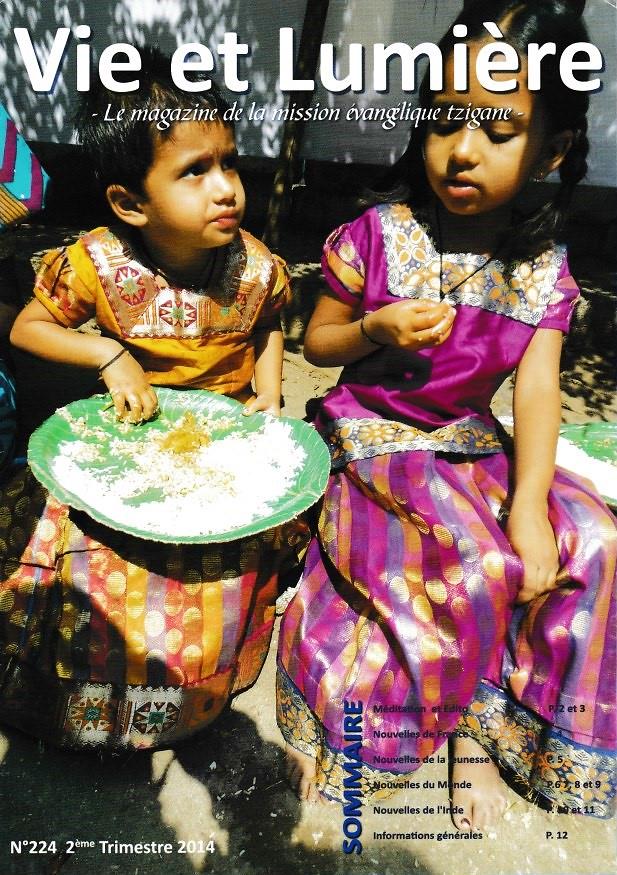 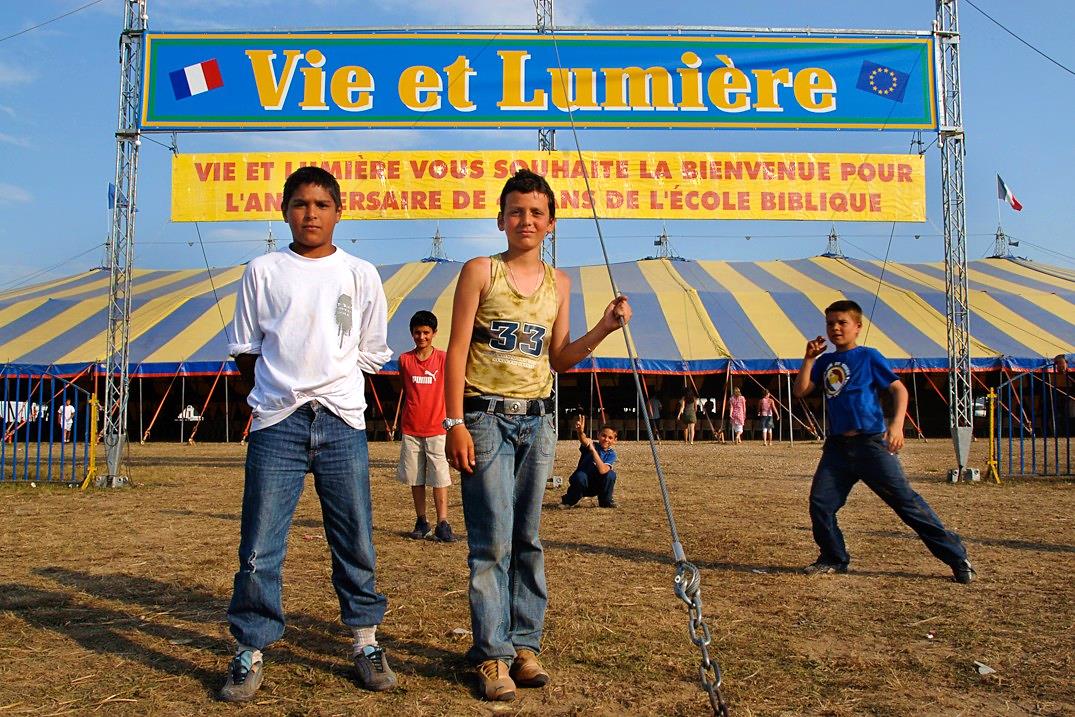 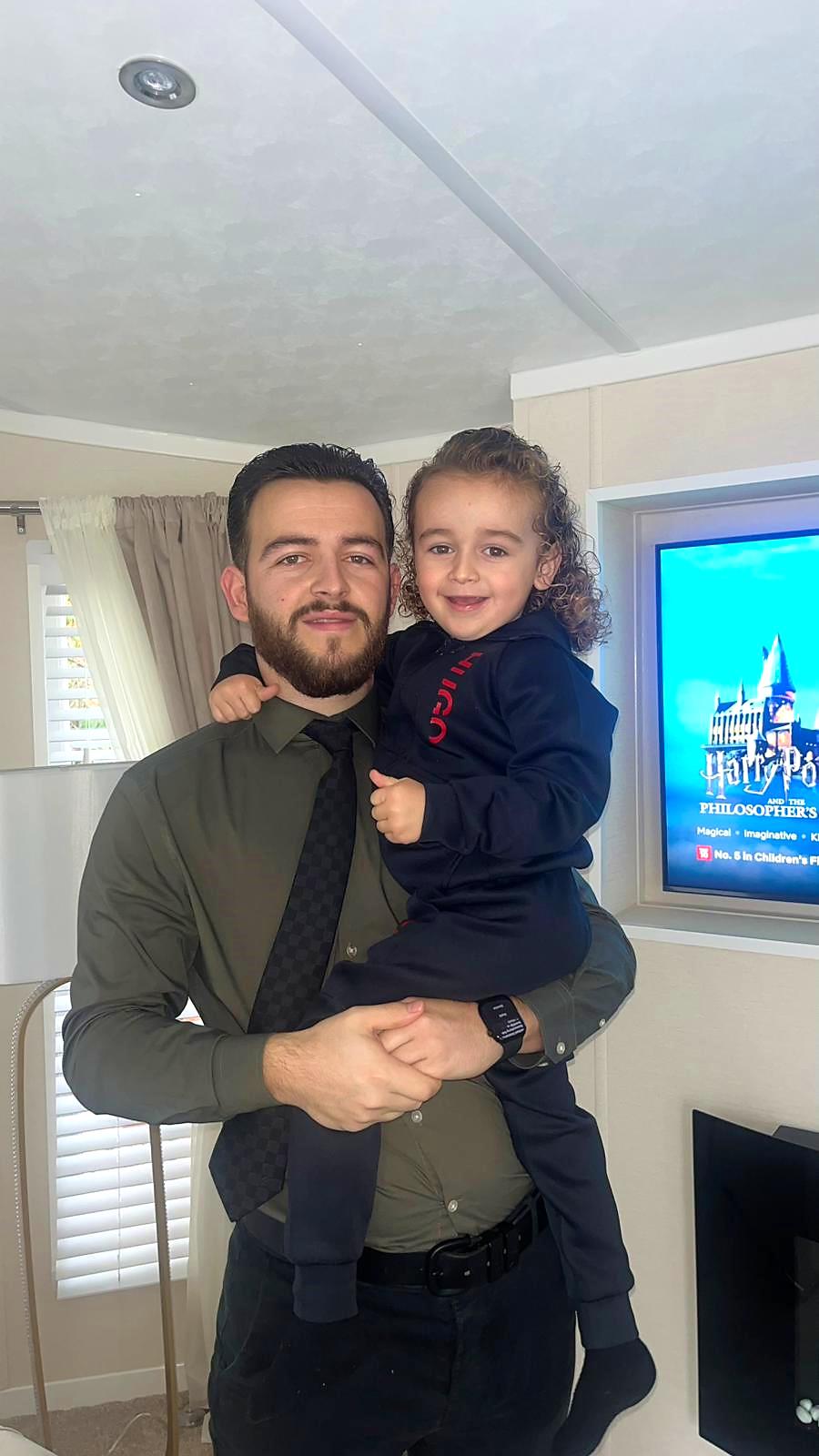 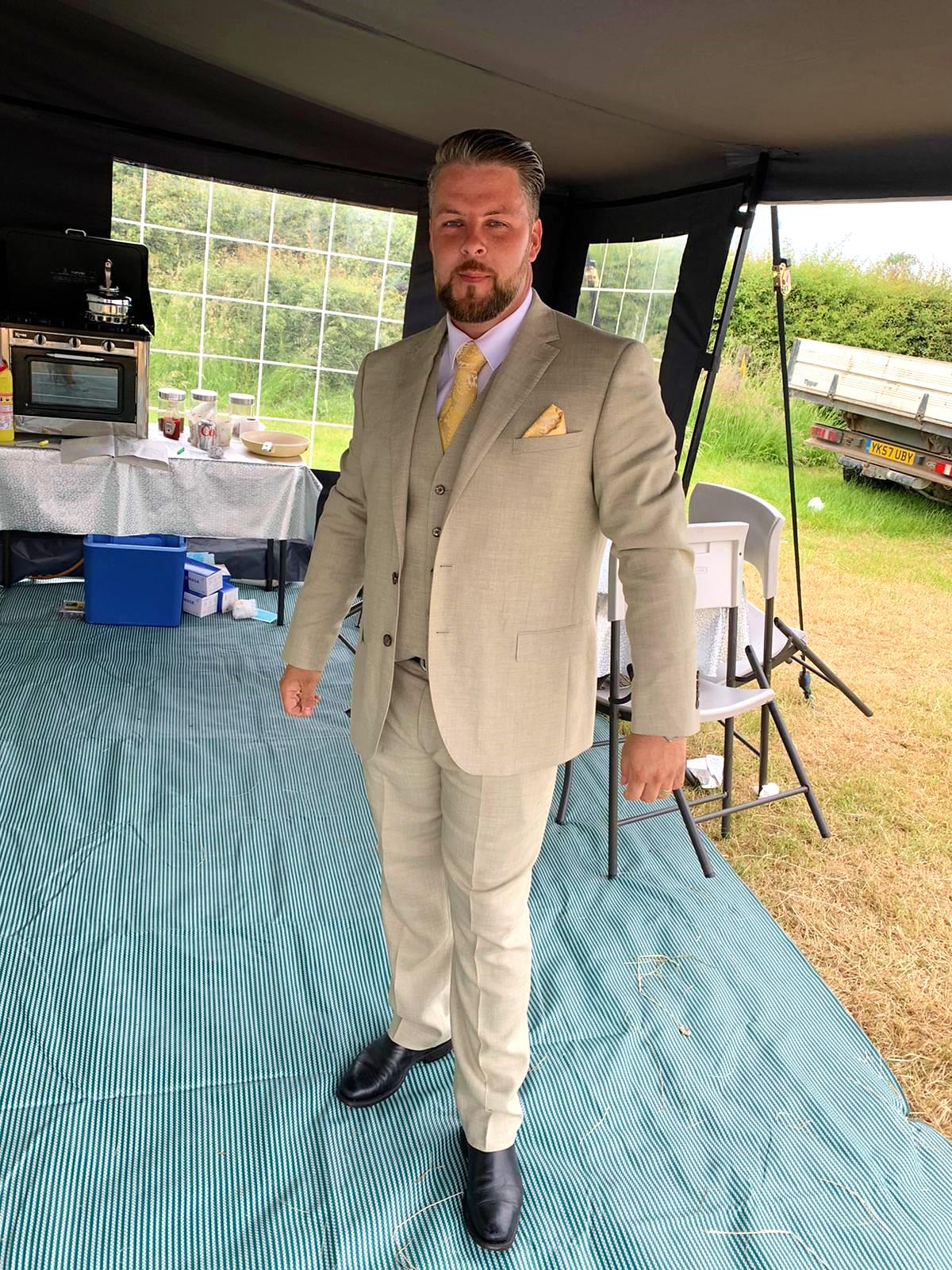 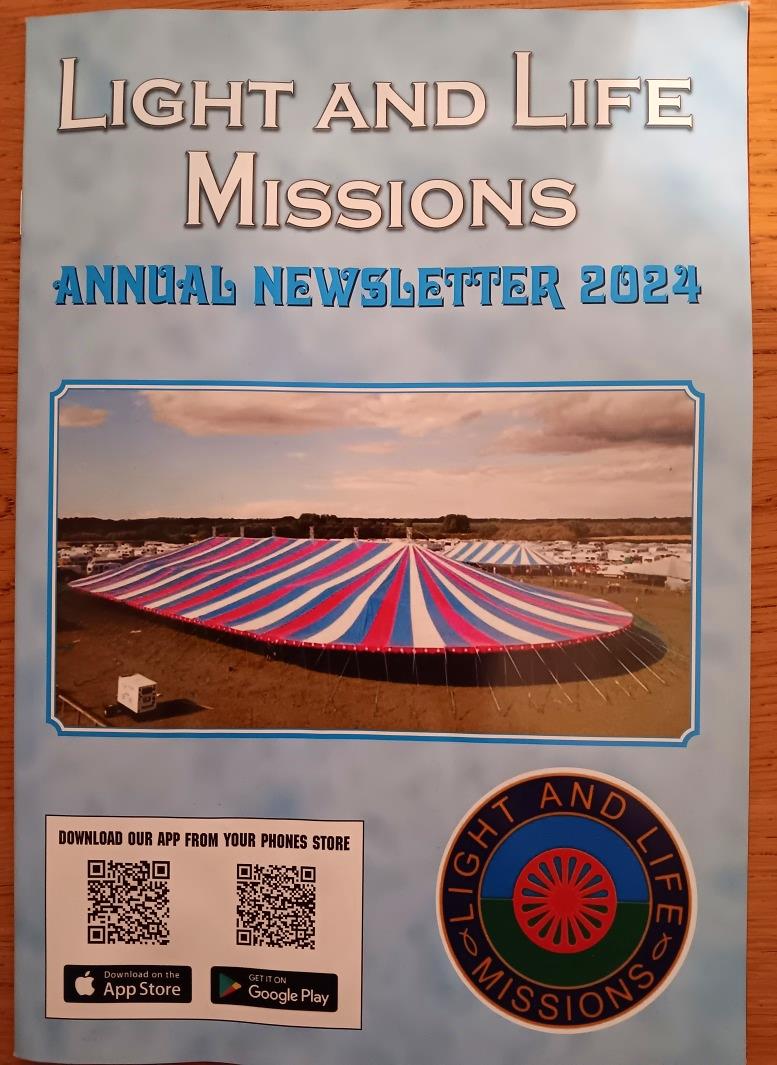 Jimmy Dean Winter
Dougie Winter
“I have had the privilege to visit Israel about thirty times over the years …     I have been closely watching all the events since the war of independence of 1948    and studied Biblical prophetic texts concerning the people  of Israel.”

Clement Le Cossec, Israel: Key Events of the Past and Future, Bible Truths series #8, https://clement-le-cossec.org/
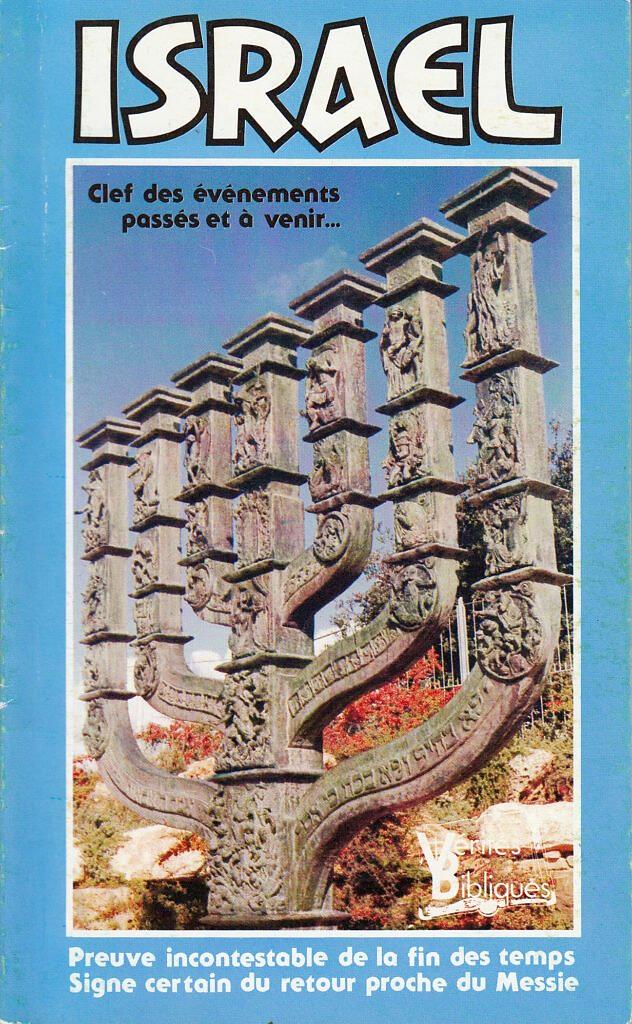 “All that is happening in Israel and around Israel represents a serious warning to remind us that  JESUS the MESSIAH  will return very soon, firstly to take away his disciples before the great and dreadful catastrophe, and [then] to establish with his disciples and the chosen ones of Israel       his reign of peace.”
“While on a journey to Israel, aboard a cruise liner JERUSALEM, I had the opportunity to speak with Prime Minister Ben Gurion      who was on board.”
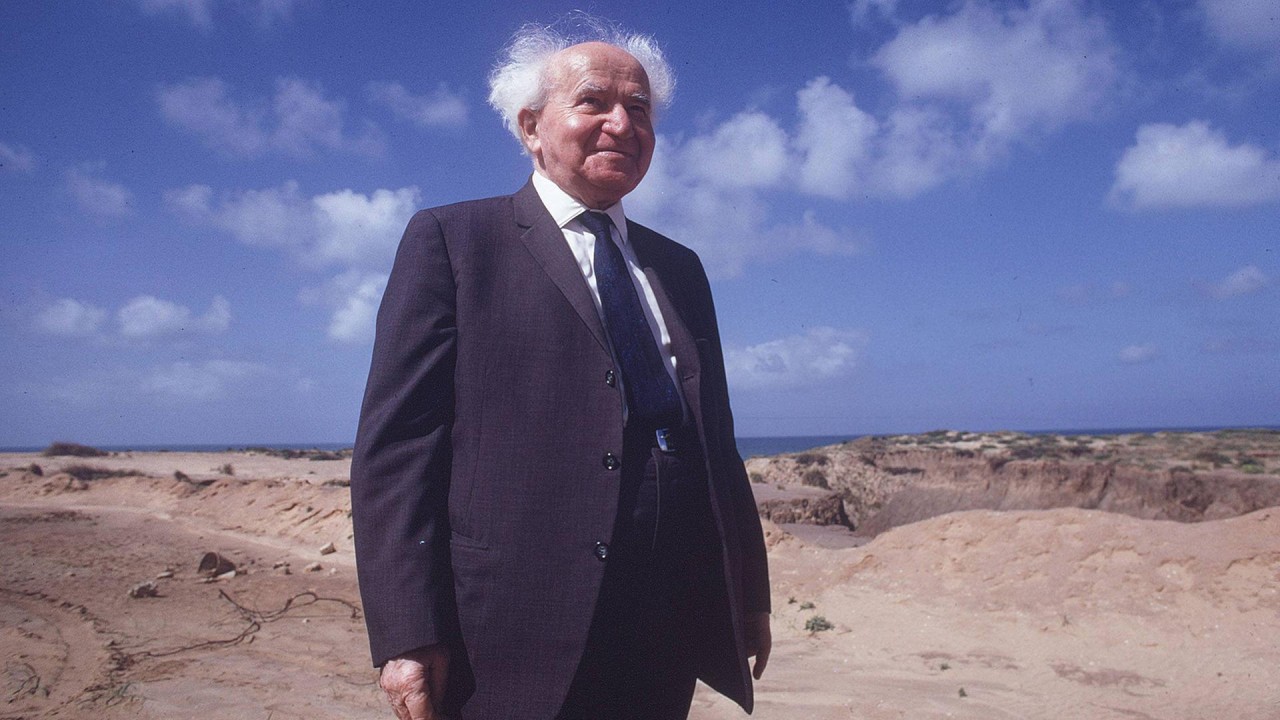 “He invited me to  ‘come live in Israel, you will be welcome.’”
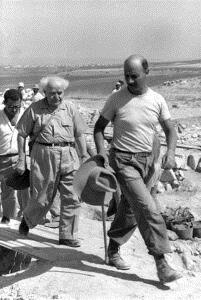 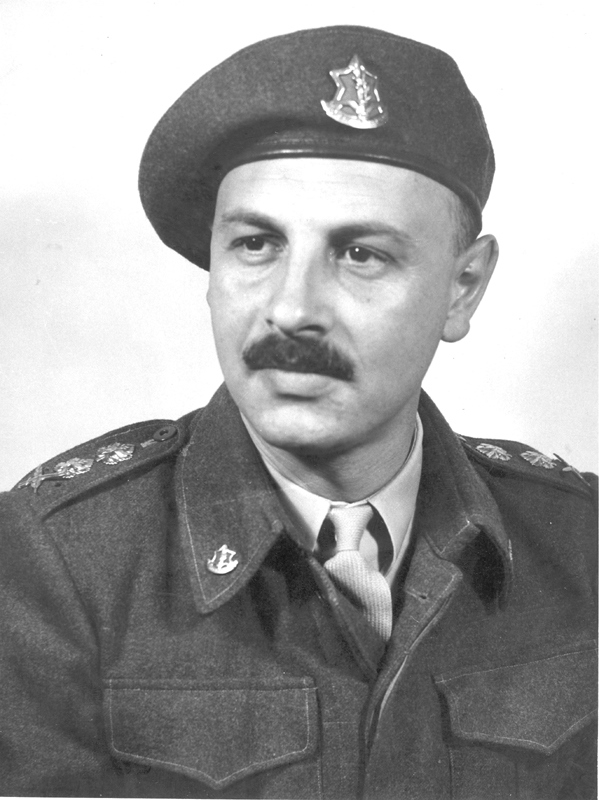 General Yigael Yadin
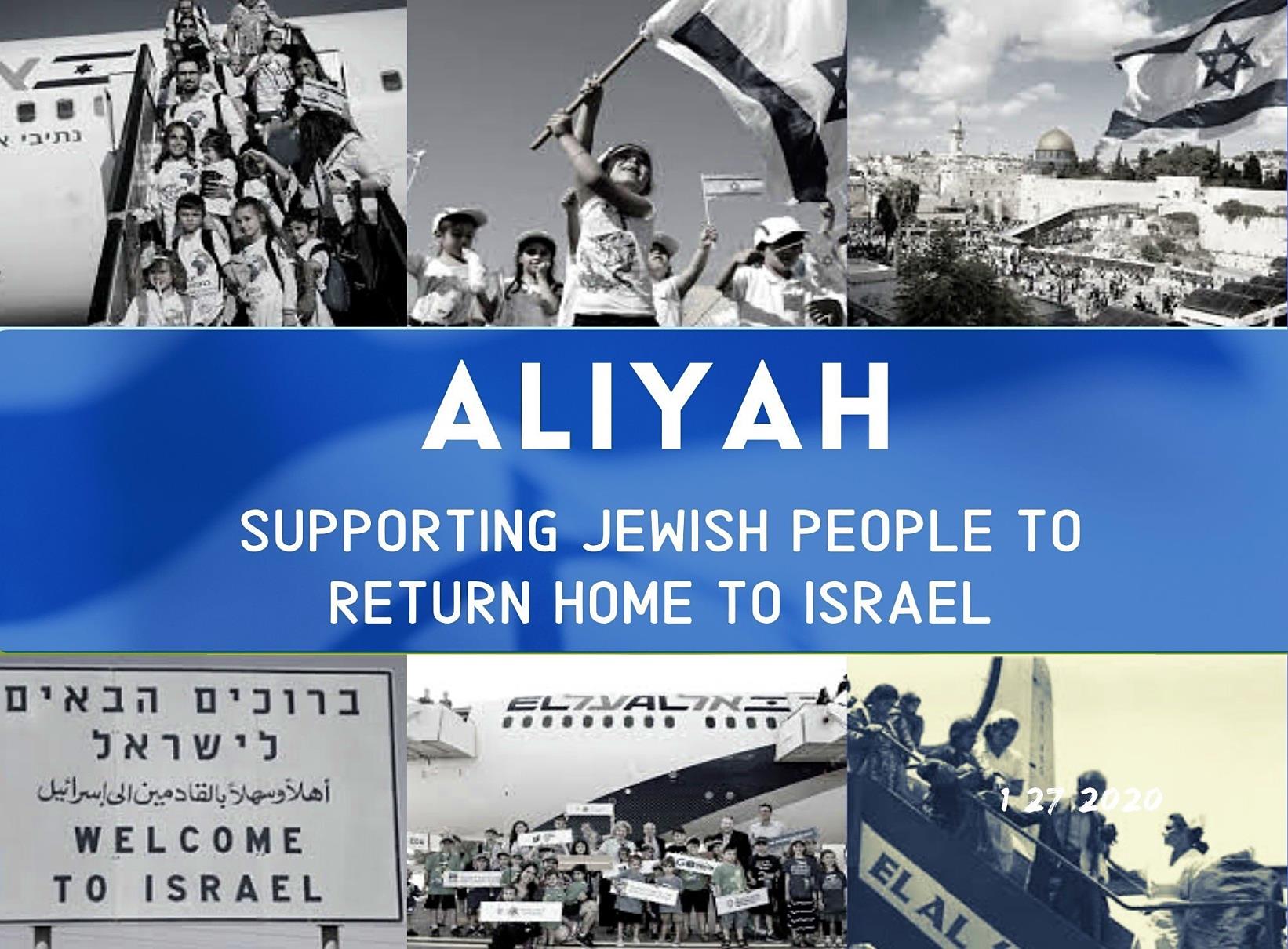 27th Zionist Congress, JerusalemJune 9 – 19, 1968
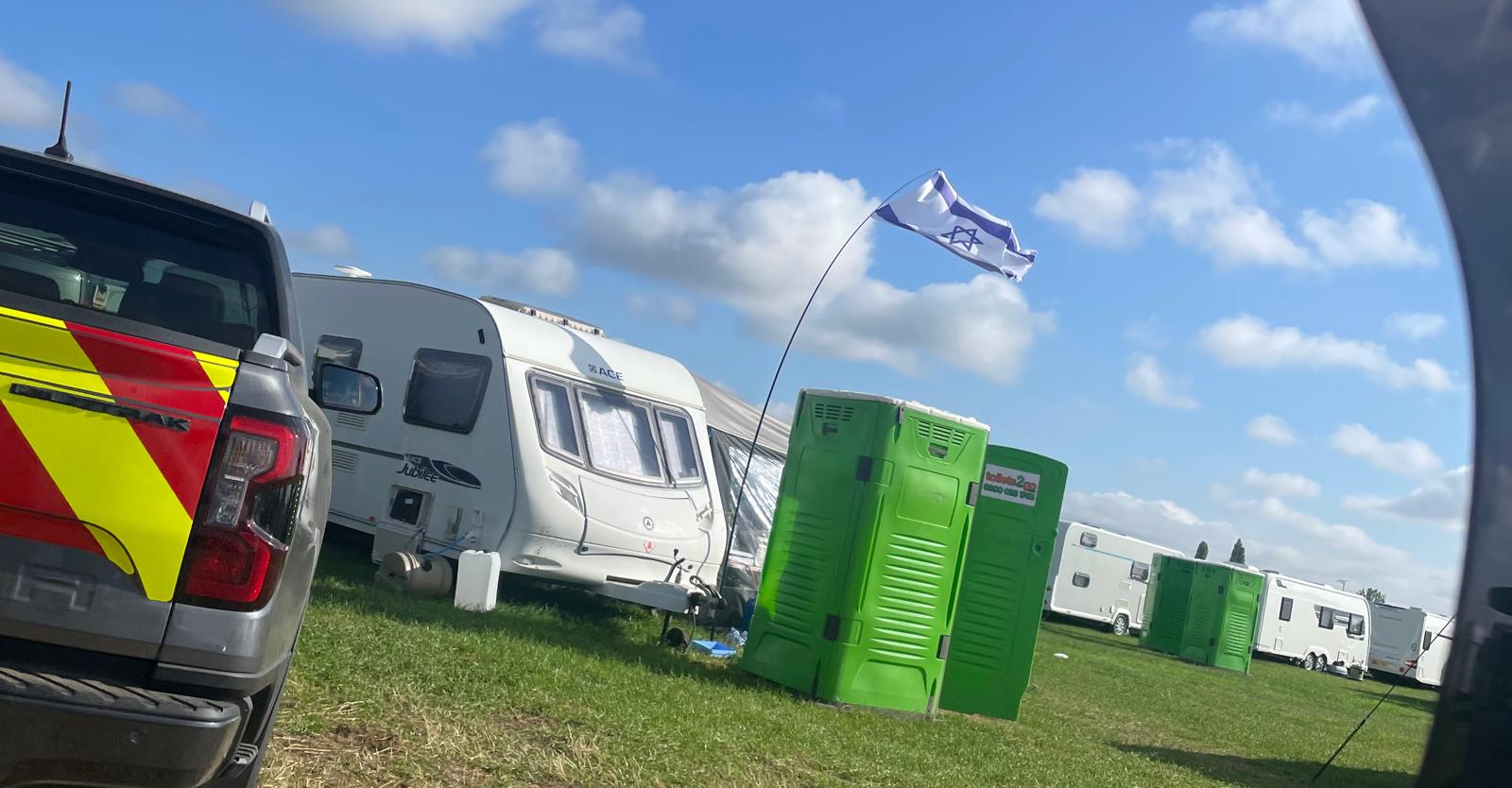 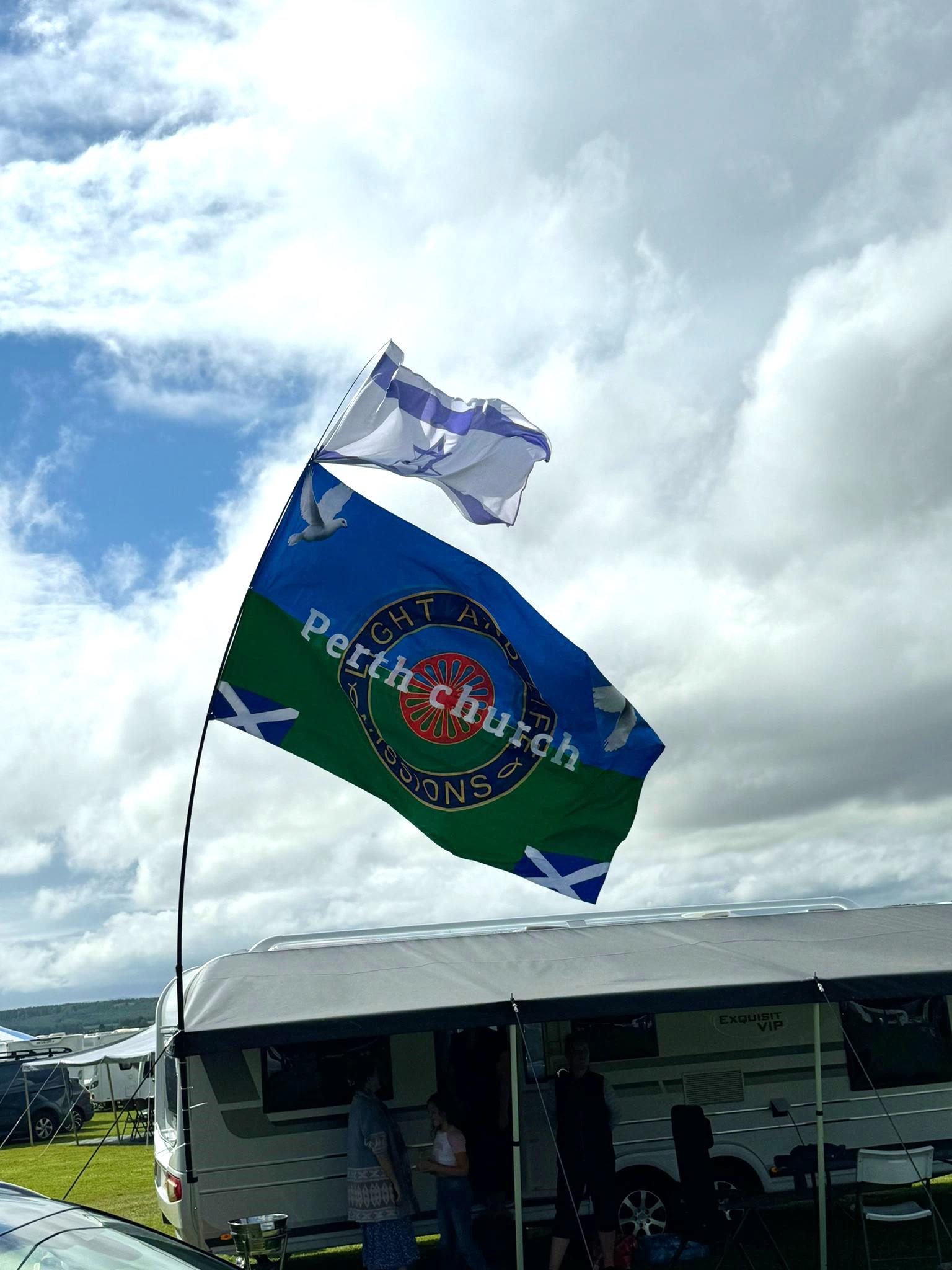 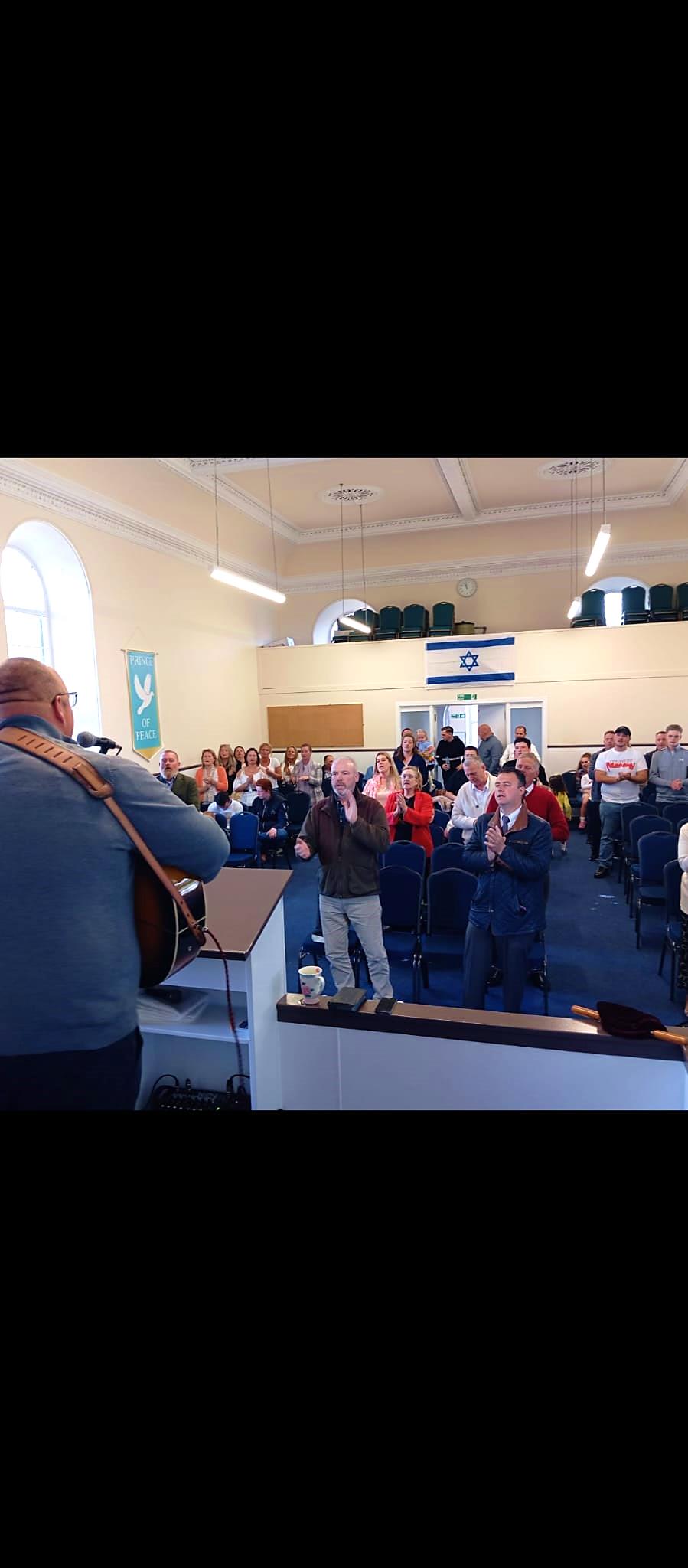 Ayrshire,SCOTLAND
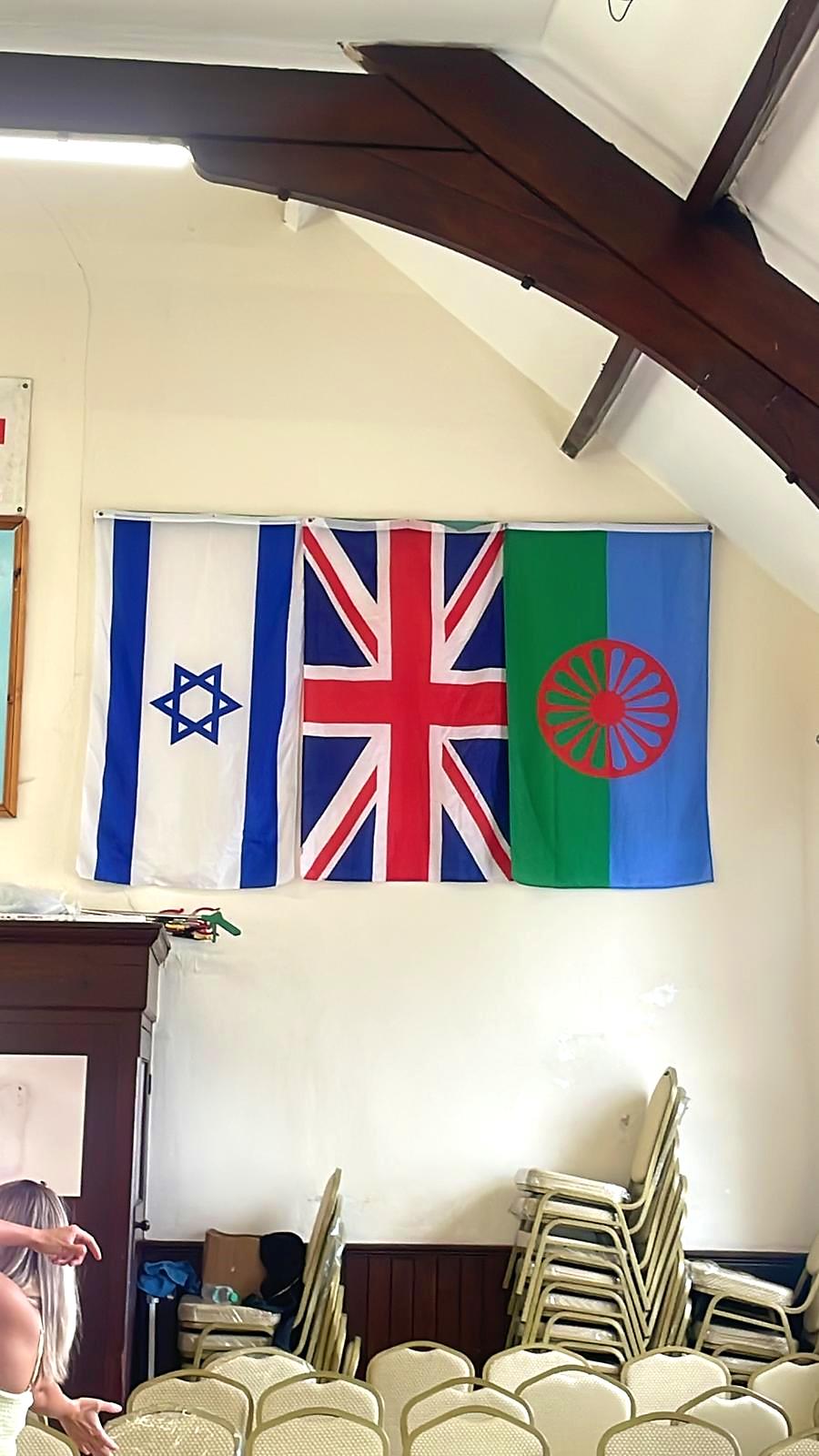 Newton-le-Willows,ENGLAND
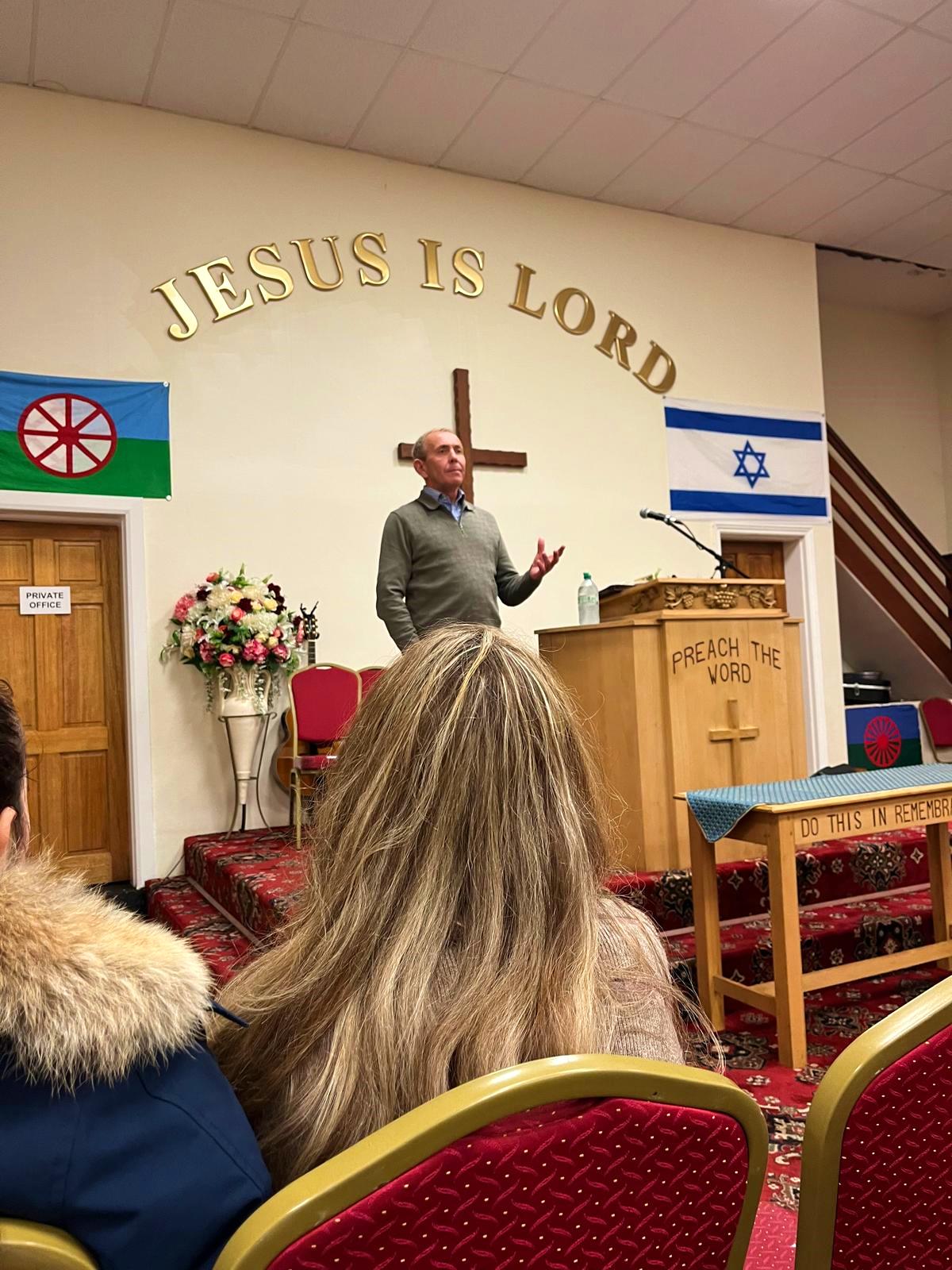 Sandbach,ENGLAND
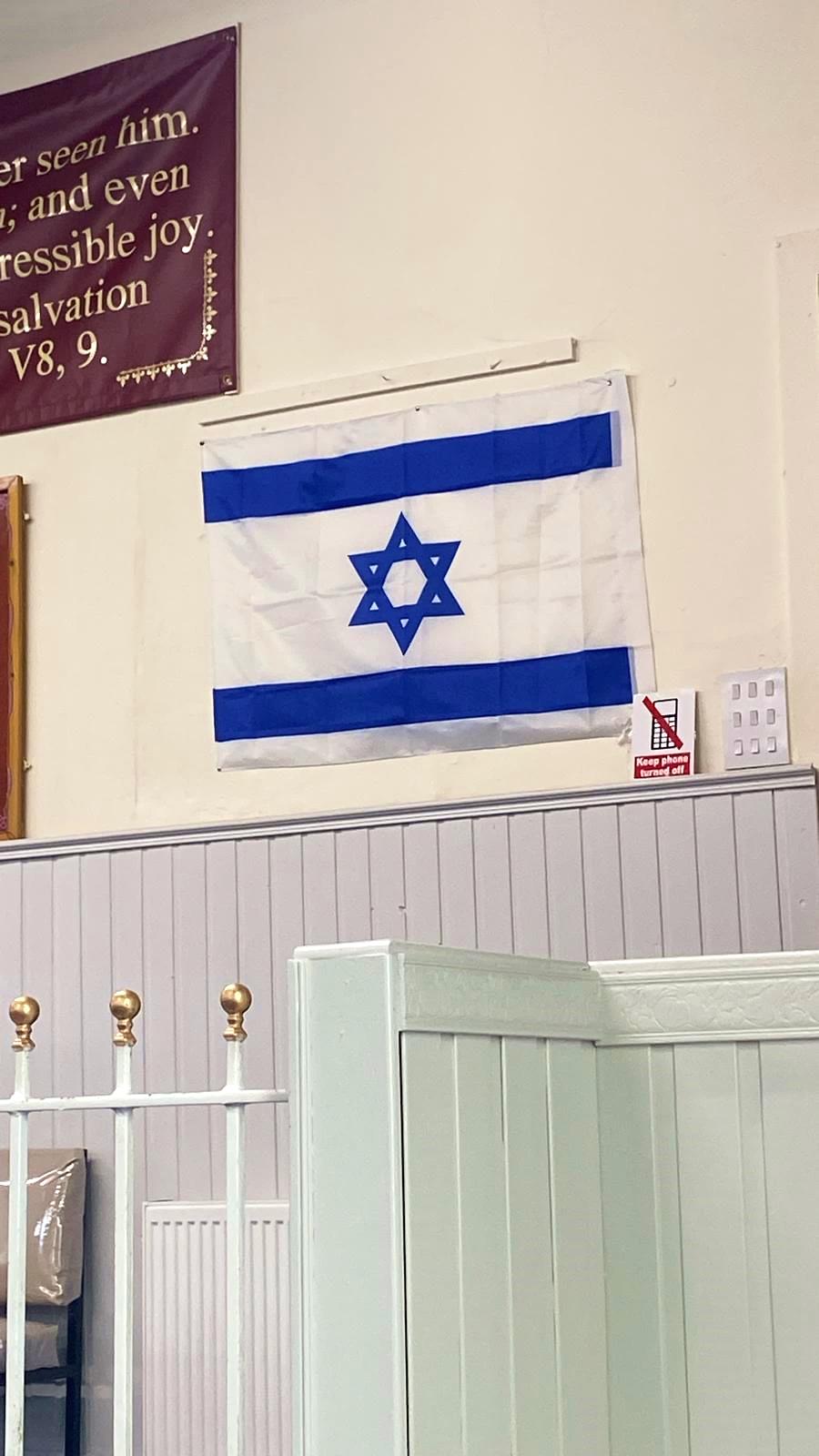 Caldicot, WALES
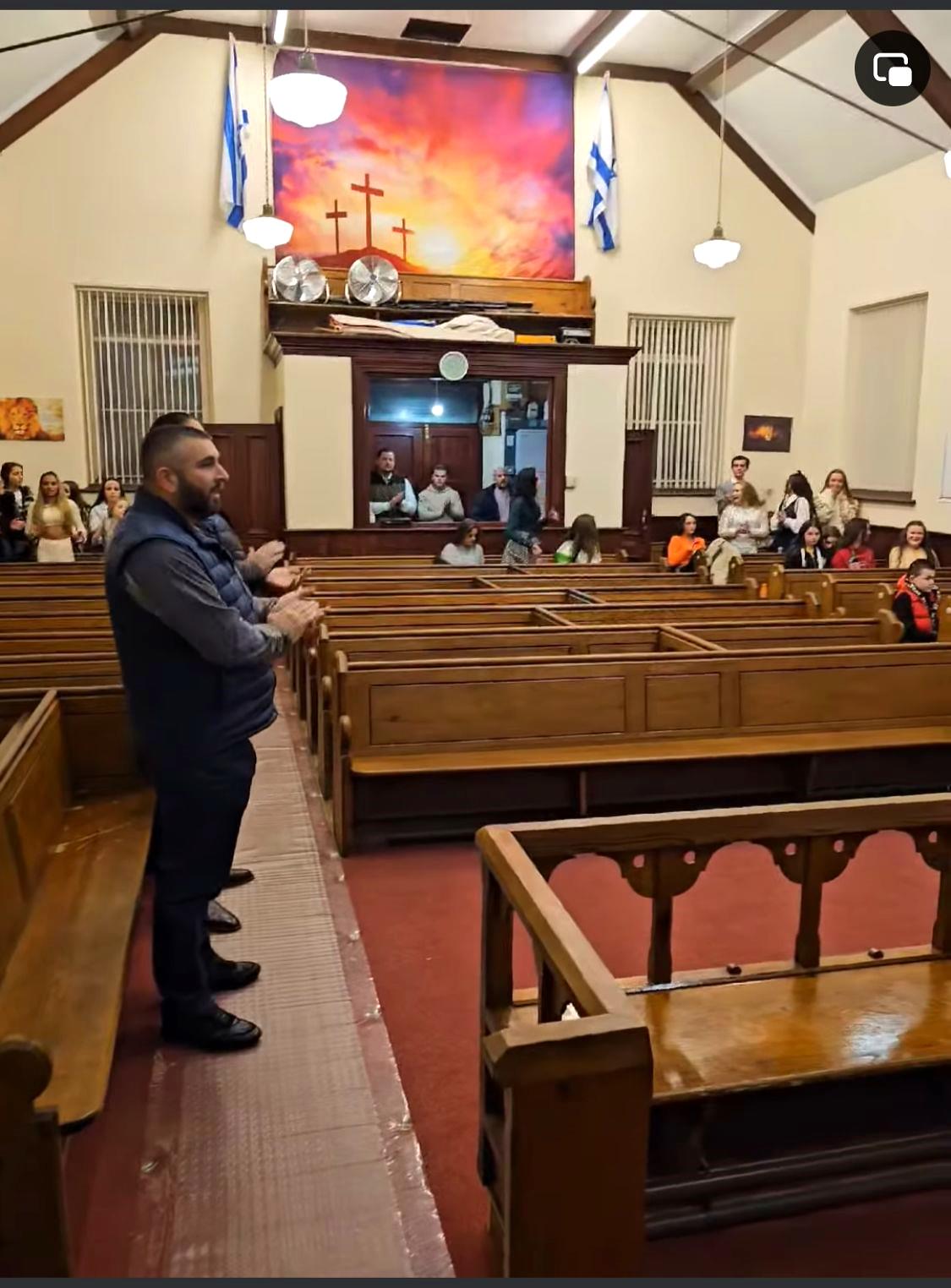 Wrexham,WALES
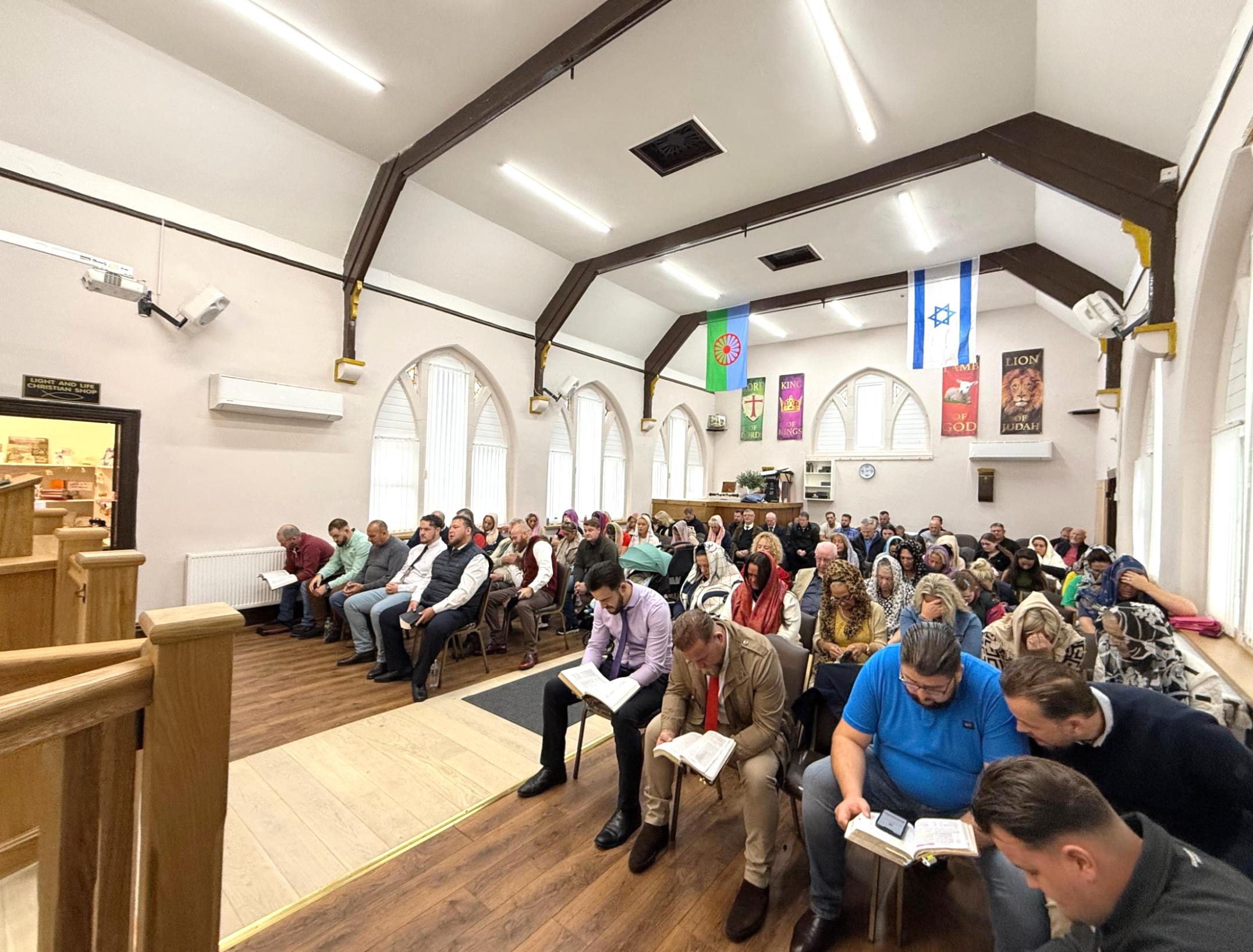 Queensferry,
WALES
September 2023Queensferry Church Holocaust Tour to Poland
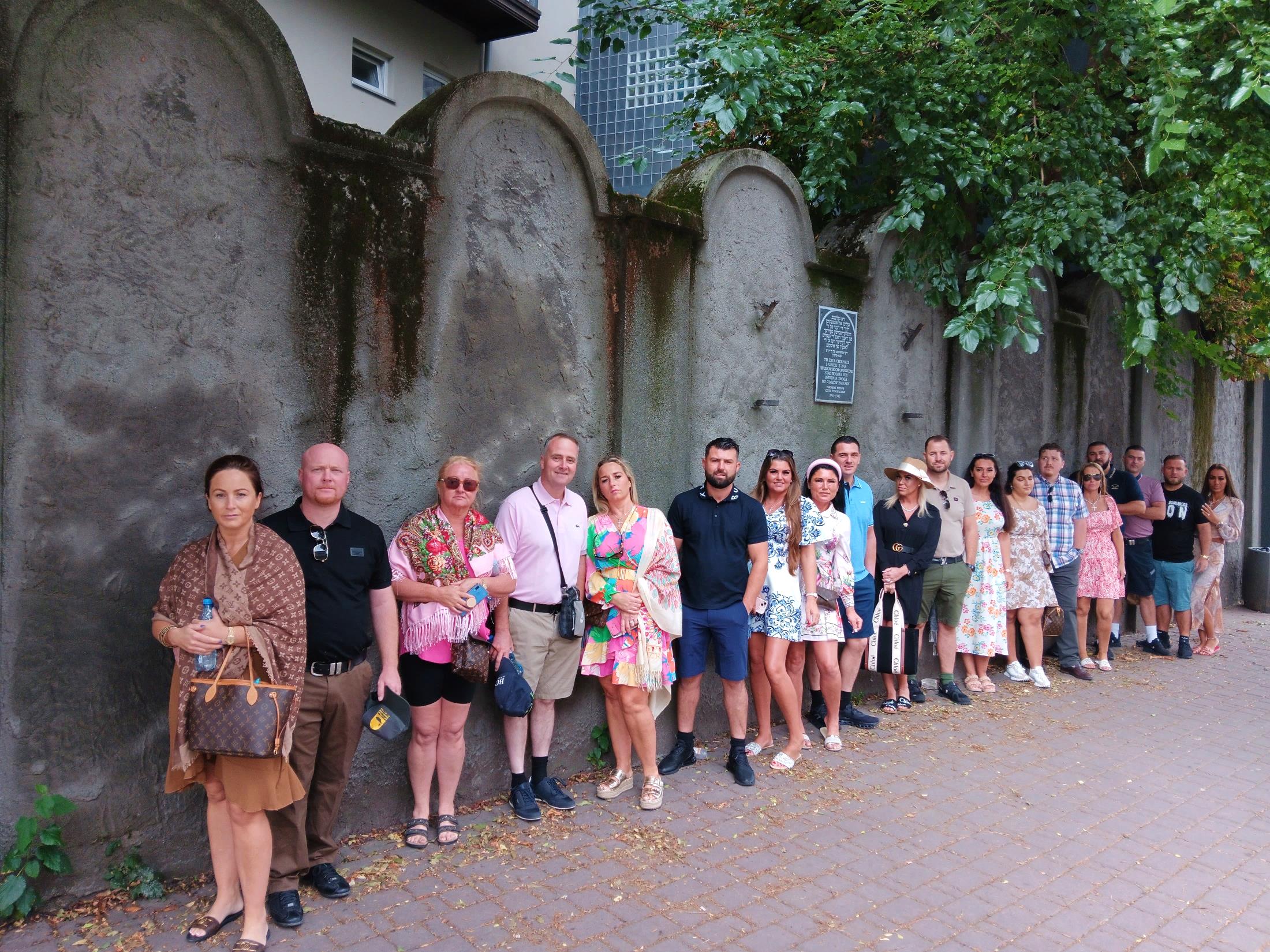 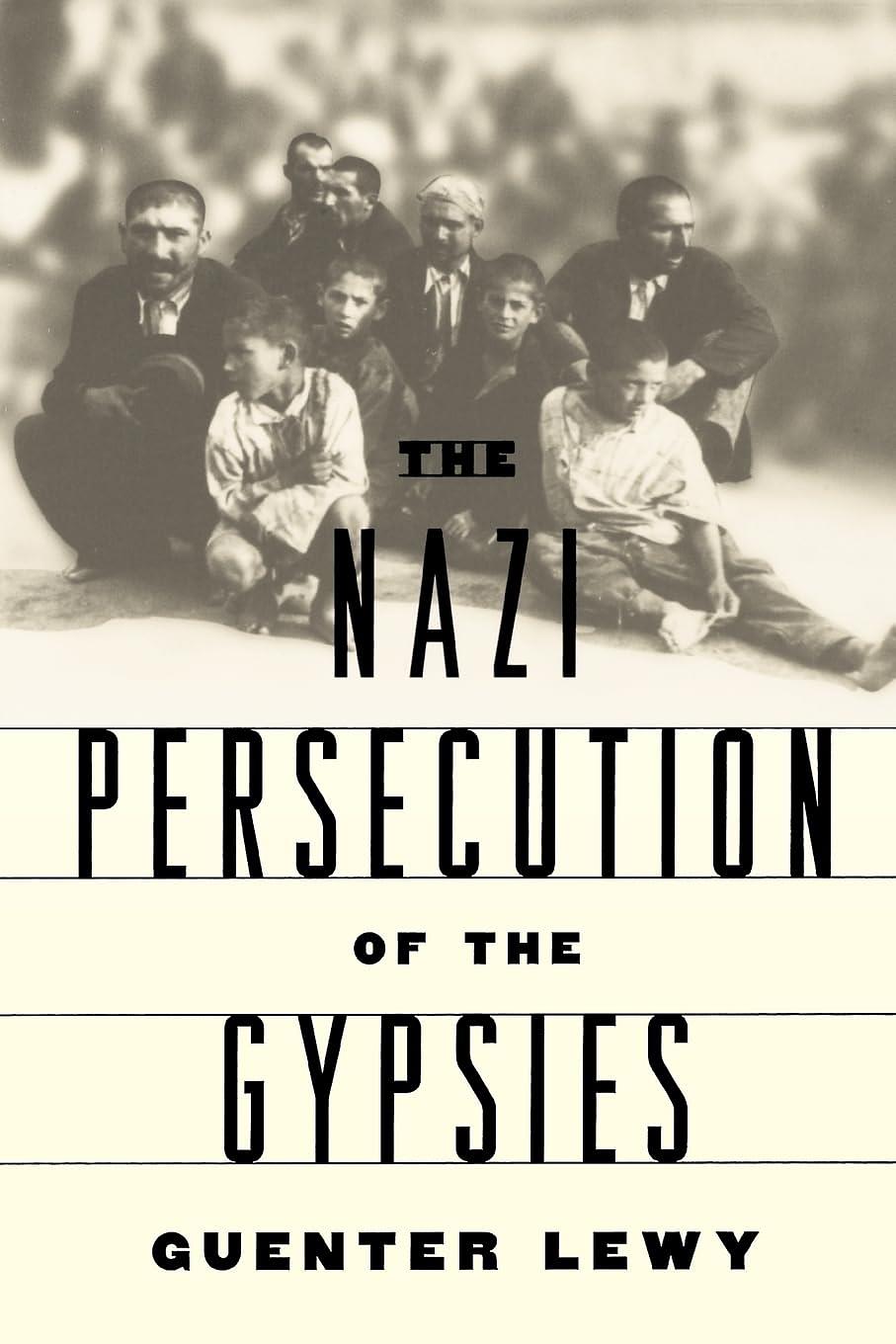 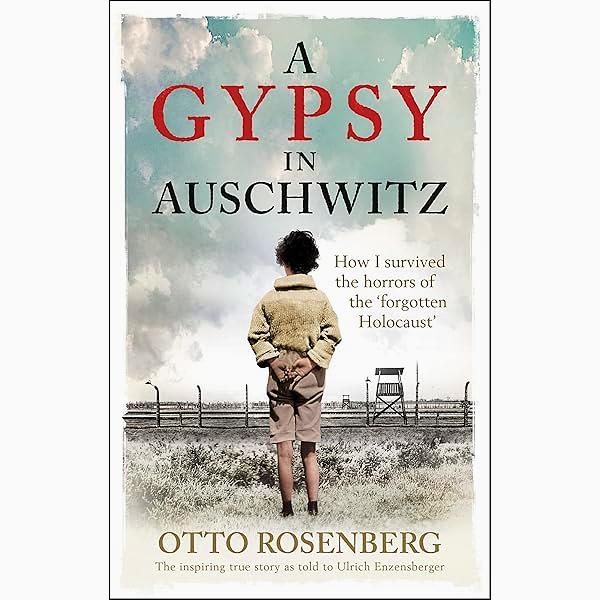 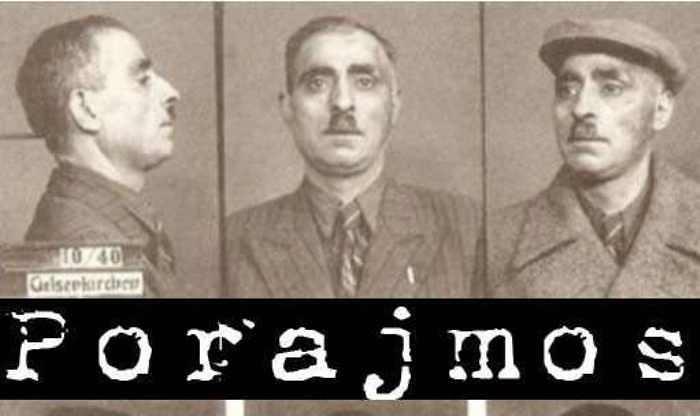 “the Devouring”
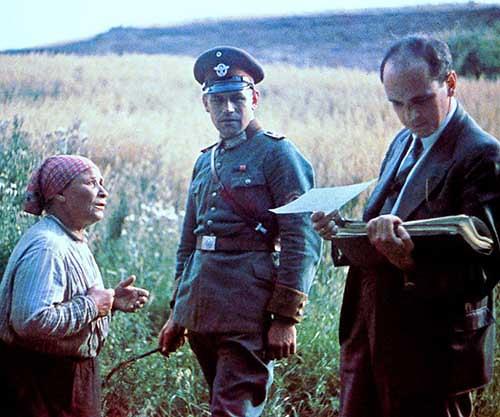 Robert Ritter, head of the Racial Hygiene and Demographic Biology Research Unit of Nazi Germany’s Criminal Police, interviewing a Romani woman in 1936
Marzahn, Germany – first internment camp for Roma (Gypsies) in the Third ReichUnited States Holocaust Memorial Museum (ushmm.org)
Roma (Gypsy) prisoners line up for roll call in the Dachau concentration camp. Germany (June 1938)
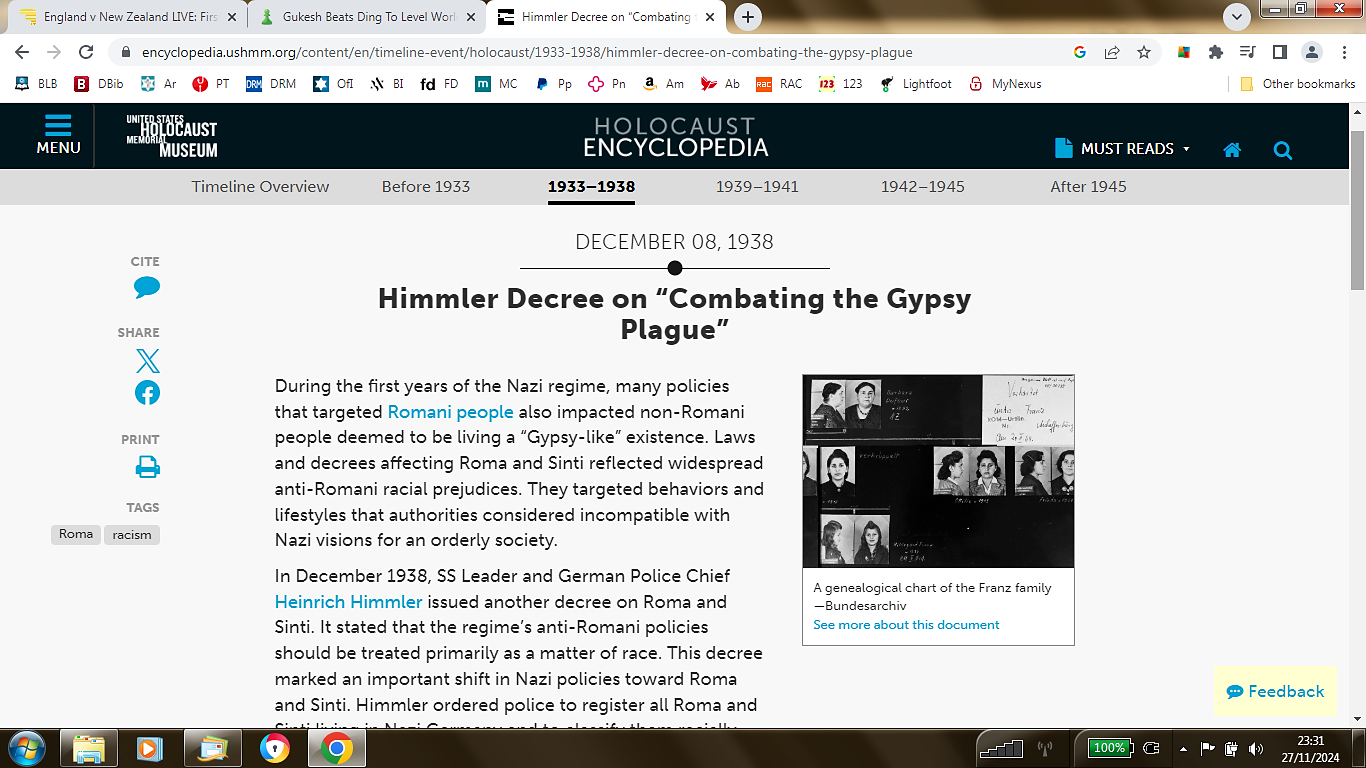 Austrian police round up Gypsy families from Vienna for deportation to Poland, 1939
Deportation of Serbs and Roma (Gypsies) to Croatian concentration camps, July 1942
Persecution of Gypsies by Yugoslavian Soldiers https://daily.jstor.org/roma/
Gypsy women inspected at Ravensbrück concentration camp, Germany
Surviving Gypsy women at Bergen-Belsen (April 1945)
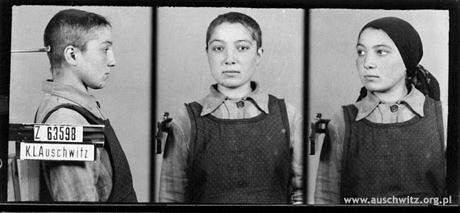 www.roma-sinti-holocaust-memorial-day.eu/history/children/
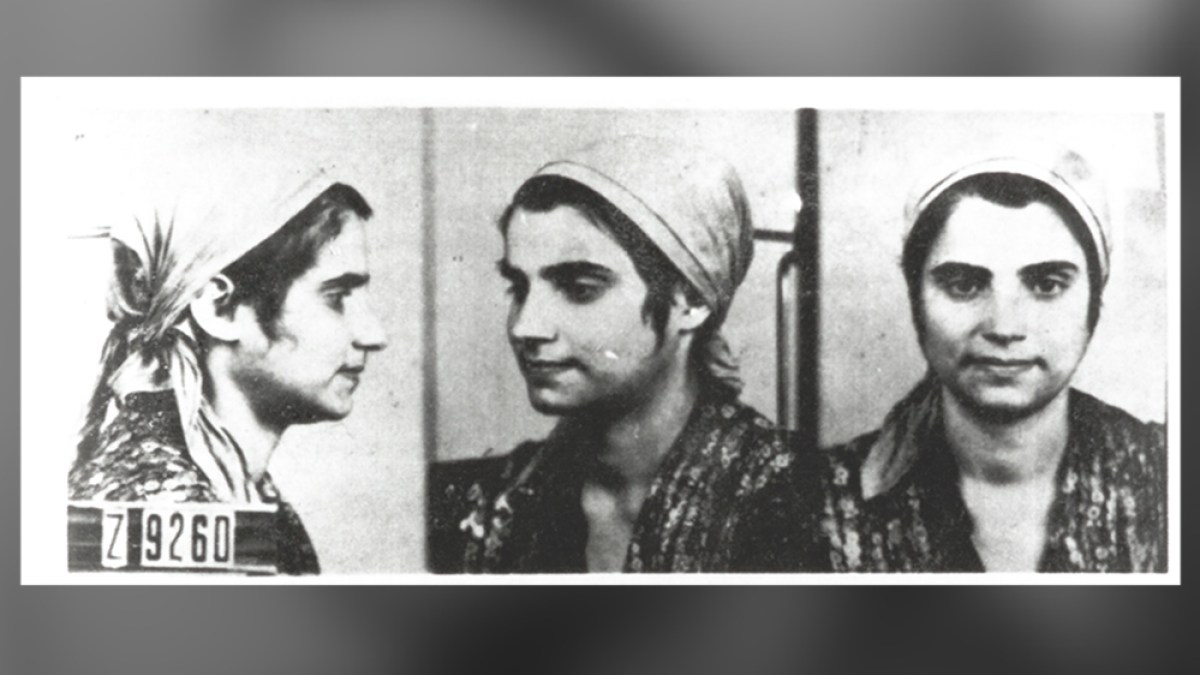 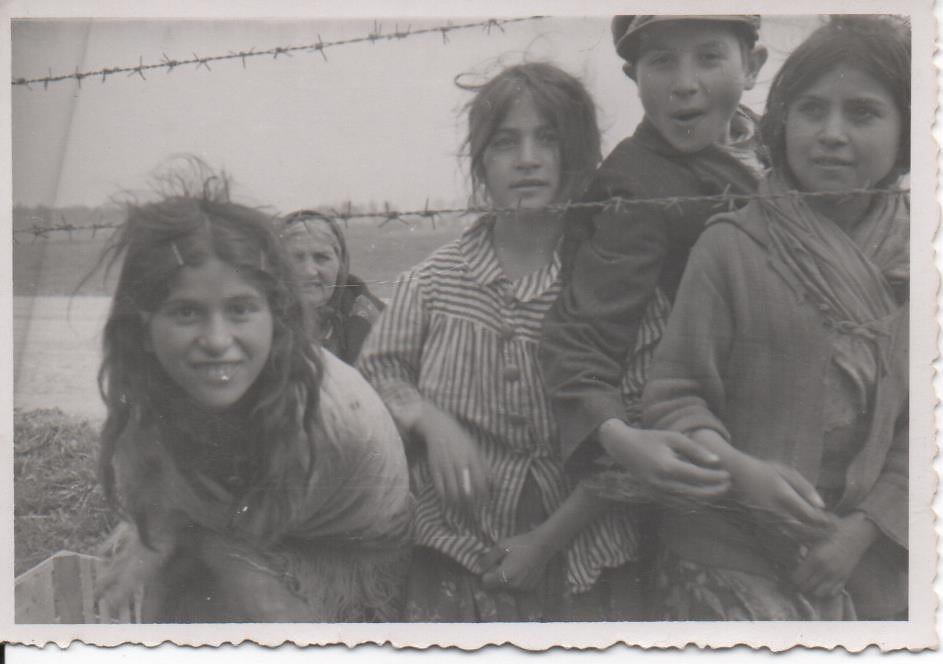 www.travellerstimes.org.uk/news/2014/11/roma-holocaust
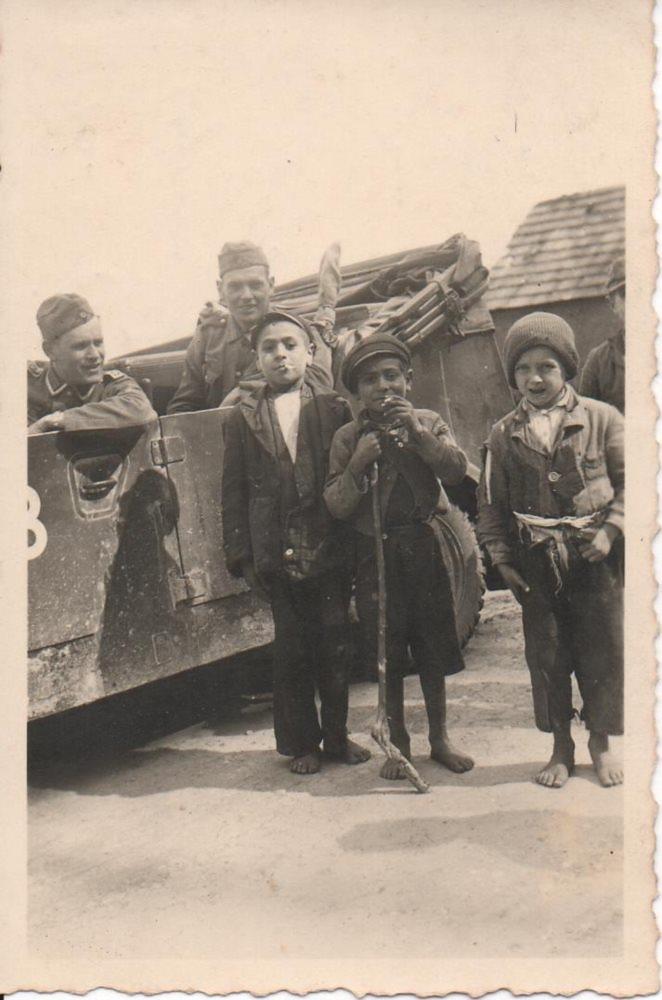 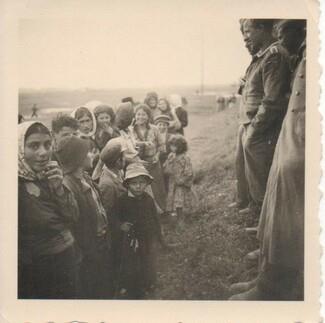 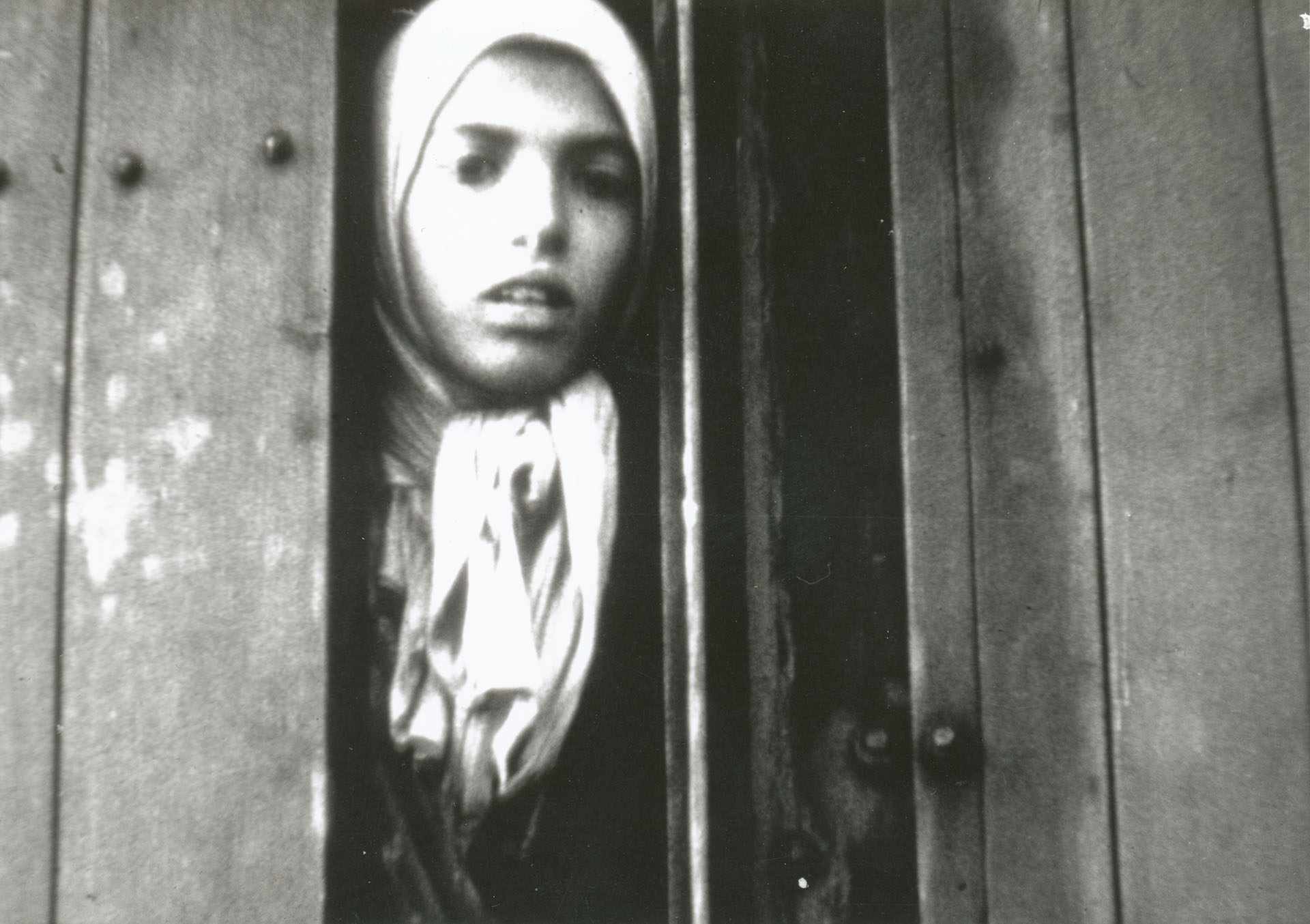 “the girl with the headdress”Anna Maria (Settela) Steinbach, aged 9
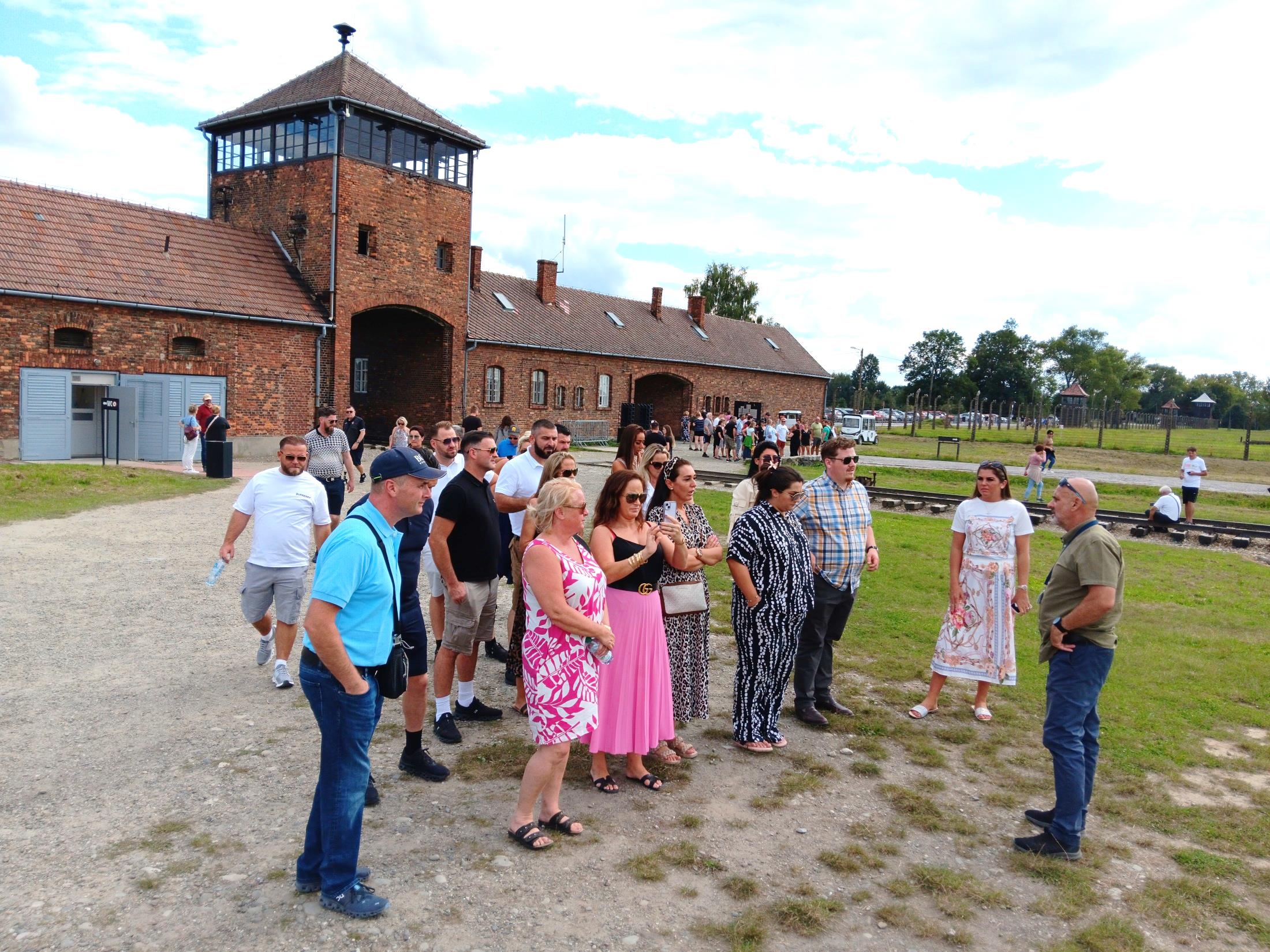 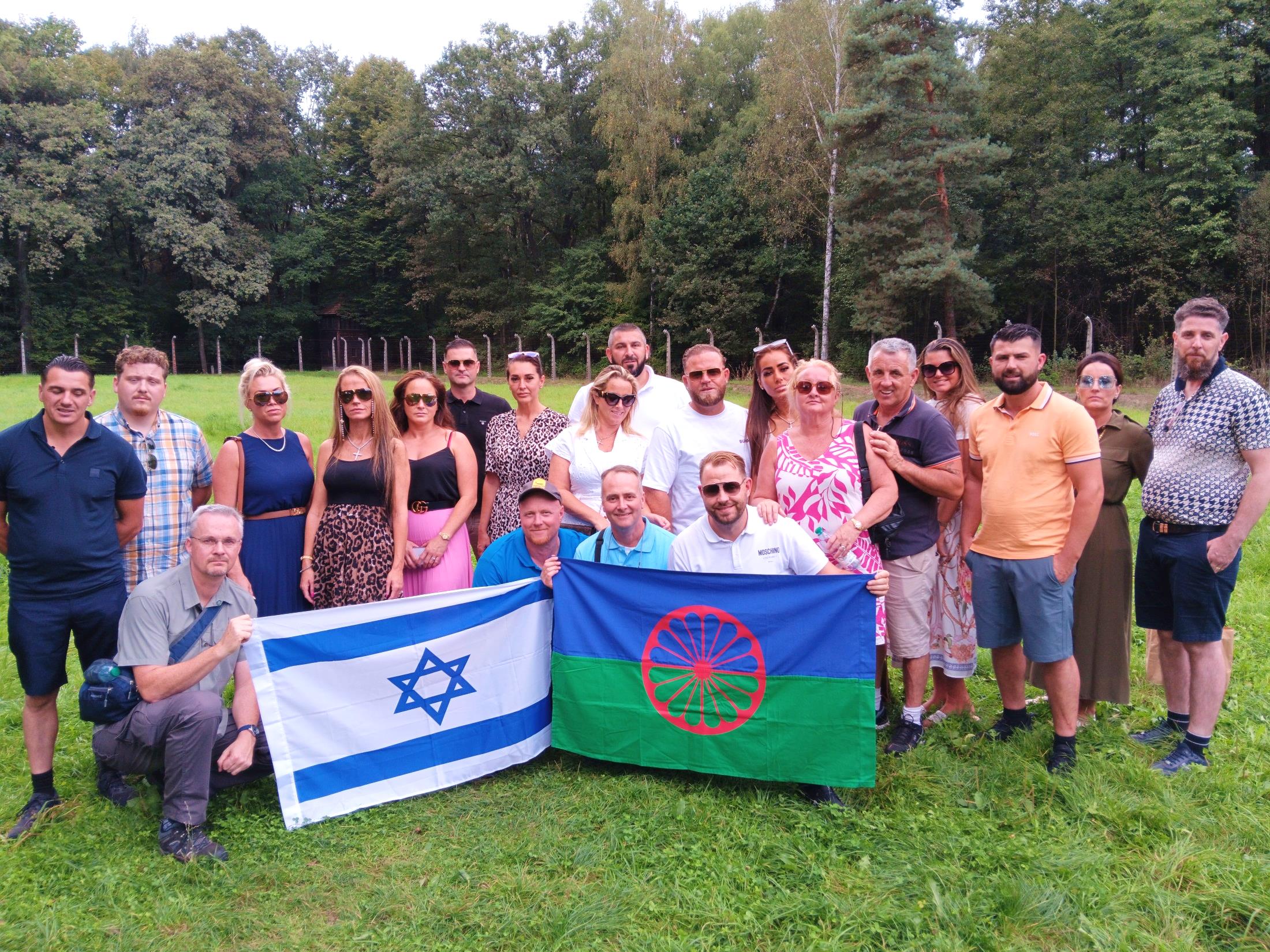 Manchester
November 23, 2024
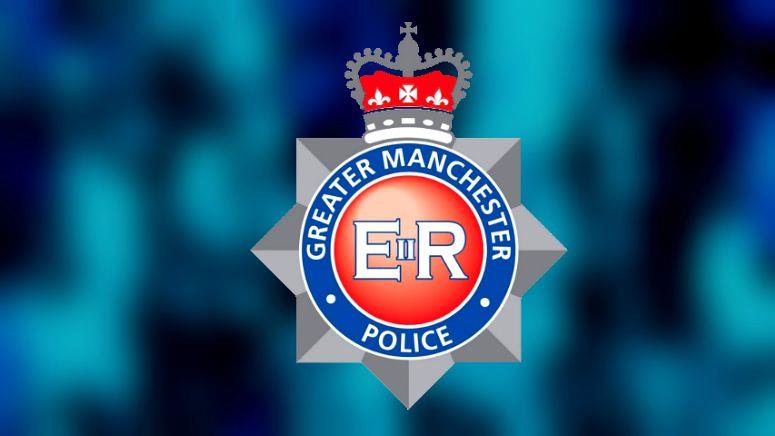 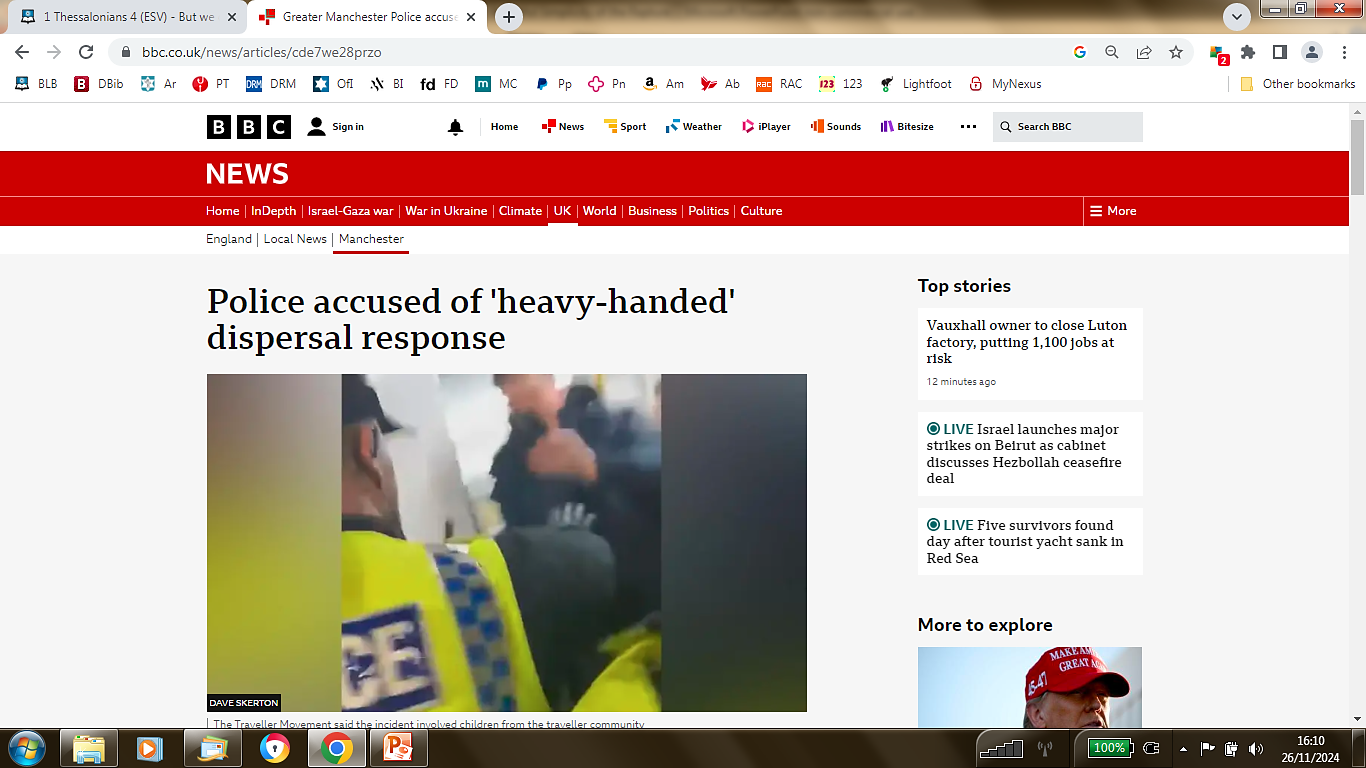 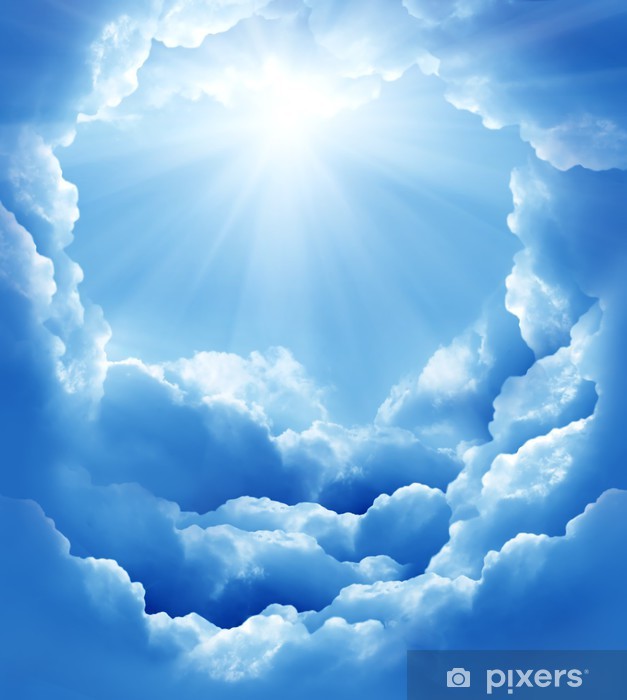 Rapture Truth
Beautiful & Simple
“In principle the Gypsies don’t discuss what the Bible says. They just take God at His own word!” 

Clément Le Cossec
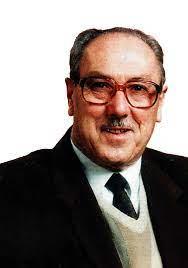 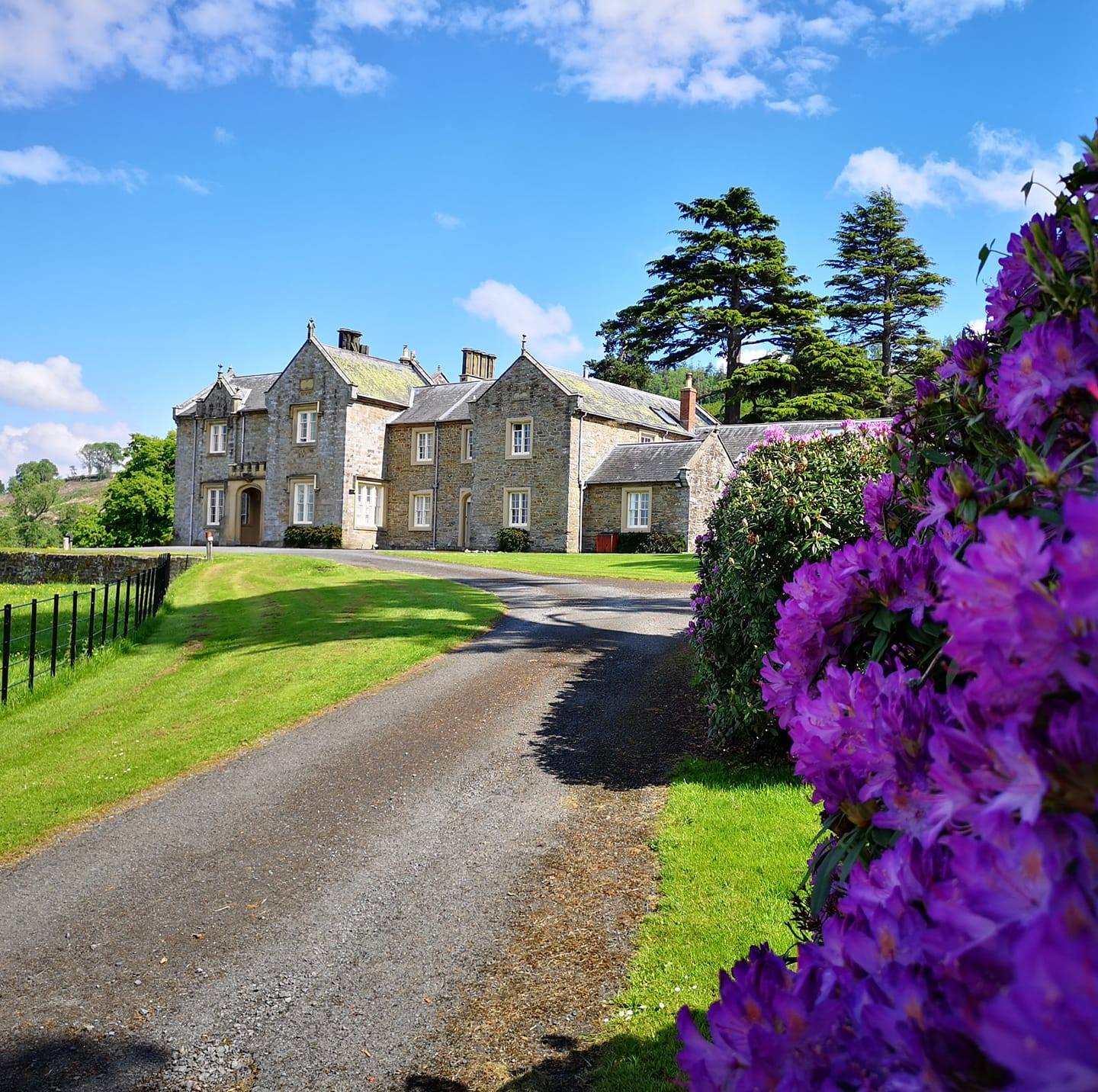 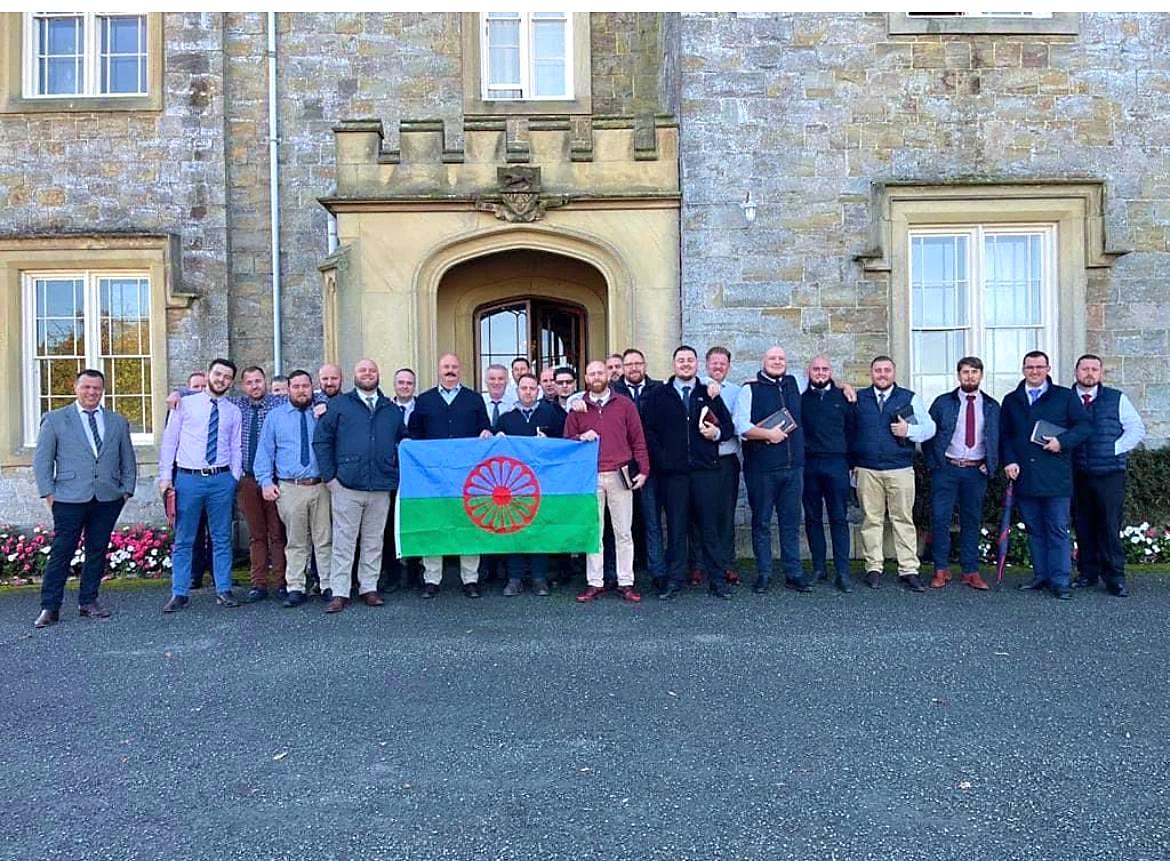 Light & Life Bible College
Pentrenant Hall, Wales
“Since my commitment to serve Christ in 1940, I have applied [myself] to study the prophecies of the Bible concerning the return of Jesus Christ. I have kept repeating, year after year, that ‘Jesus Christ will return soon.’ Today, more than ever, this message must be proclaimed high.”

Clément Le Cossec, The Return of Jesus Christ: The Revelation for Tomorrow, Bible Truths series #4 https://clement-le-cossec.org/
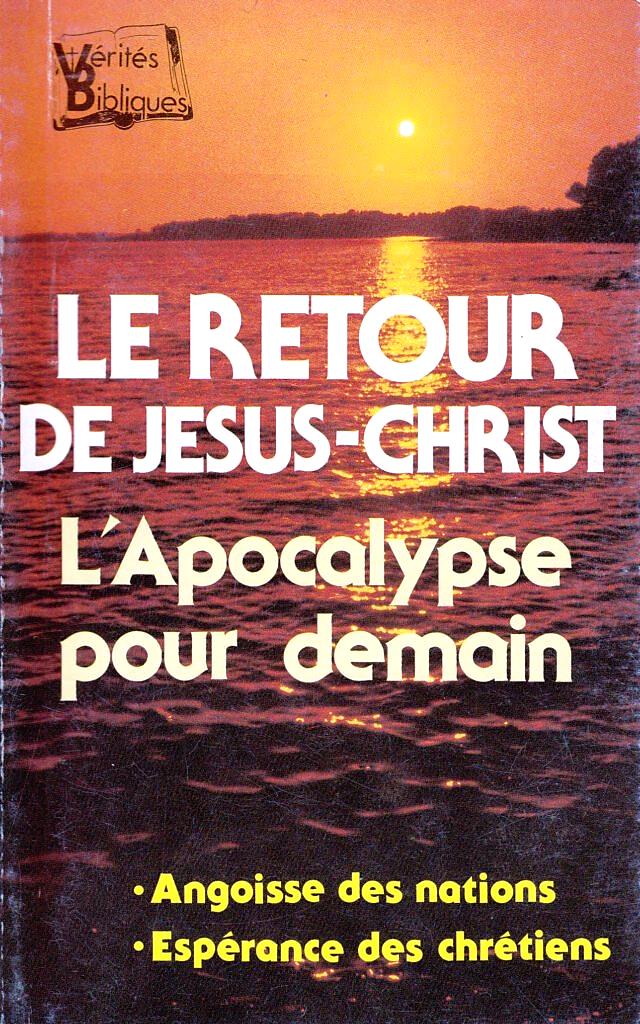 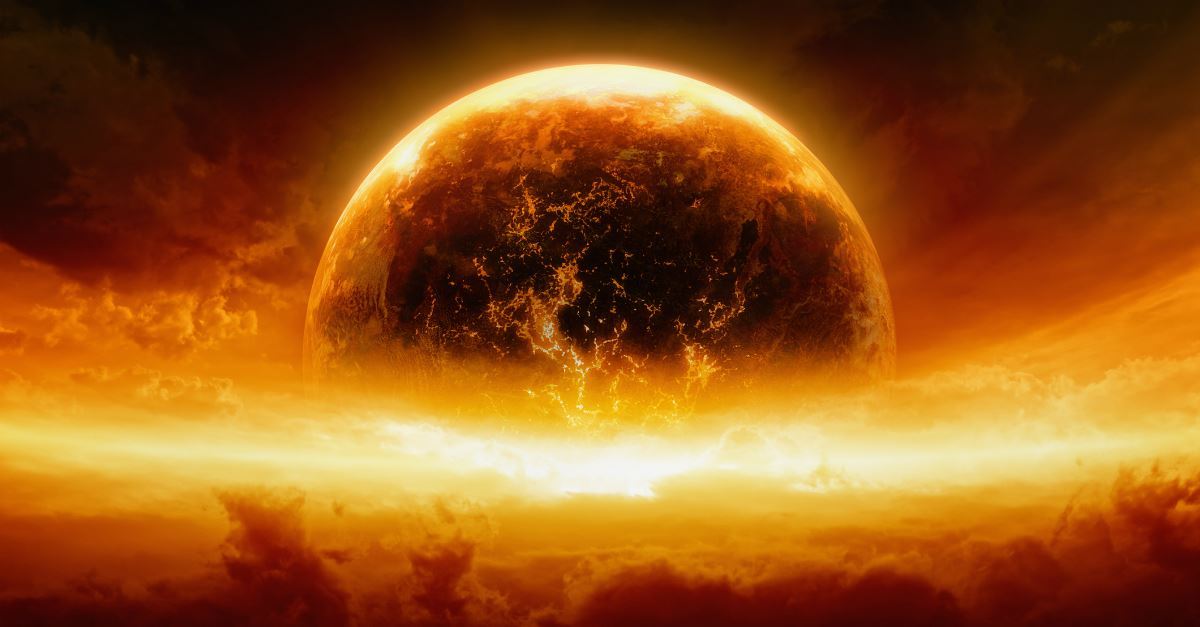 Tribulationism
Mid-Trib
Pre-Wrath
Post-Trib
“blasts the hope out of the Rapture”
The Pre-Wrath Rapture Myth = “the most confusing interpretation of end-time events ever put together, a concept that no one except this author [Marvin Rosenthal] would come to on his own – unless he just wanted to be different.”
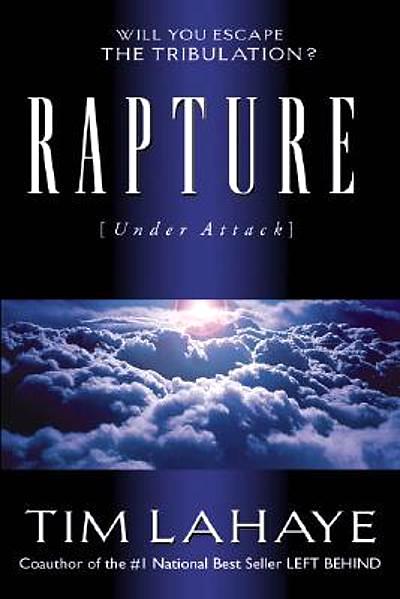 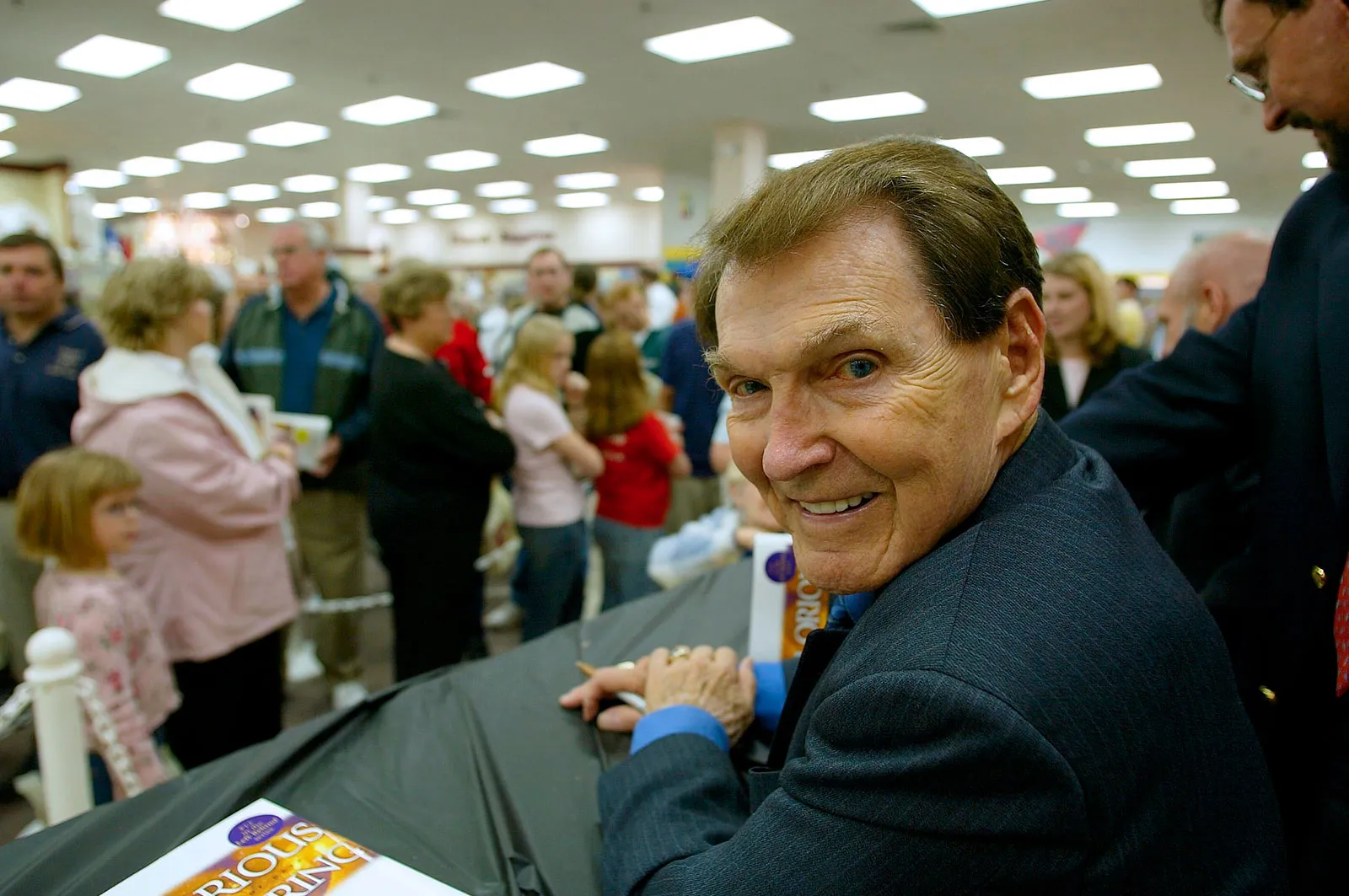 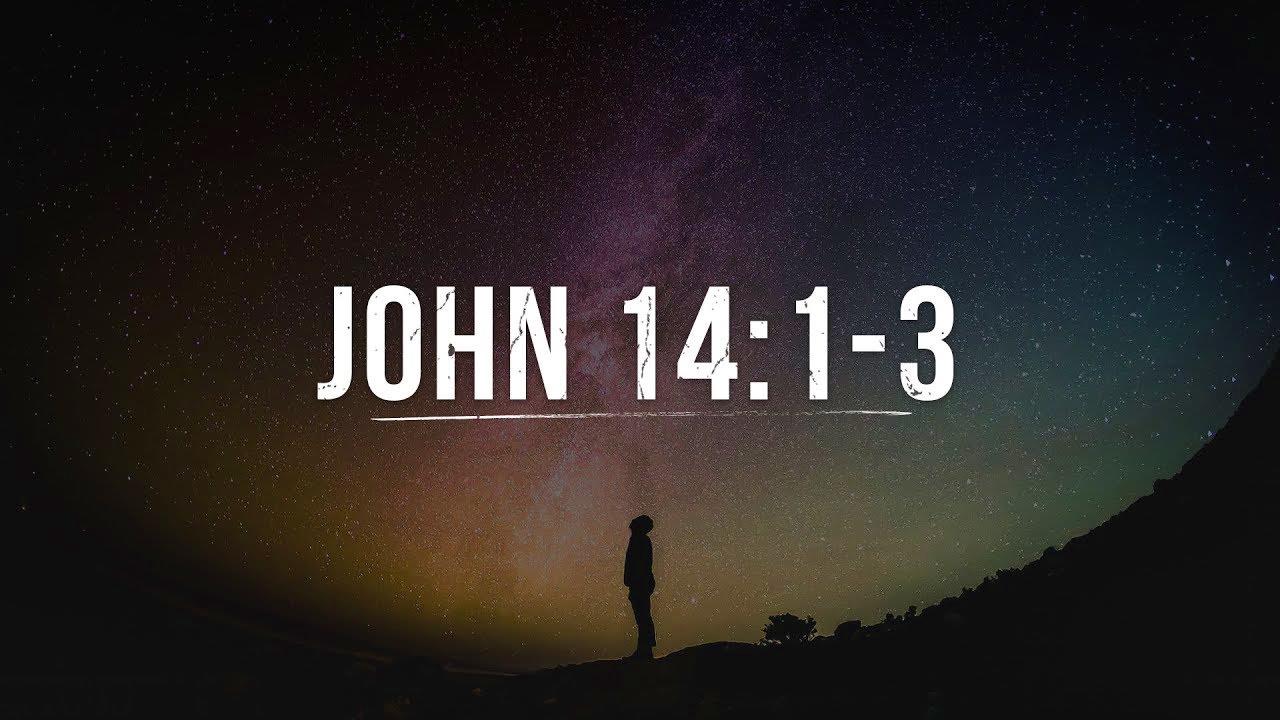 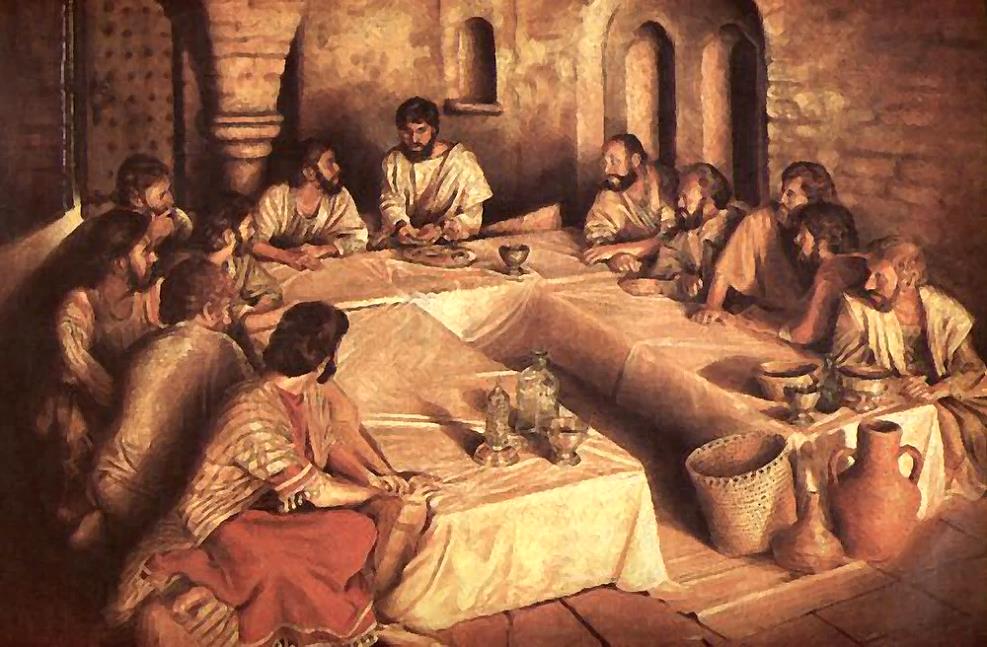 Parting       &       Betrothal          Reunion      &       Marriage
“Let not your hearts be troubled; you believe in God, believe also in me. In my Father’s house are many rooms. If it were not so, I would have told you. I go to prepare a place for you. And    if I go and prepare a place for you, I will come again and will take you to myself, that       where I am you may be also.”
John 14:1-3

2 Cor. 11:2-3; Eph. 5:22-33; Rev. 19:6-10
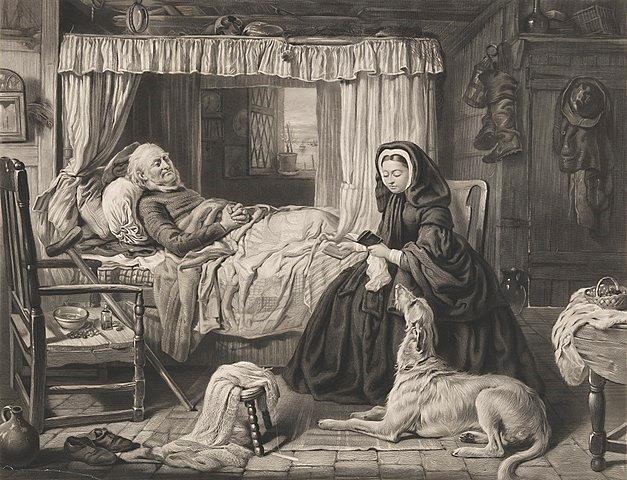 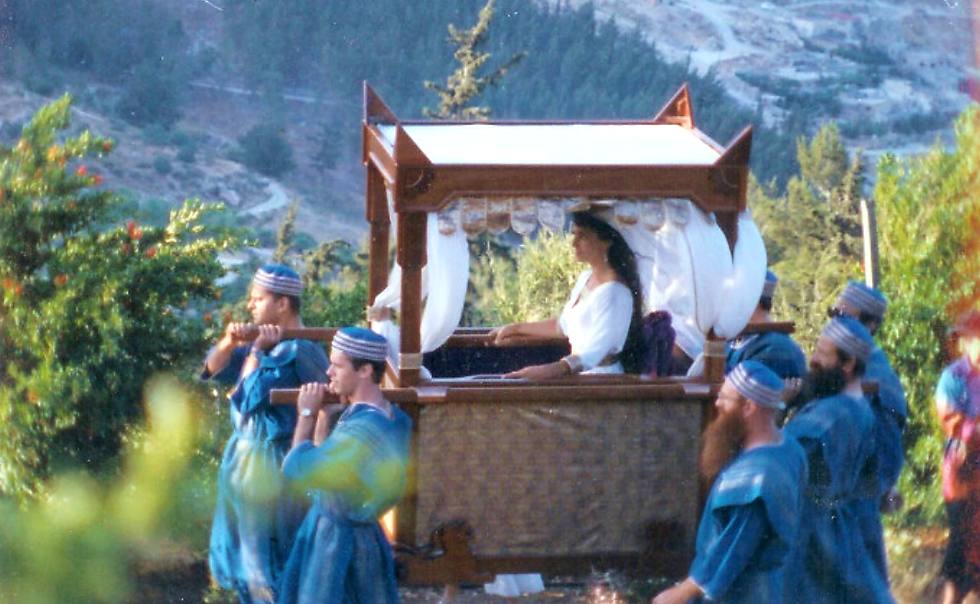 Parting       &       Betrothal          Reunion      &       Marriage
John 14:1-3

2 Cor. 11:2-3; Eph. 5:22-33; Rev. 19:6-10
Song of Songs 3:6-9
“The Shulamite”
Parting       &       Betrothal          Reunion      &       Marriage
John 14:1-3

2 Cor. 11:2-3; Eph. 5:22-33; Rev. 19:6-10
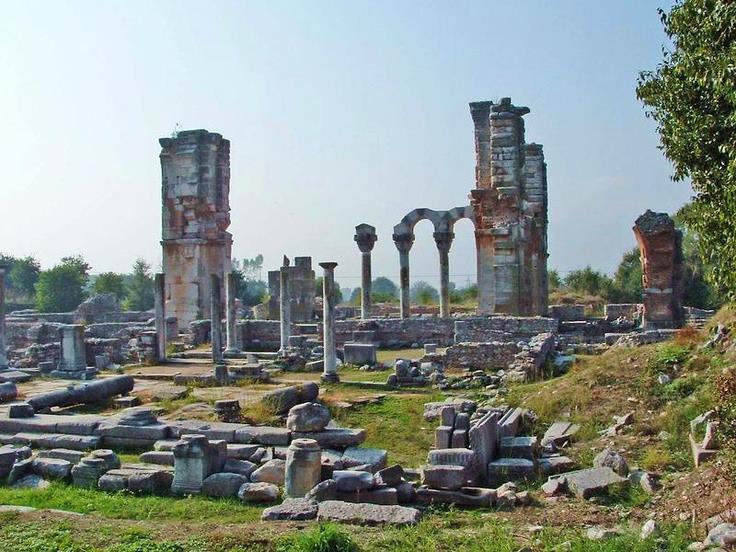 Sorrow       &      Uncertainty  


Comfort       &      Assurance
“But we do not want you to be uninformed, brothers, about those who are asleep, that you may not grieve as others do who have no hope. 
For since we believe that Jesus died and rose again, even so, through Jesus, God will bring with Him those who have  fallen asleep.”
1 Thessalonians 4:13-14
Epicurus (341-270 B.C.)
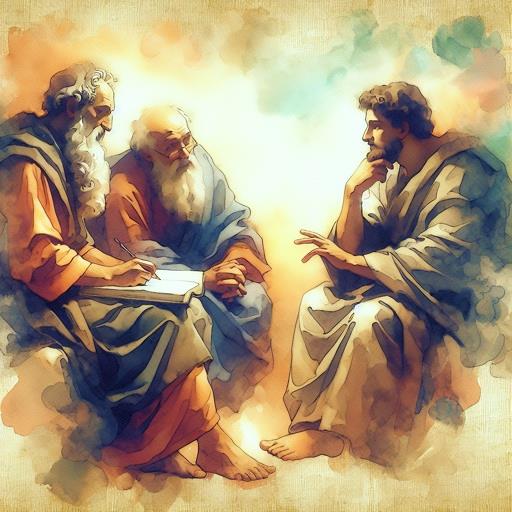 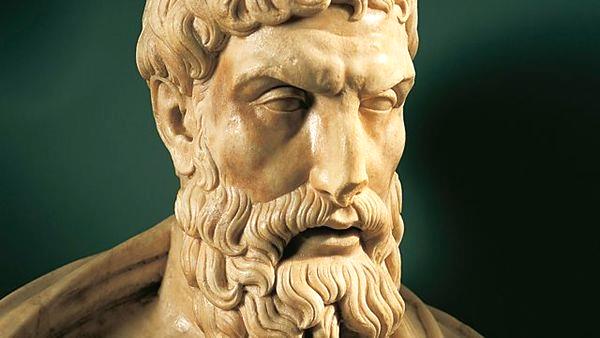 “Death does not concern us, because as long as we exist, death is not here. And when it does come, we no longer exist.”
“For this we declare to you by a word from the Lord, that we who are alive, who are left until the coming of the Lord, will not precede those who have fallen asleep. For the Lord Himself will descend from heaven with a cry of command, with the voice of an archangel, and with the sound of the trumpet of God. And the dead in Christ will rise first. Then we who are alive, who are left, will be caught up together with them in the clouds to meet the Lord in the air, and    so we will always be with the Lord. Therefore   encourage one another with these words.”
Sorrow       &      Uncertainty  


Comfort       &      Assurance
1 Thessalonians 4:15-18
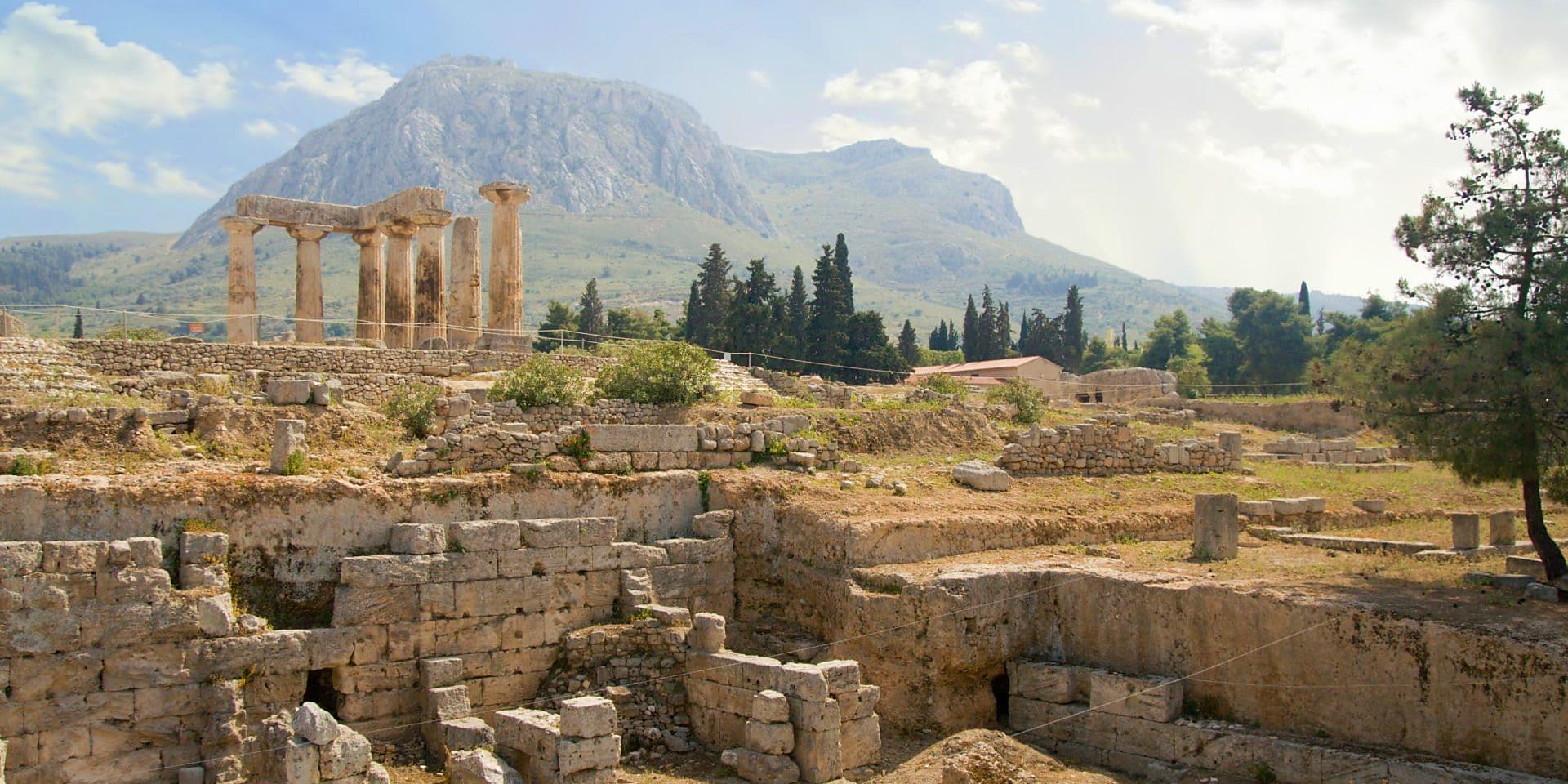 Mystery  –  “What happens?”      


Revealed   –   “This happens!”
“Behold! I tell you a mystery. We shall not all sleep, but we shall all be changed, in a moment, in the twinkling of an eye, at the last trumpet. For the trumpet will sound, and the dead will be raised imperishable, and we shall be changed.”
1 Corinthians 15:51-52
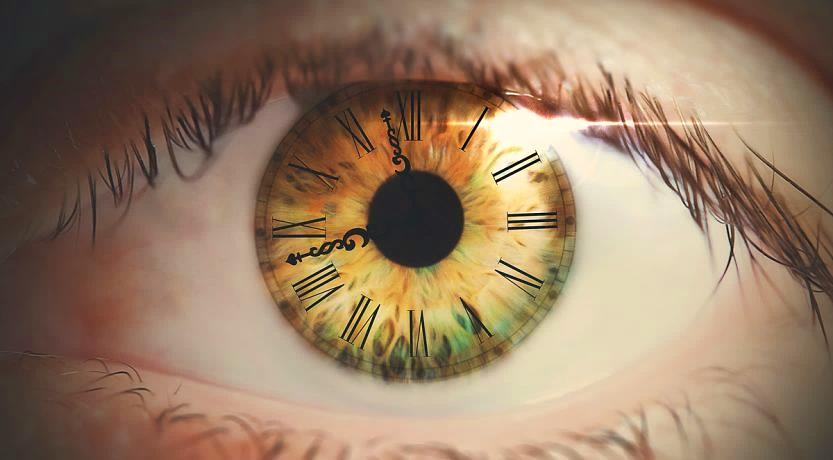 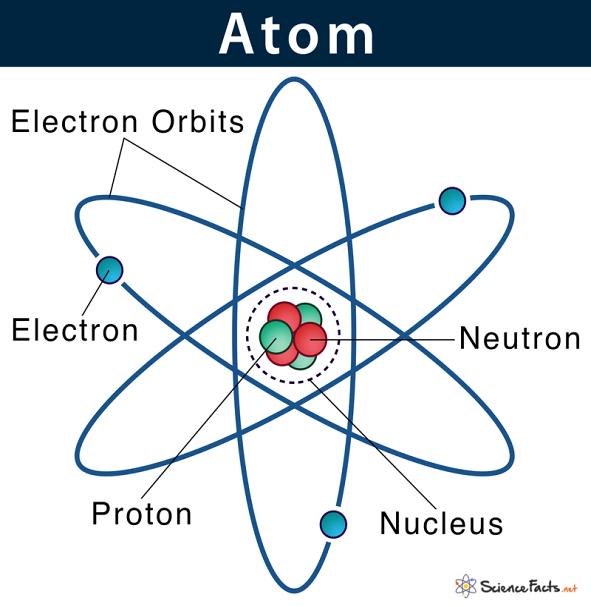 “in the twinkling of an eye” 
(Greek = en atomō)

 1 Corinthians 15:52
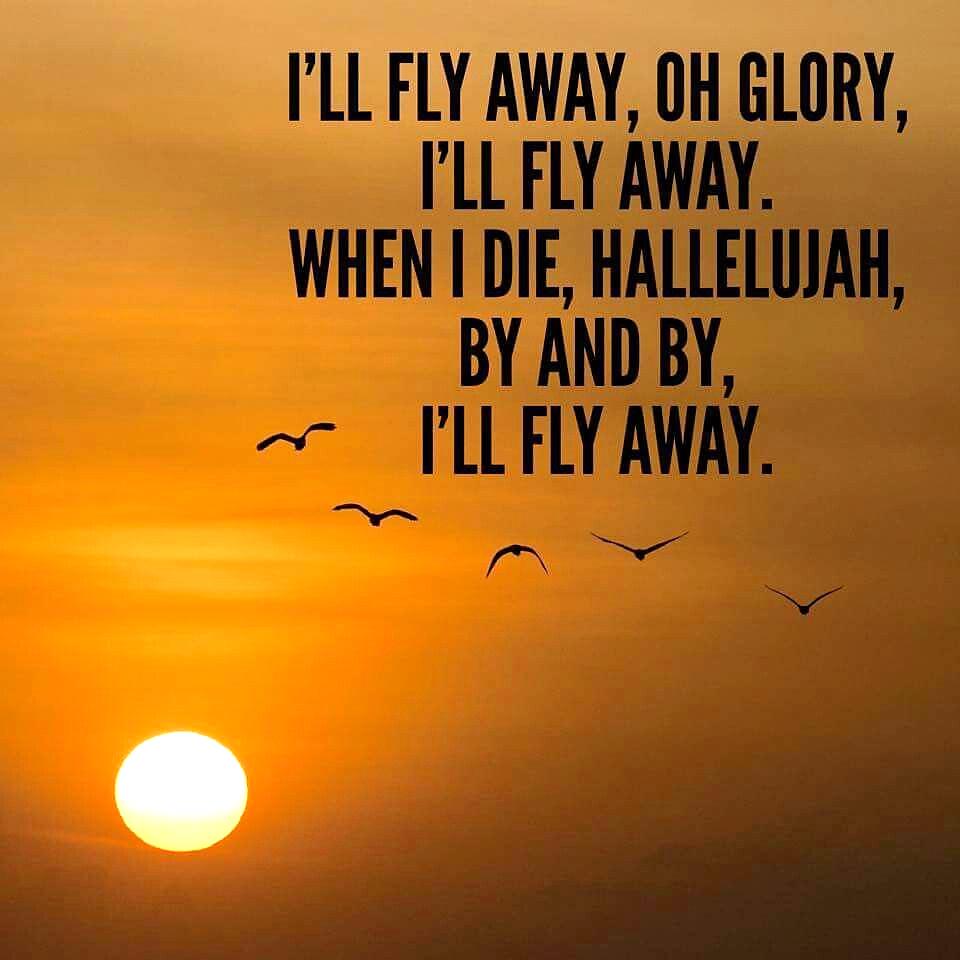 IF
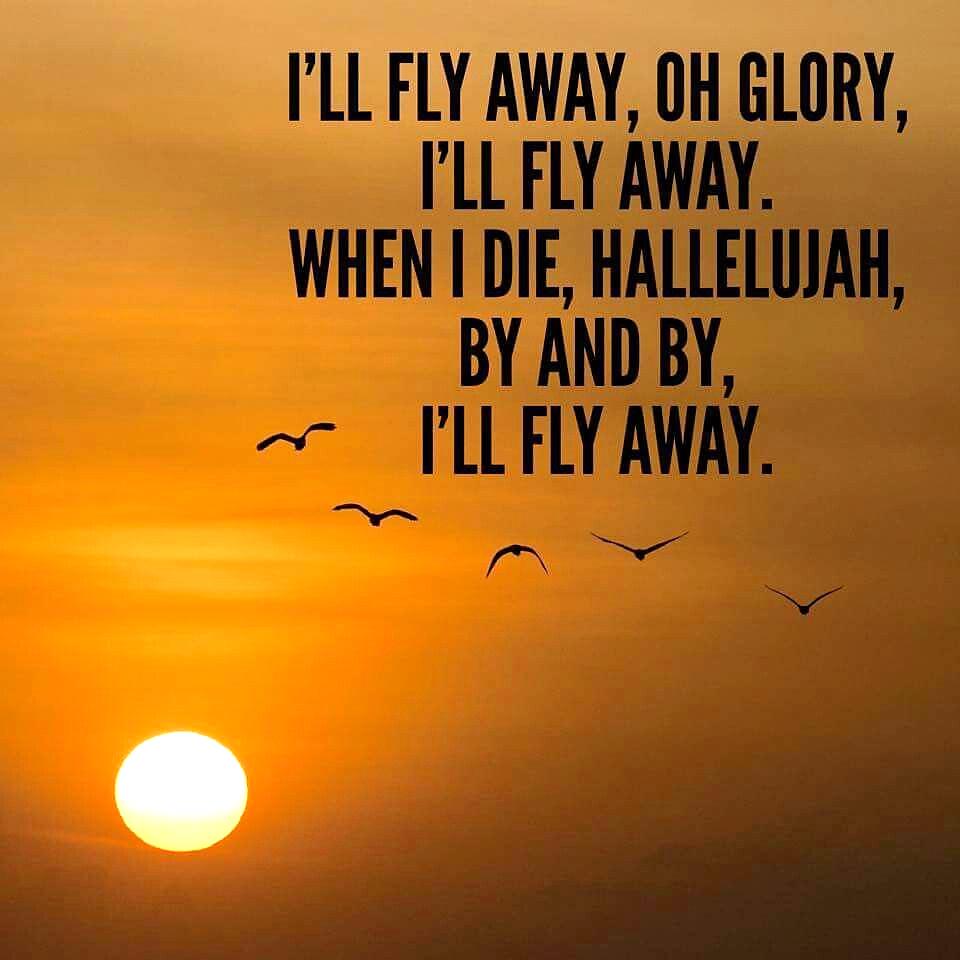 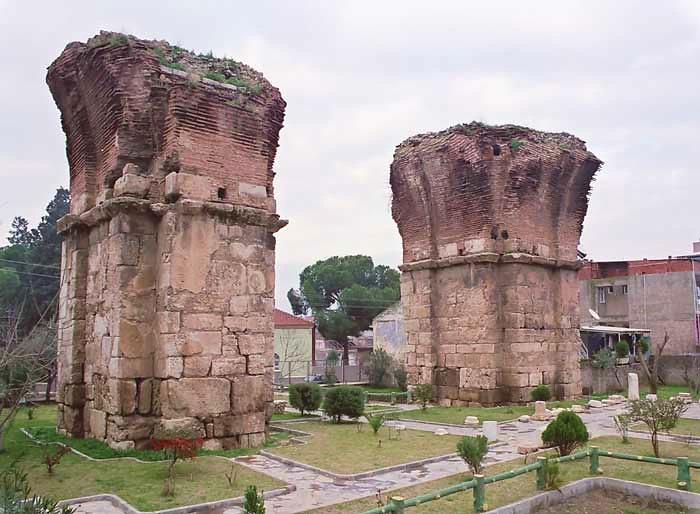 Keep the Faith      


Kept from the Trial
“Because you have kept my word about patient endurance, I will keep you   from the hour of trial that is coming on the whole world, to try those who  dwell on the earth.”
Revelation 3:10
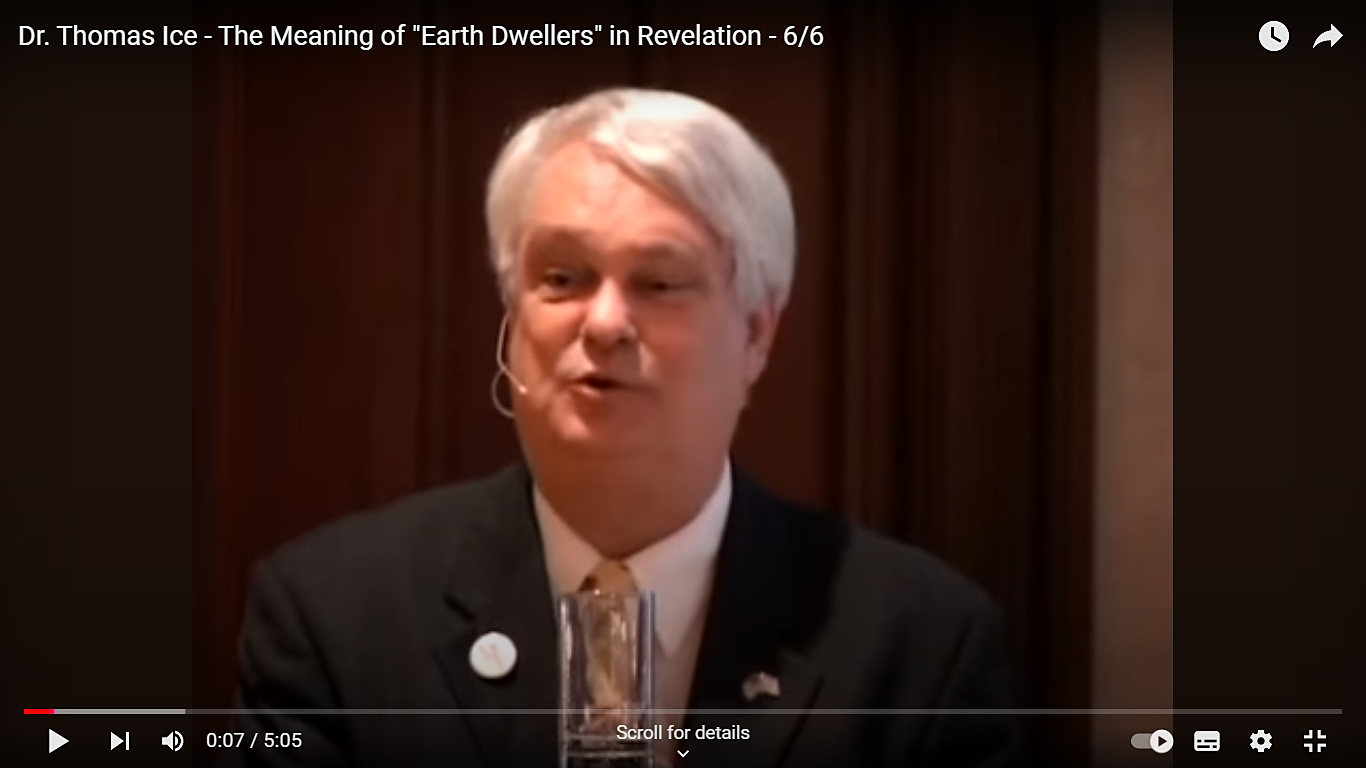 Those who have “settled down on the Earth”

But “our citizenship is in Heaven, and from it we await a Savior, the Lord Jesus Christ” (Phil. 3:20)

We are “strangers and pilgrims on the Earth” (Heb. 11:13; cp. 1 Pet. 2:11)
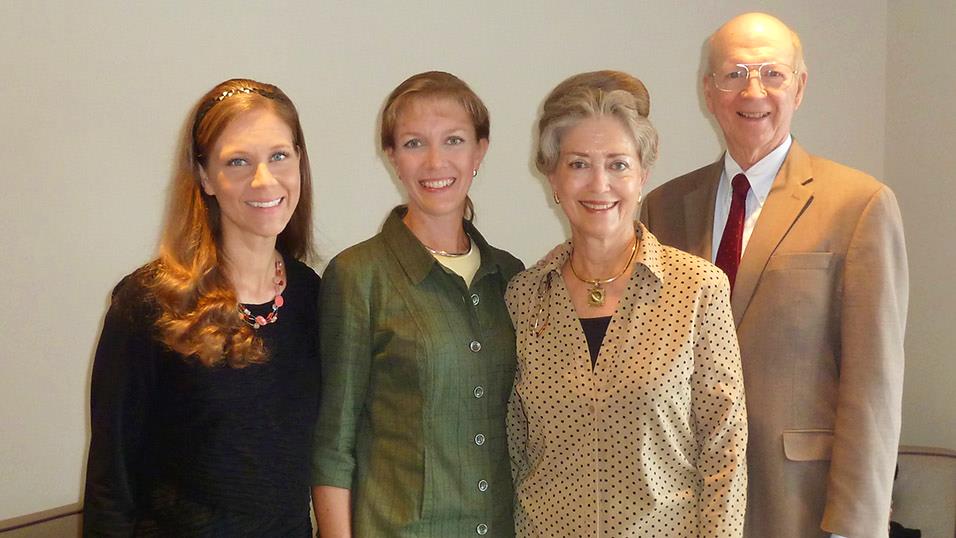 Dr. Jobe Martin

President, Biblical Discipleship Ministries
“He who has an ear, let him hear what the Spirit says to the churches.”
Revelation 2:7, 11, 17, 29; 3:6, 13, 22
“He who has an ear, let him hear what the Spirit says to the churches.”
Revelation 2:7, 11, 17, 29; 3:6, 13, 22
Compare and Contrast 

GOSPELS (past): “He who has ears to hear, let him hear” Matt. 11:15; 13:9,43; Lk. 14:35

REVELATION (future): “If anyone has an ear, let him hear” Rev. 13:9
Keep the Faith now      


Kept from the Trial then
Revelation 3:10
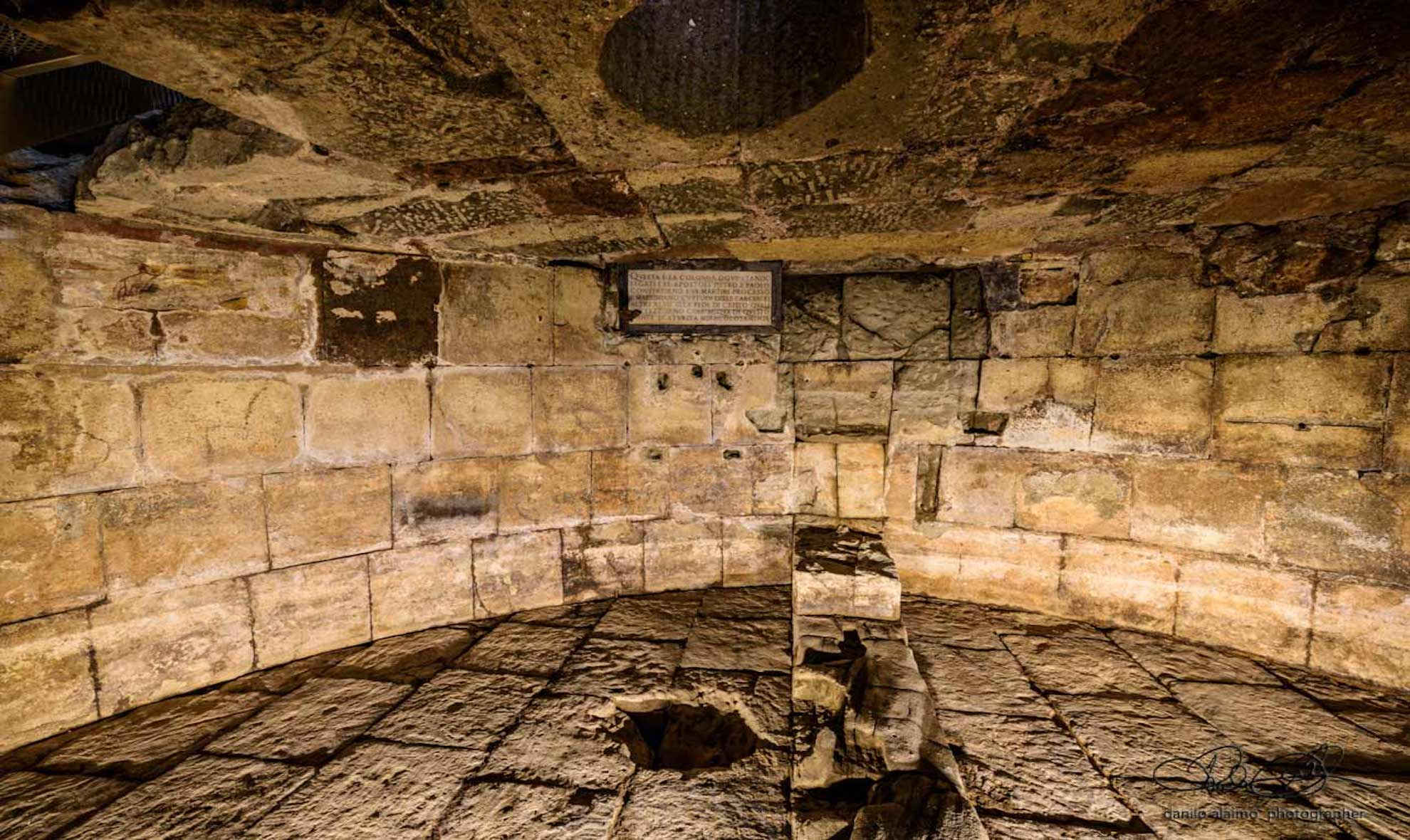 “I have fought the good fight, I have finished the race, I have kept the faith. Henceforth there is laid up for me the crown of righteousness, which the Lord, the righteous judge, will award to me on that day, and not only to me but also to all who have loved His appearing.”
Run the Race (with longing) 
          

Receive the Reward
2 Timothy 4:7-8
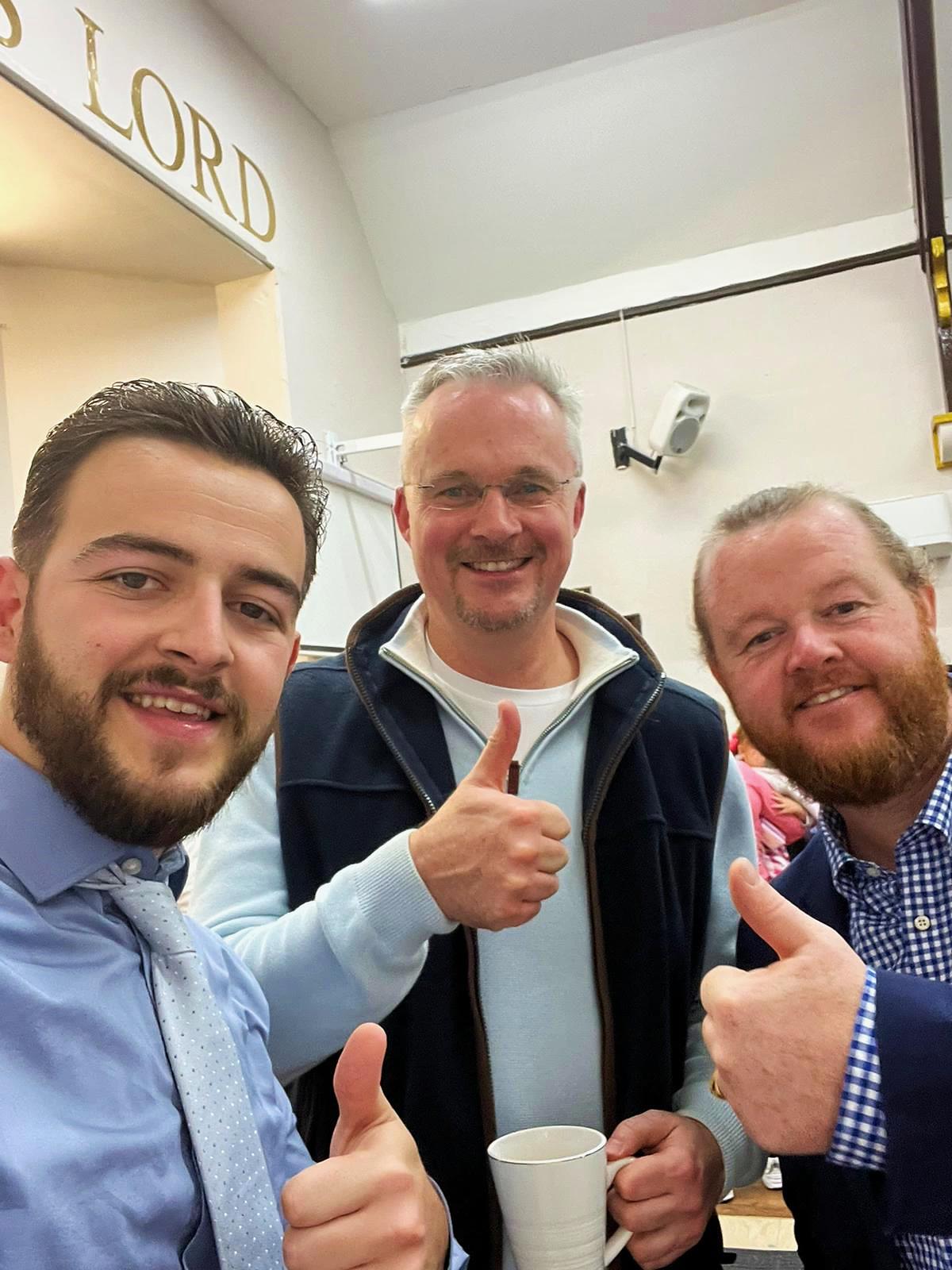 “The Lord Jesus is not only coming soon, 
He is coming next!”
Leonard ‘Fuzzy’ Lee
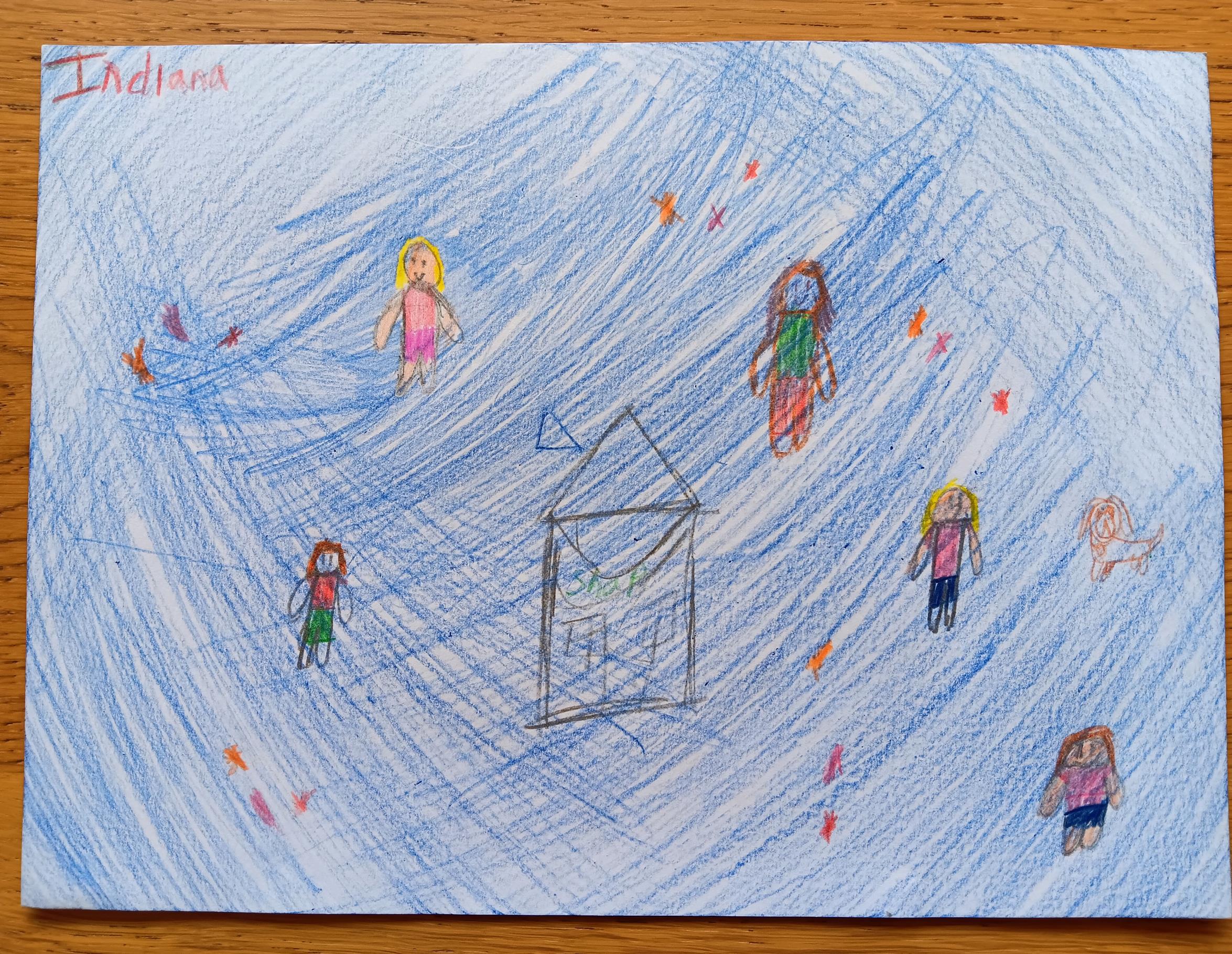 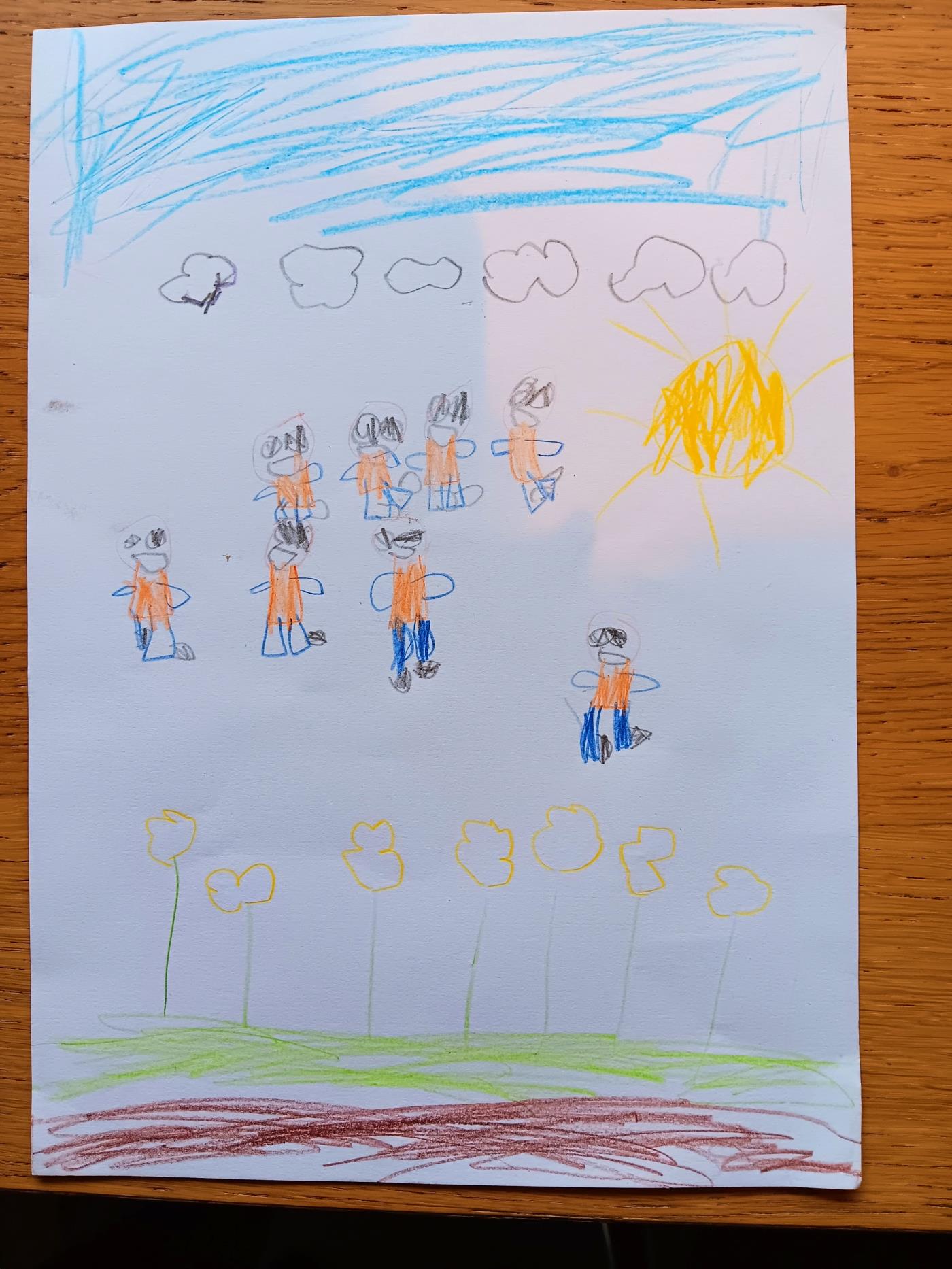 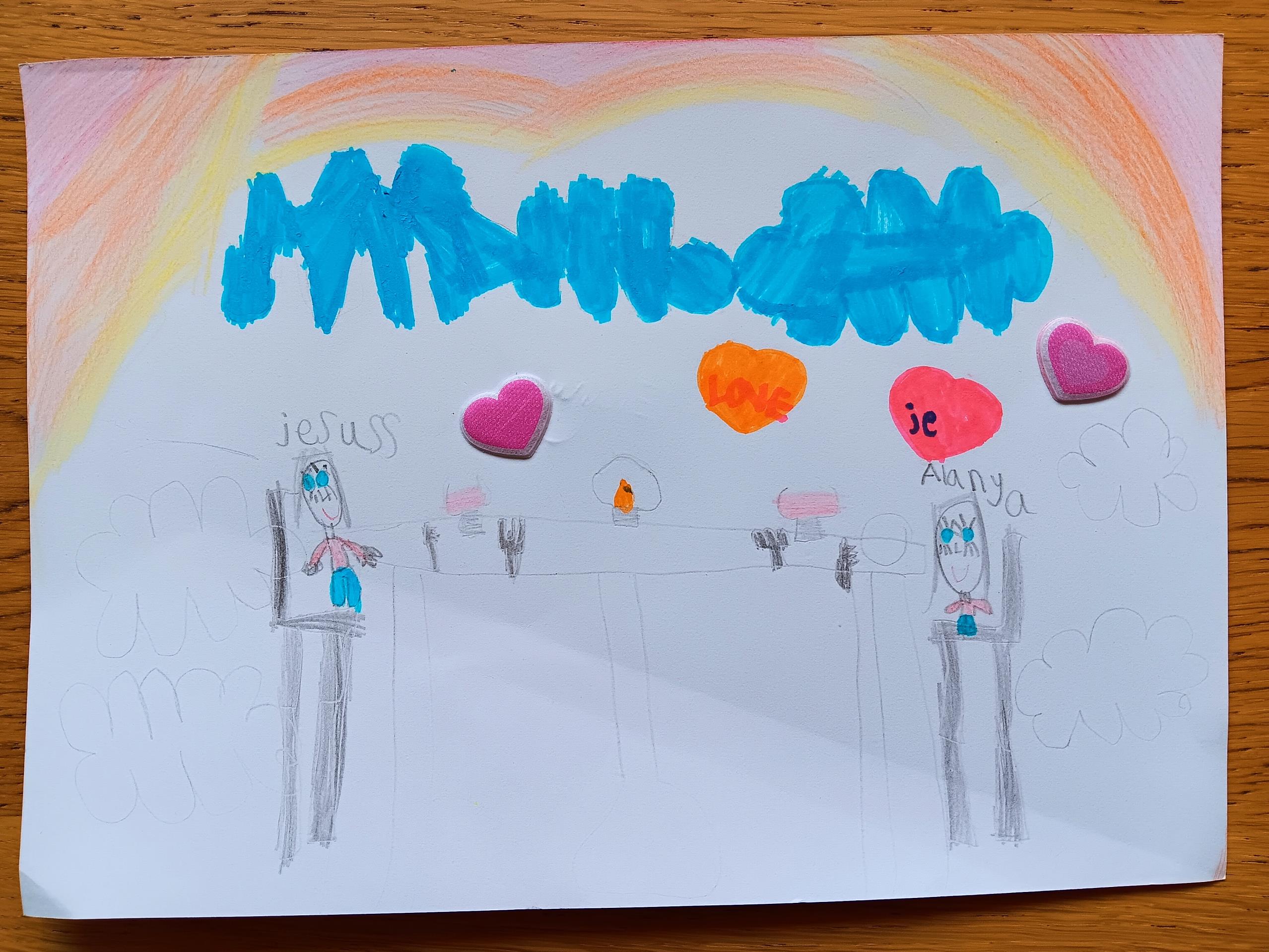 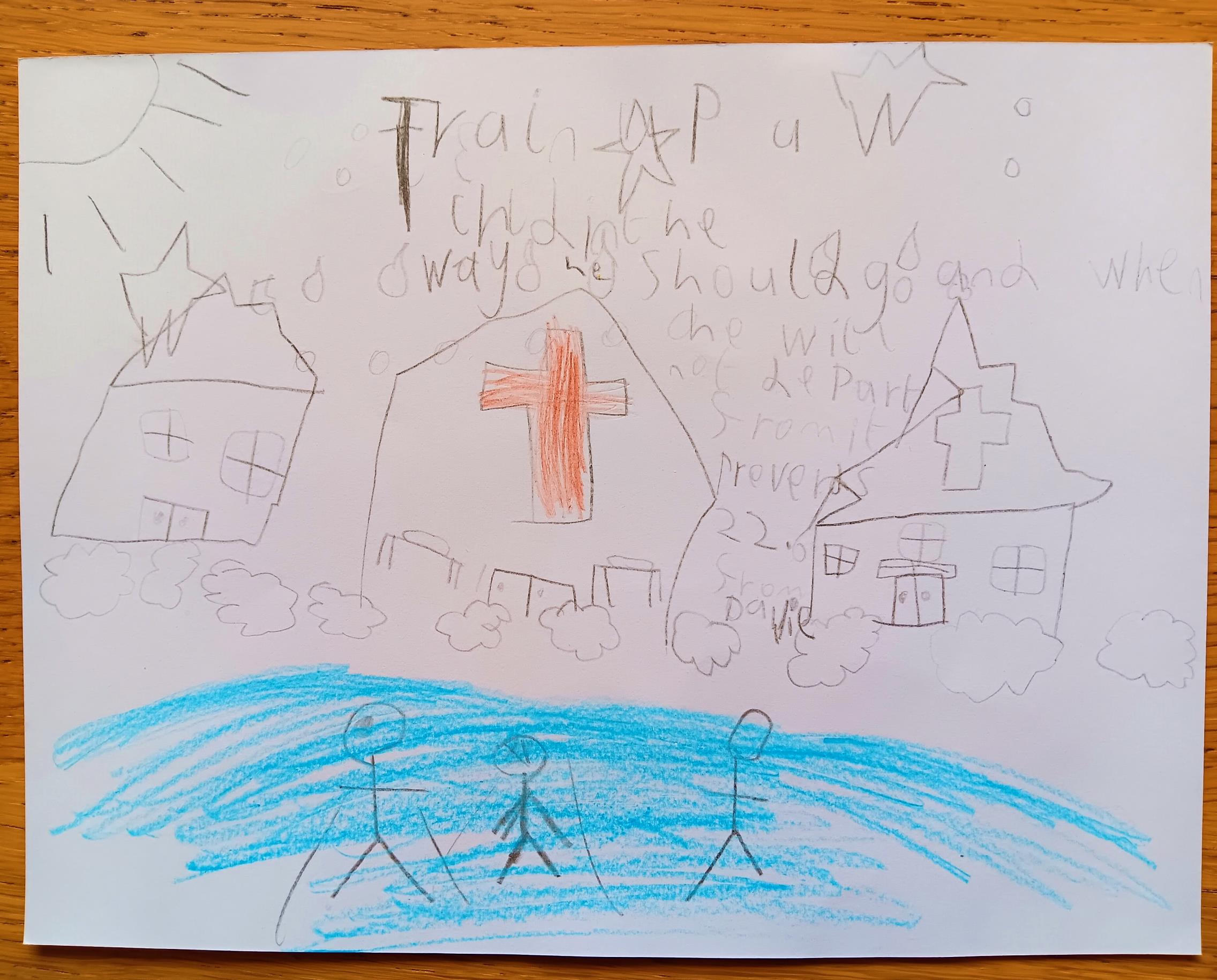 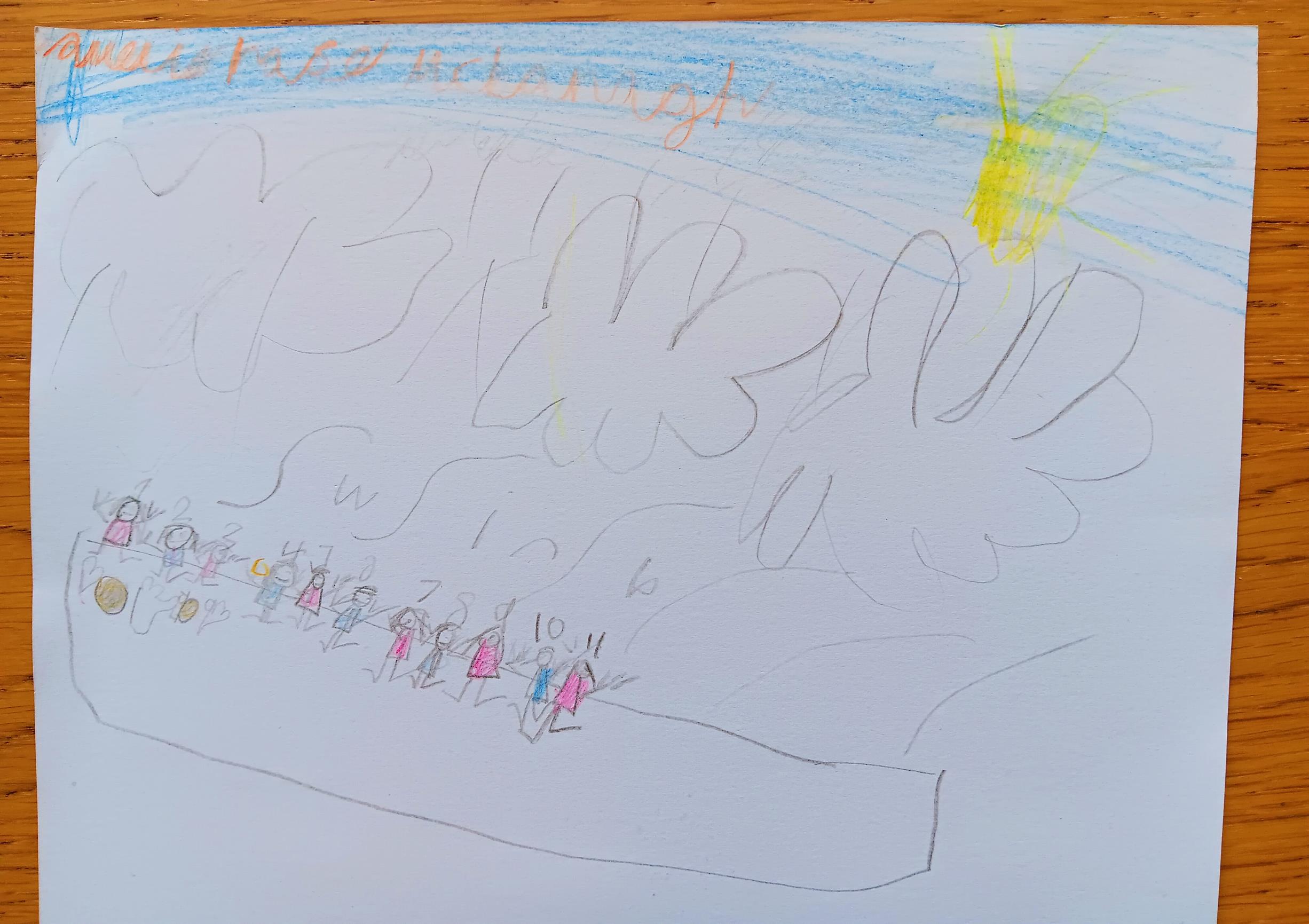 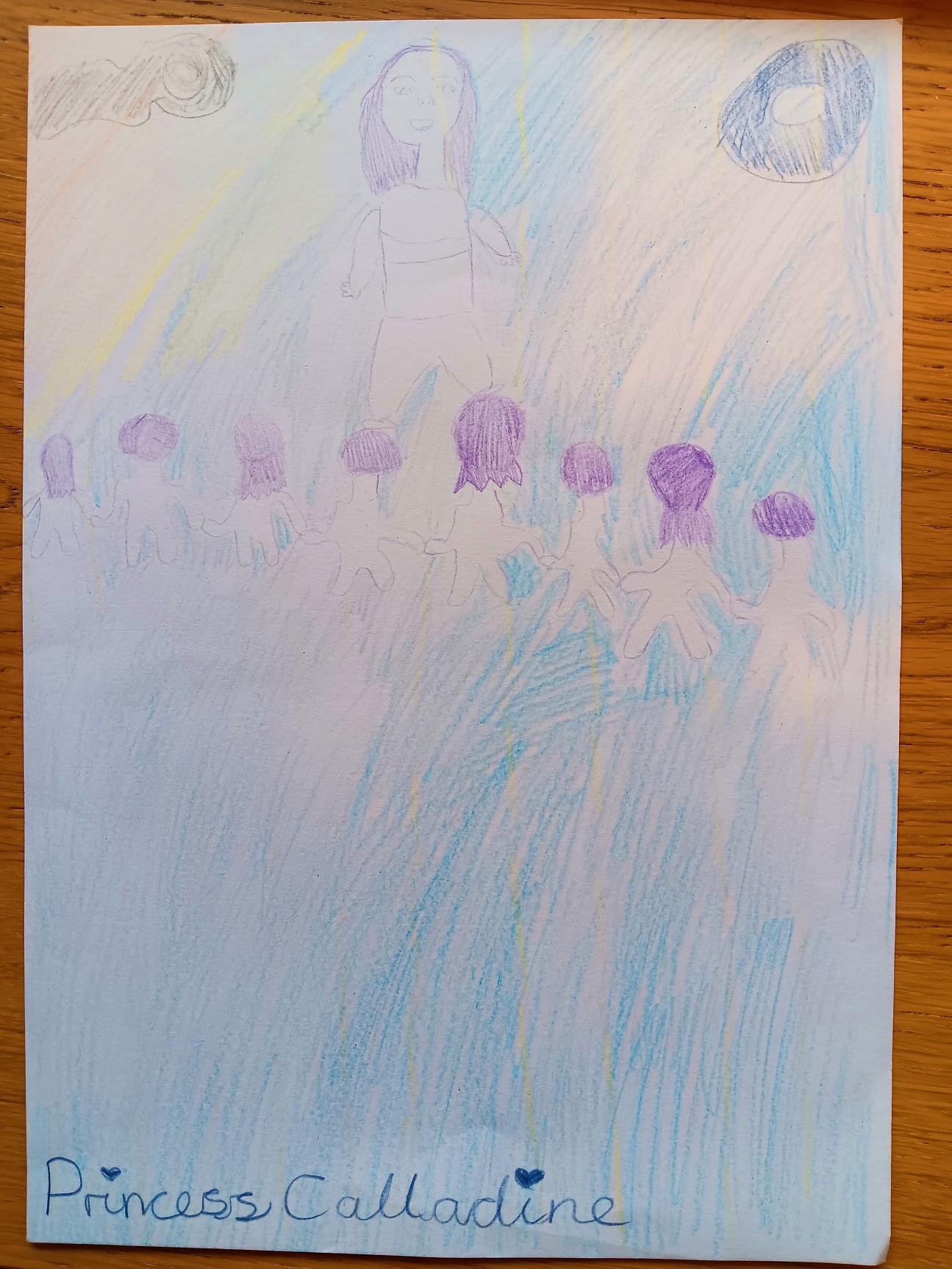 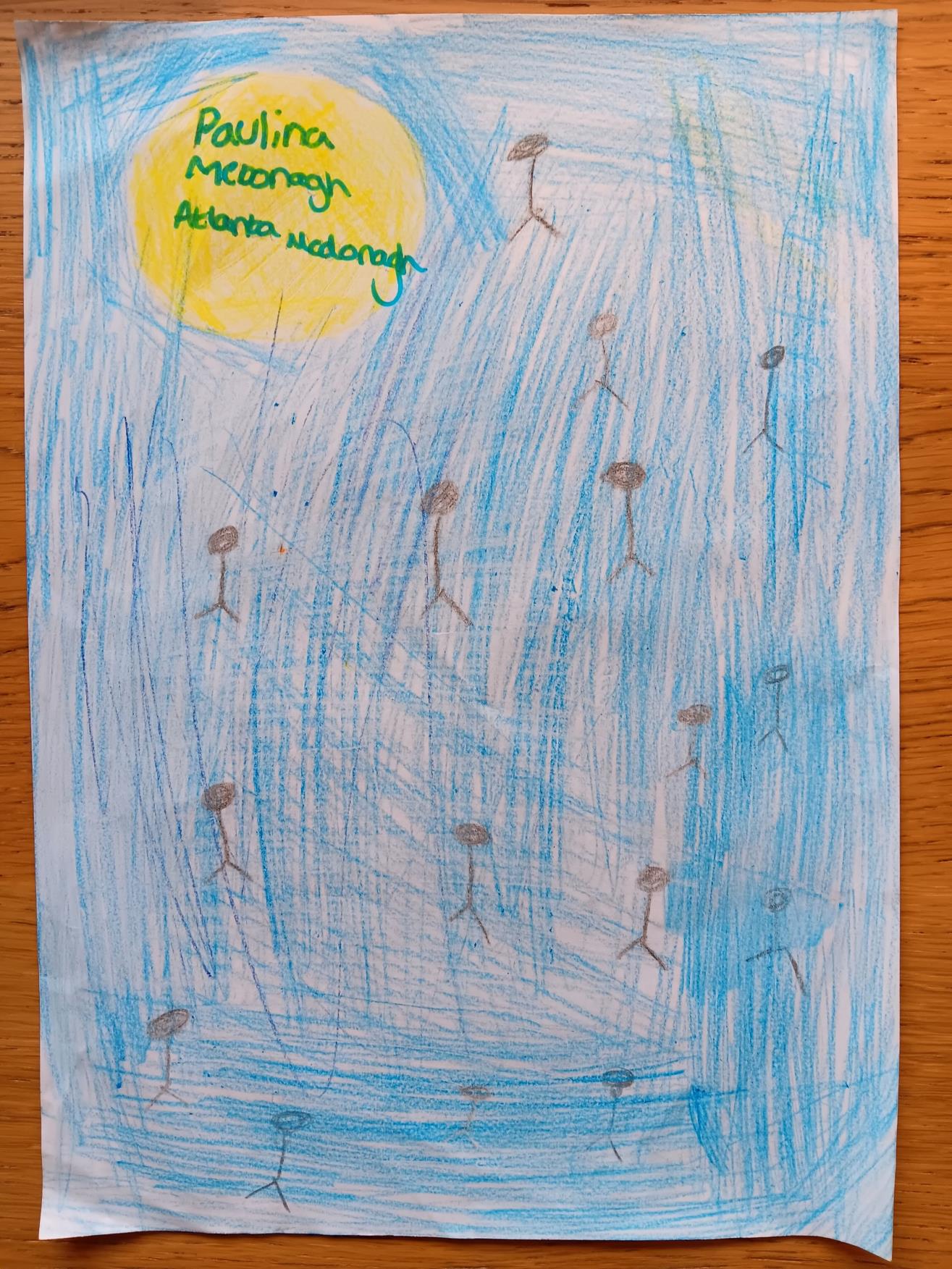 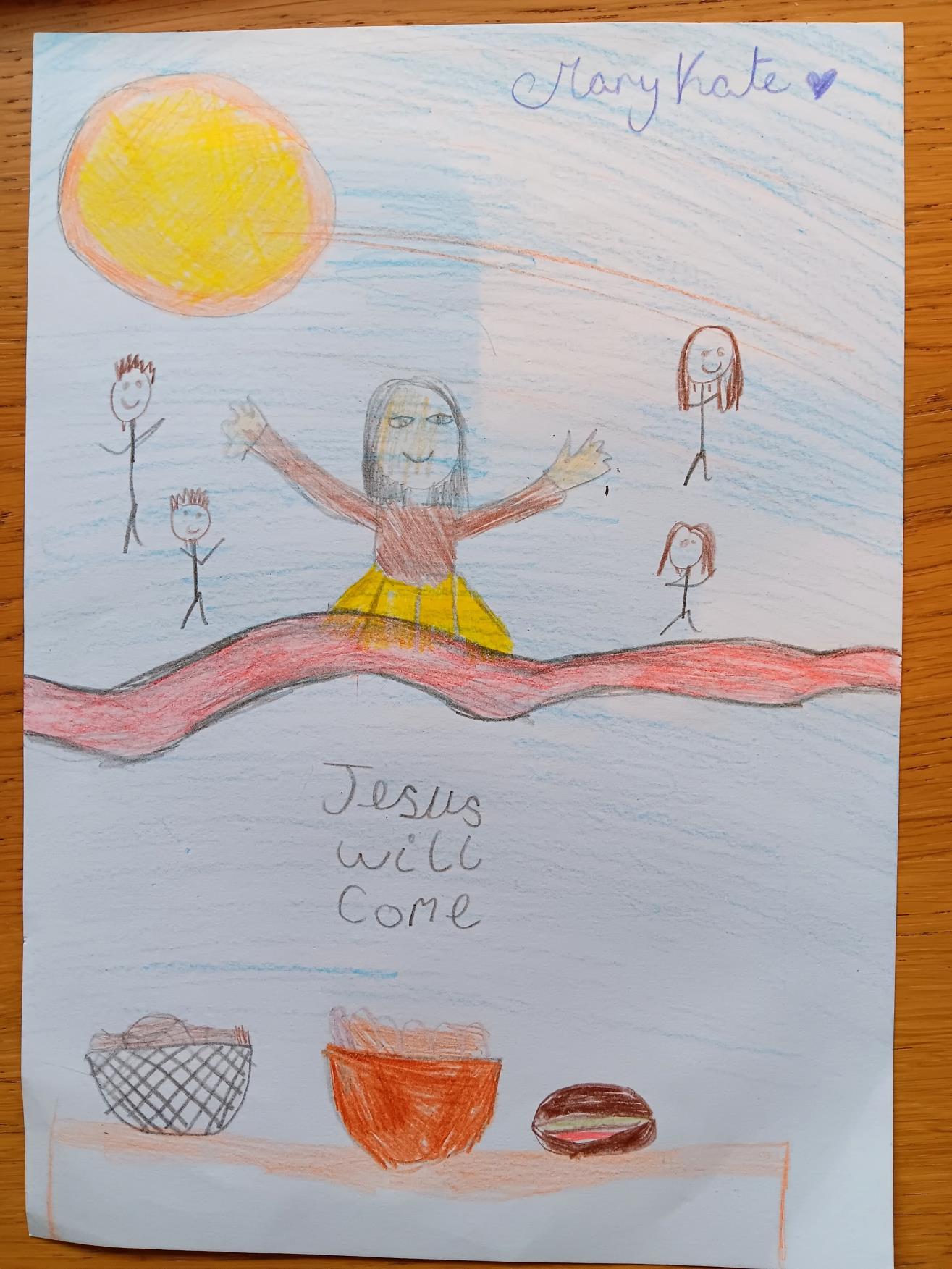 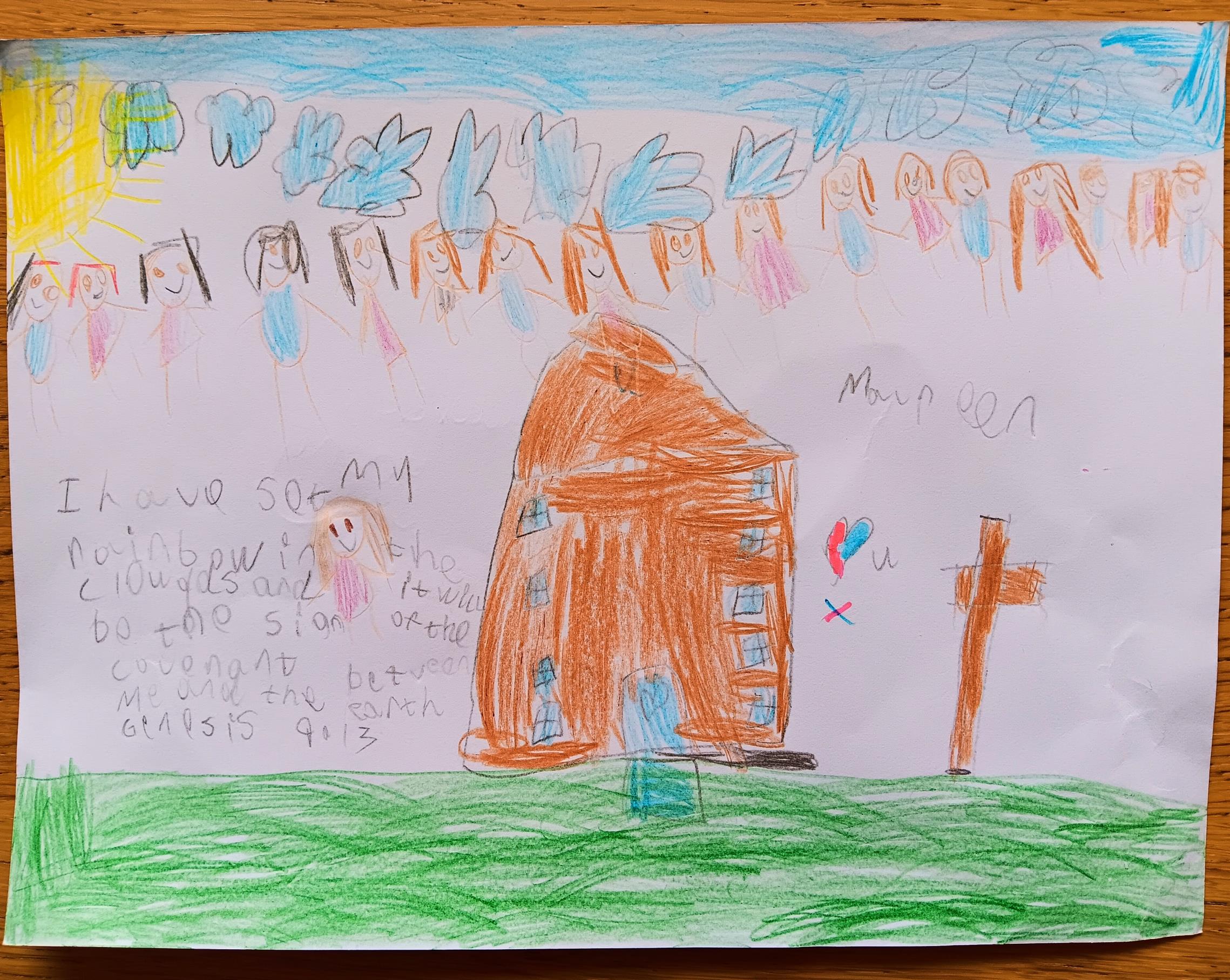 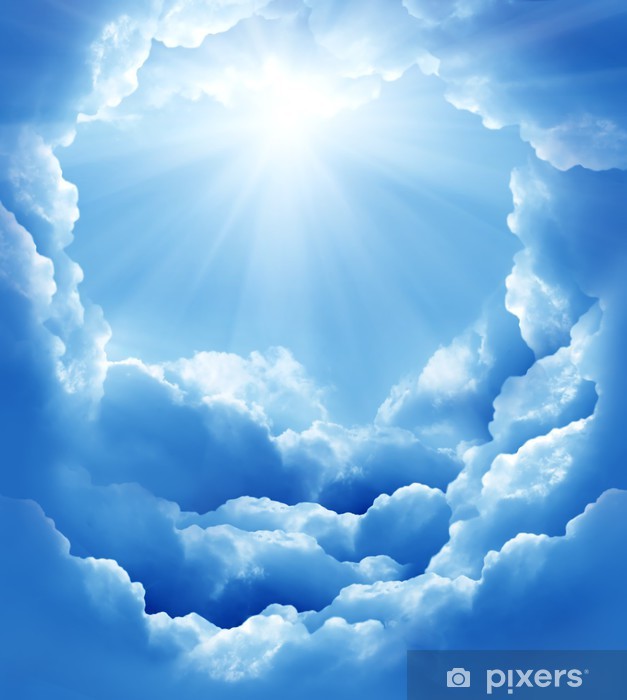 Beautiful  &  Simple
& Childlike